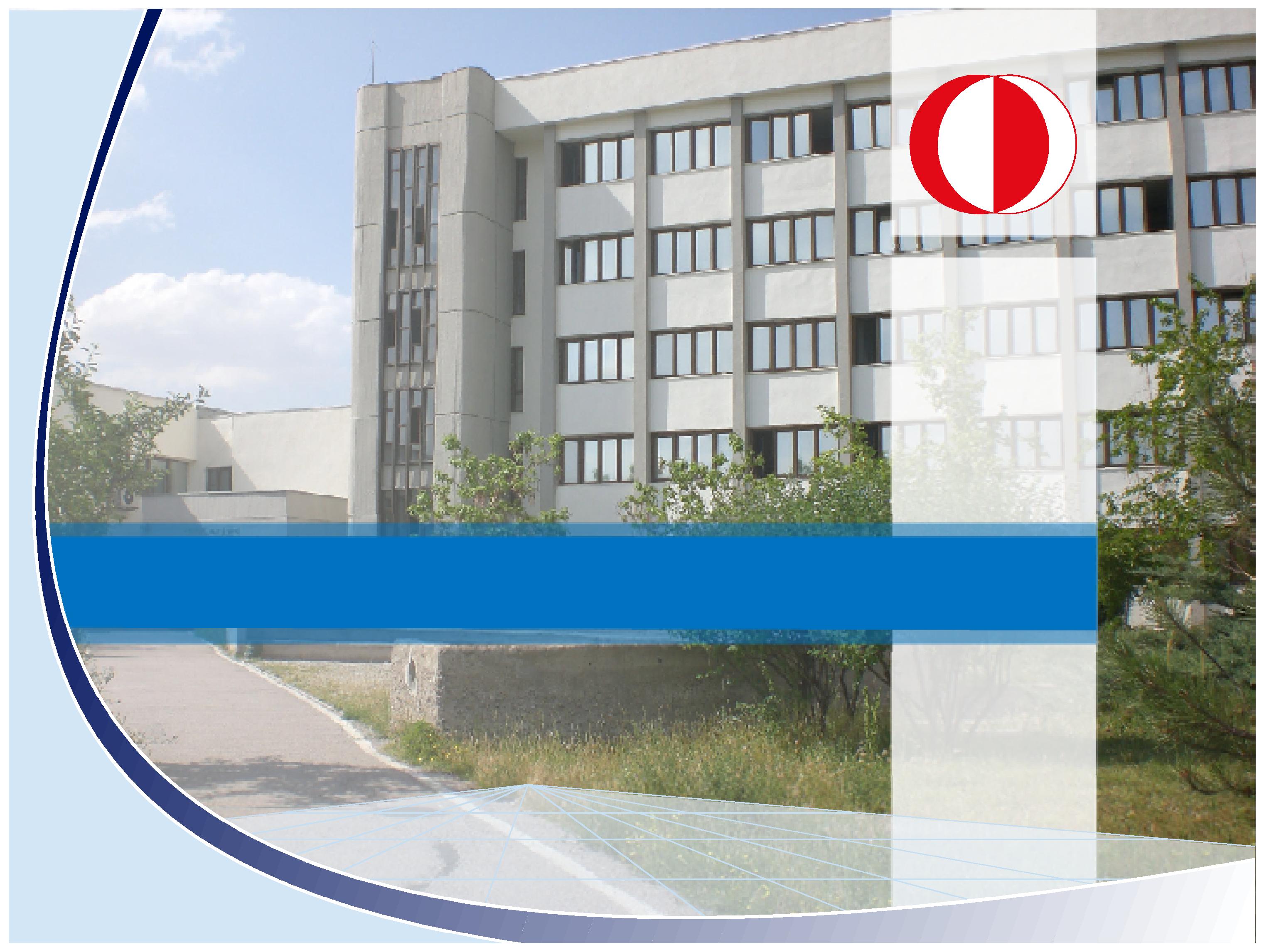 EĞİTİM
FAKÜLTESİ DEKANLIĞI
2015-2016
Öğretim Yılı
AKADEMİK GENEL KURUL
14 Haziran 2016
www.fedu.metu.edu.tr
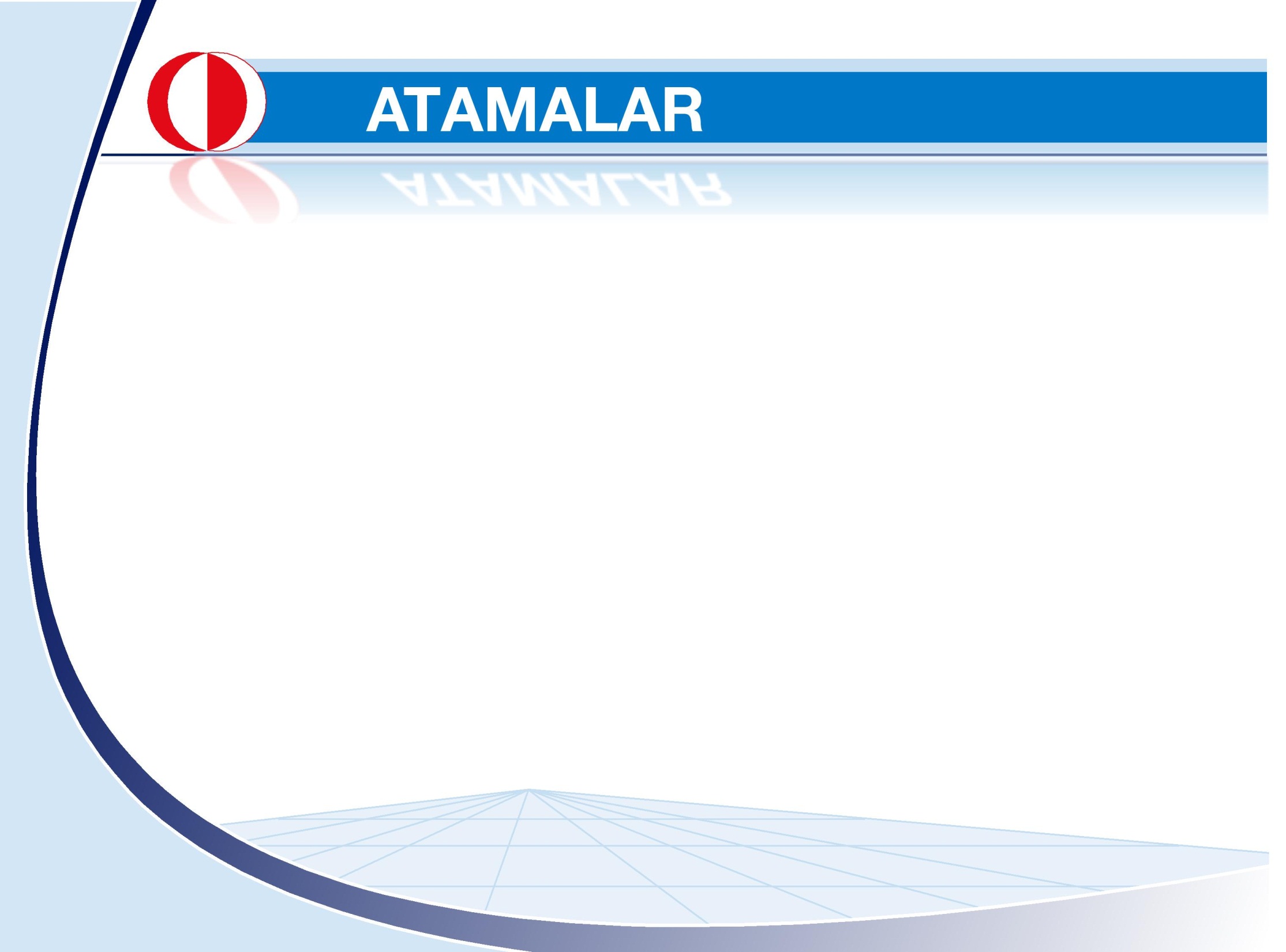 FAKÜLTE KURULU ÜYELİĞİNE 
YAPILAN ATAMALAR
Prof. Dr. Safure BULUT 			02.11.2015 (Yeniden Atama)

Doç. Dr. Zeynep HATİPOĞLU SÜMER		03.12.2015

Doç. Dr. Sultan Çiğdem SAĞIN ŞİMŞEK	03.12.2015

Prof. Dr. M. Levent İNCE 			02.05.2016
2
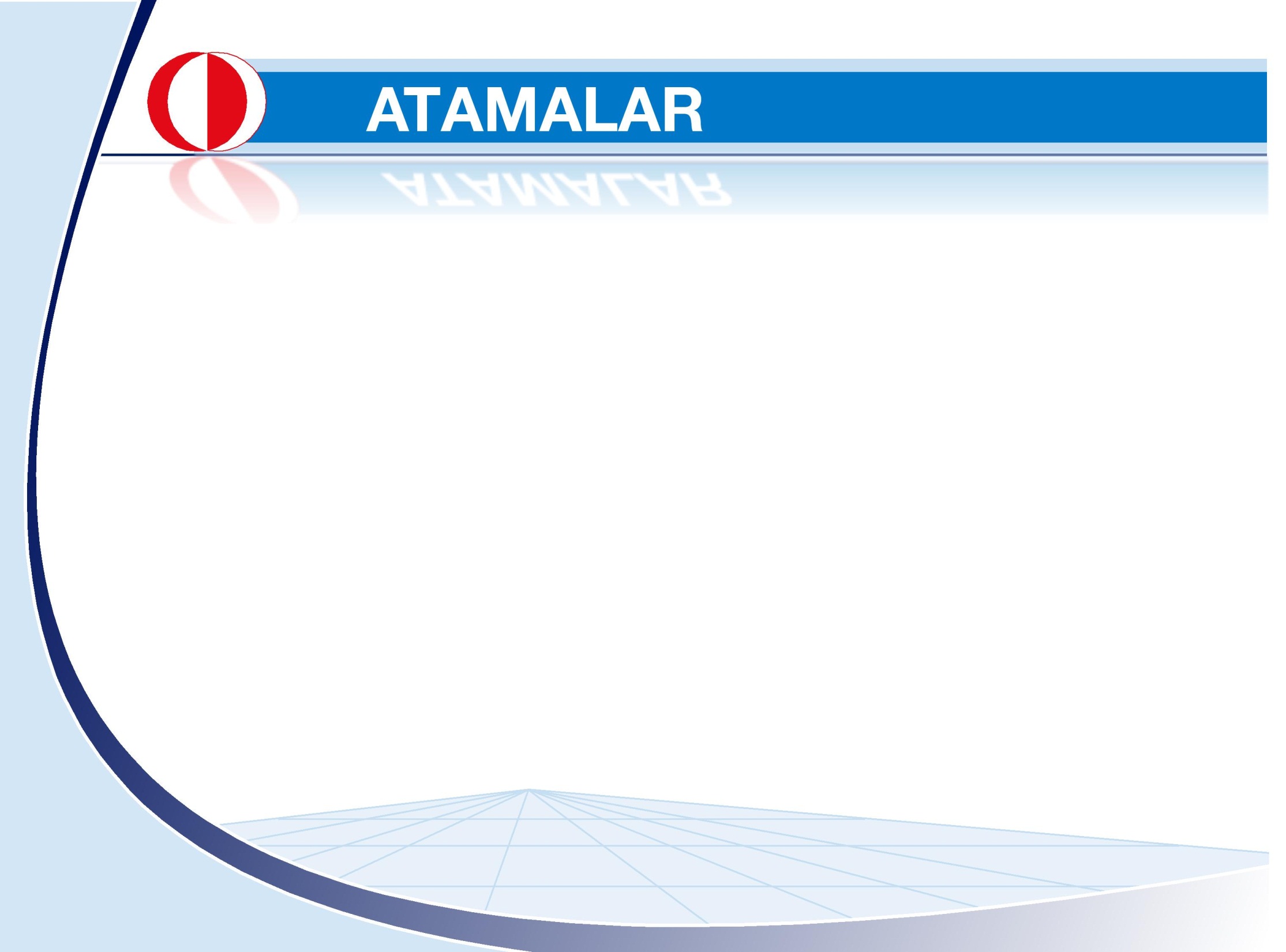 FAKÜLTE YÖNETİM KURULU ÜYELİĞİNE 
YAPILAN ATAMALAR
Prof. Dr. Settar KOÇAK		14.02.2016	(Yeniden Atama)

Doç. Dr. Ali ERYILMAZ		04.12.2015

Y. Doç. Dr. Gökçe GÖKALP 	13.12.2015	(Yeniden Atama)
3
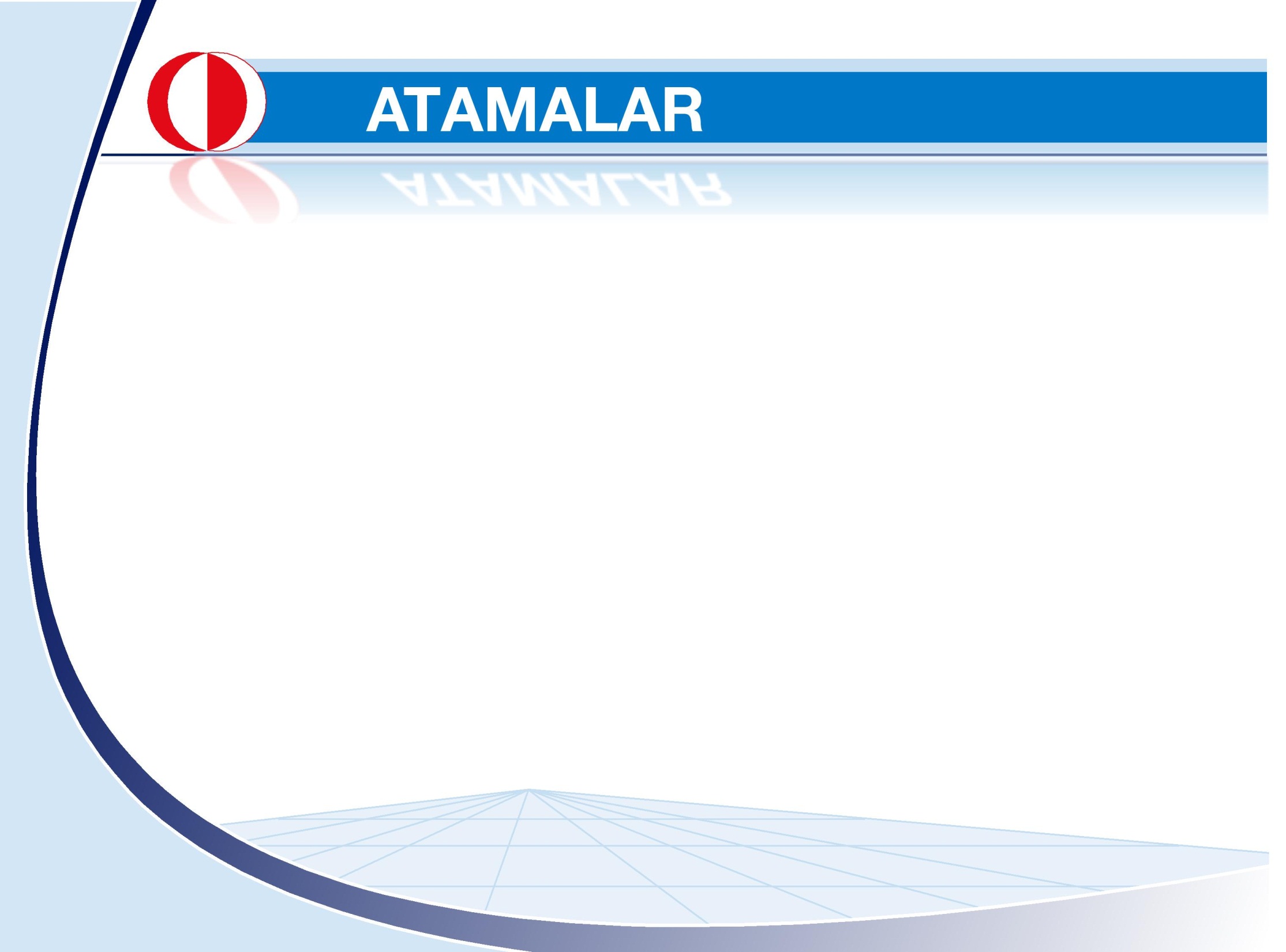 BÖLÜM BAŞKANLIKLARINA YAPILAN ATAMALAR
EĞİTİM BİLİMLERİ BÖLÜMÜ
Prof. Dr.  Cennet ENGİN DEMİR		17.09.2015	Bölüm Başkanı 

Y. Doç. Dr. Gökçe GÖKALP		18.09.2015	Bölüm Başkan Yardımcısı 					(Yeniden Atama)

Y. Doç. Dr. Duygun GÖKTÜRK		22.02.2016	Bölüm Başkan Yardımcısı
4
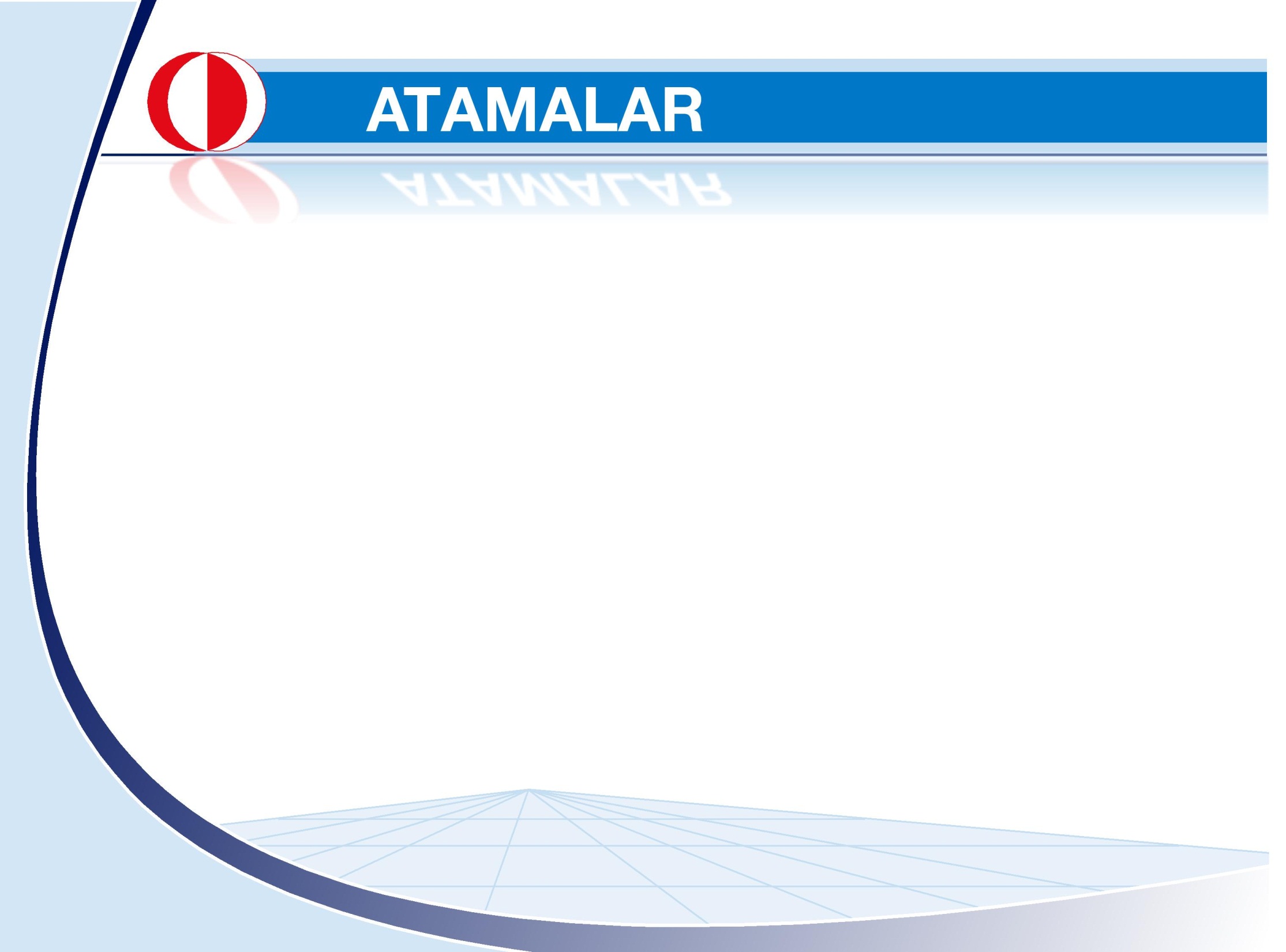 BÖLÜM BAŞKANLIKLARINA YAPILAN ATAMALAR
BEDEN EĞİTİMİ VE SPOR BÖLÜMÜ
Prof. Dr.  Settar KOÇAK	16.07.2015	Bölüm Başkanı 
				(Yeniden Atama)	

Doç. Dr.  Sadettin KİRAZCI	16.07.2015	Bölüm Başkan Yardımcısı 				(Yeniden Atama)
5
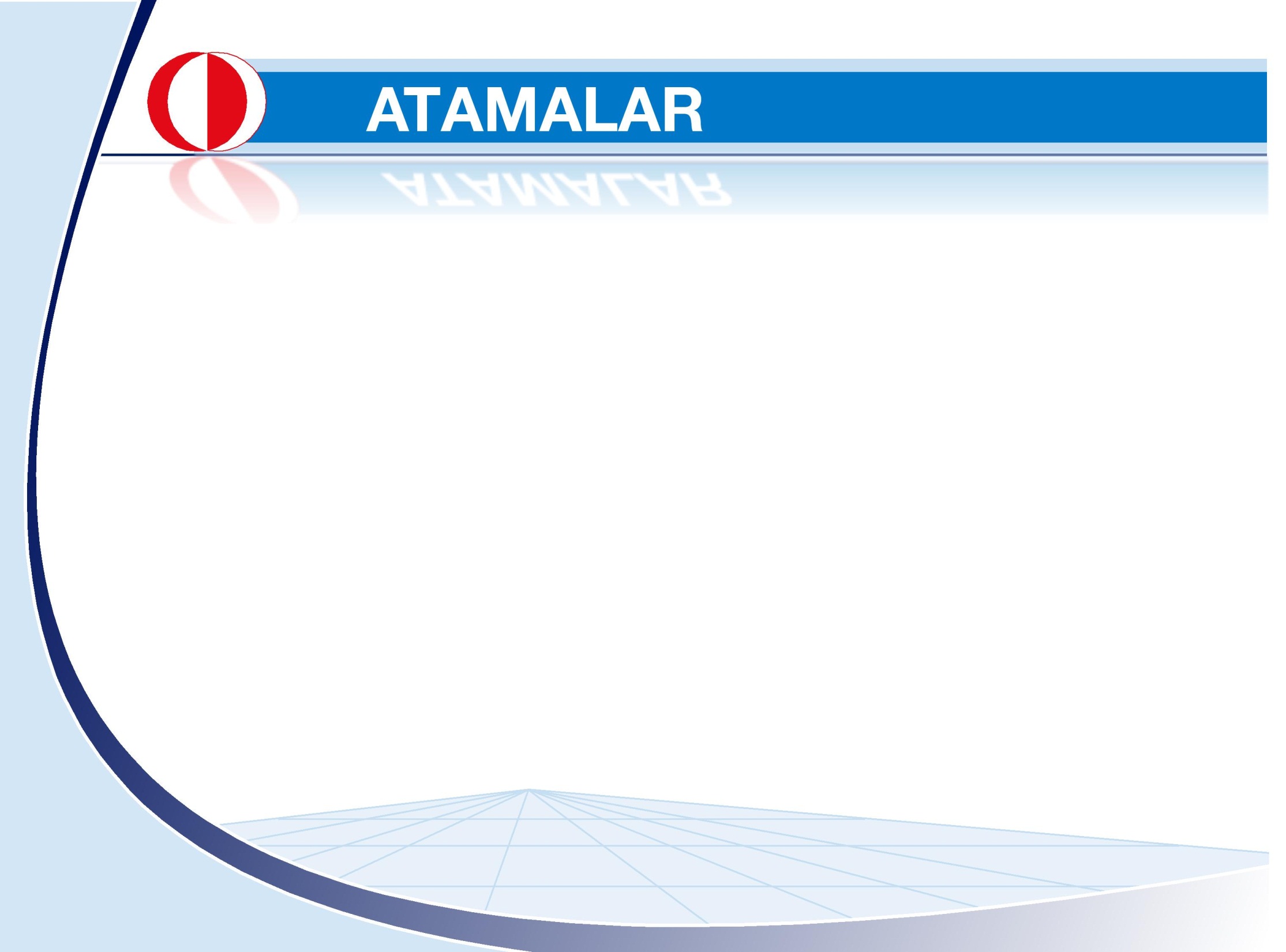 BÖLÜM BAŞKANLIKLARINA YAPILAN ATAMALAR
YABANCI DİLLER EĞİTİMİ BÖLÜMÜ
Y. Doç. Dr. Margaret J. M. SÖNMEZ	29.09.2015   
			Bölüm Başkanı Yardımcısı
6
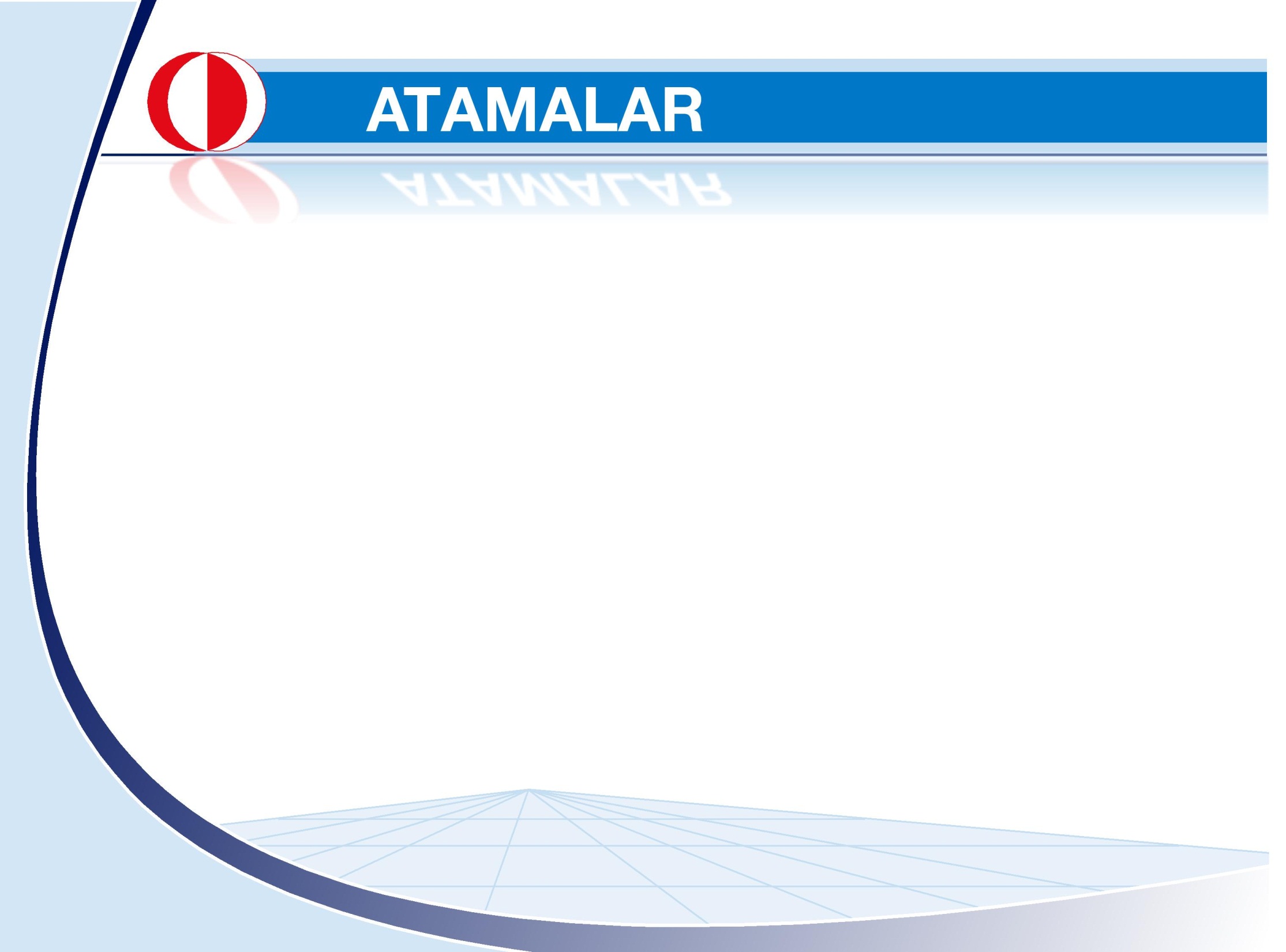 PROFESÖR ATAMALARI
Prof. Dr.  M. Levent İNCE		BES	01.12.2015

Prof. Dr.  Yezdan BOZ			OFMAE	01.12.2015

Prof. Dr. Ayhan Kürşat ERBAŞ		OFMAE	01.12.2015

 Prof. Dr. Özgür ERDUR BAKER	EEB	08.12.2015

Prof. Dr. Esen KONDAKÇI		OFMAE	29.12.2015

Prof. Dr. Gaye TEKSÖZ		İÖB	29.12.2015
7
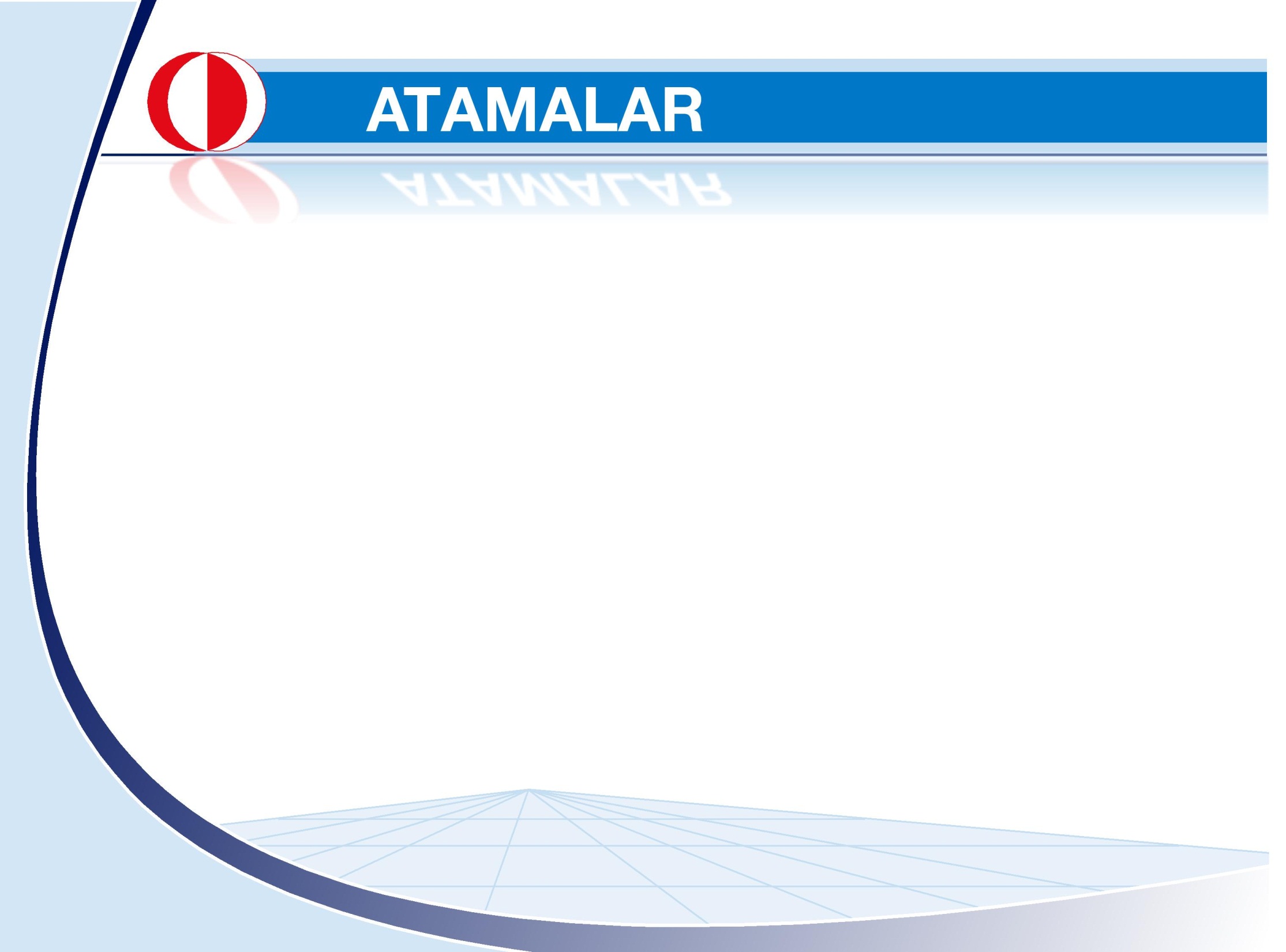 DOÇENT ATAMALARI
Doç. Dr.  Betil ERÖZ TUĞA		YDEB	18.08.2015

Doç. Dr. A. Cendel KARAMAN		YDEB	24.11.2015

Doç. Dr. Elvan ŞAHİN			İÖB	10.02.2016

Doç. Dr. Çiğdem HASER		İÖB	23.02.2016

Doç. Dr. Ömer DELİALİOĞLU		BÖTE	23.02.2016
8
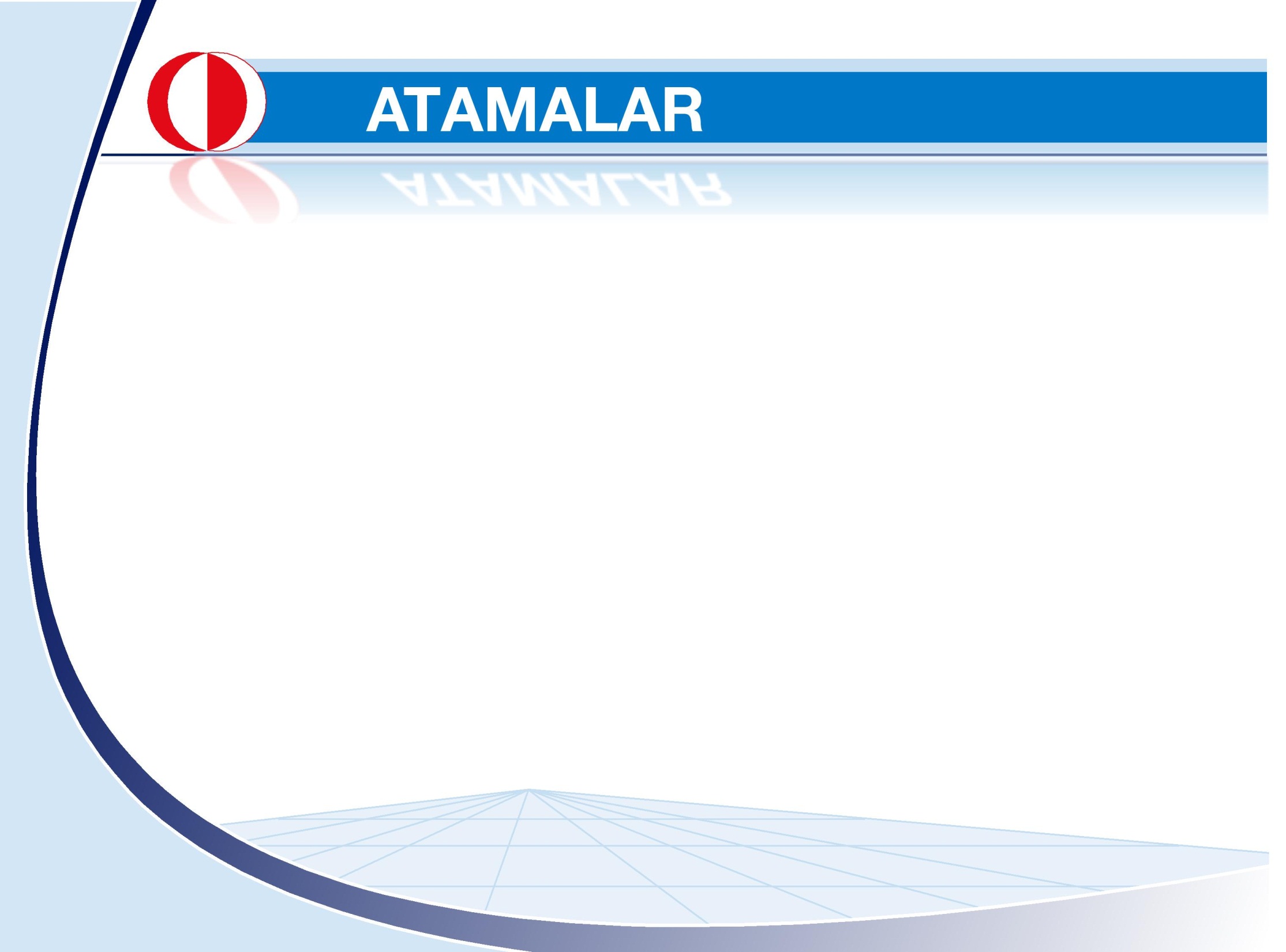 YARDIMCI DOÇENT ATAMALARI
Y. Doç. Dr. Müge GÜNDÜZ	YDEB	27.08.2015
9
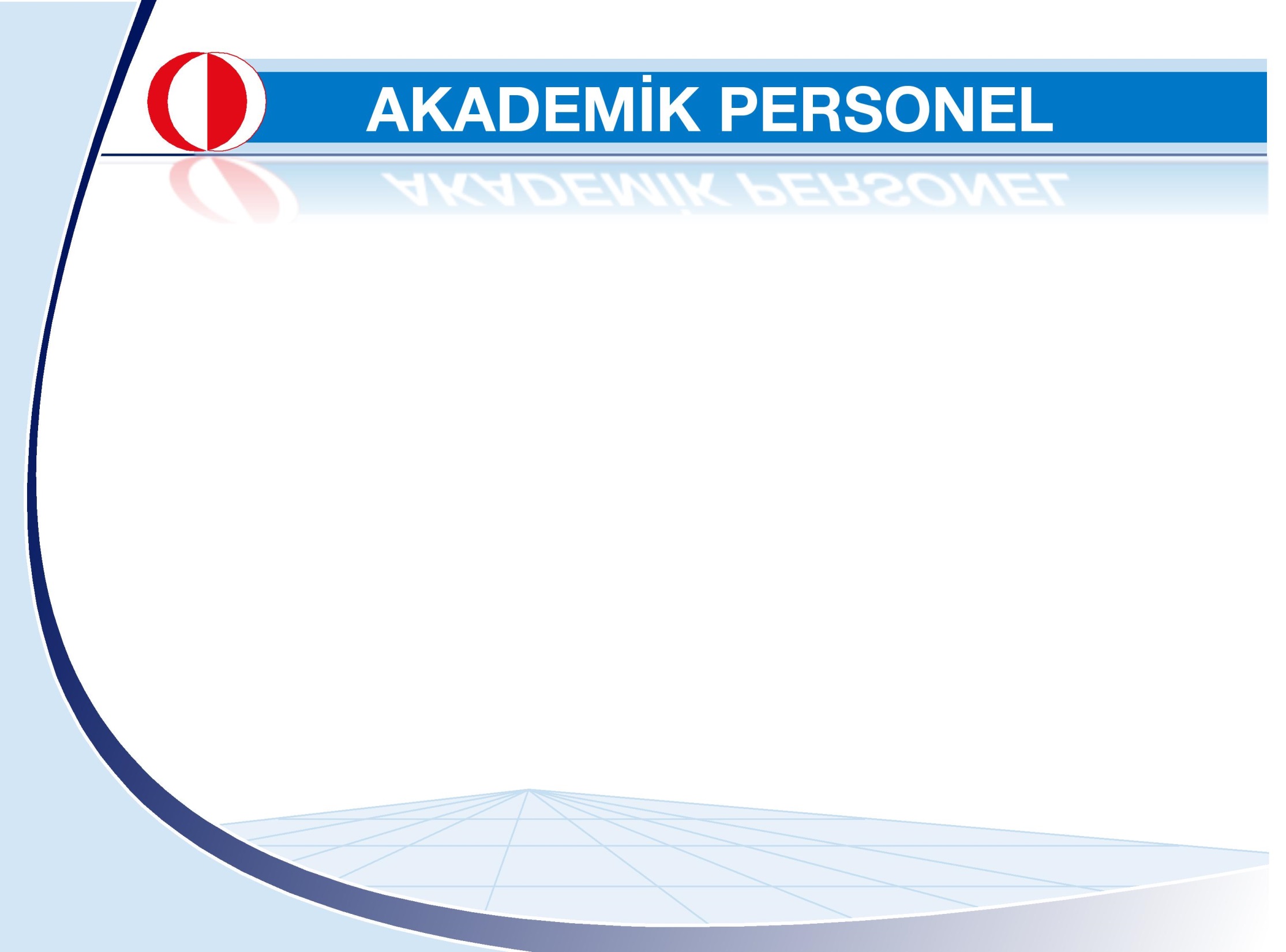 UNVAN ALANLAR
Doç. Dr. Perihan SAVAŞ		YDEB 

Doç. Dr. Refika OLGAN		İÖB

Doç. Dr. Didem AKYÜZ		İÖB
10
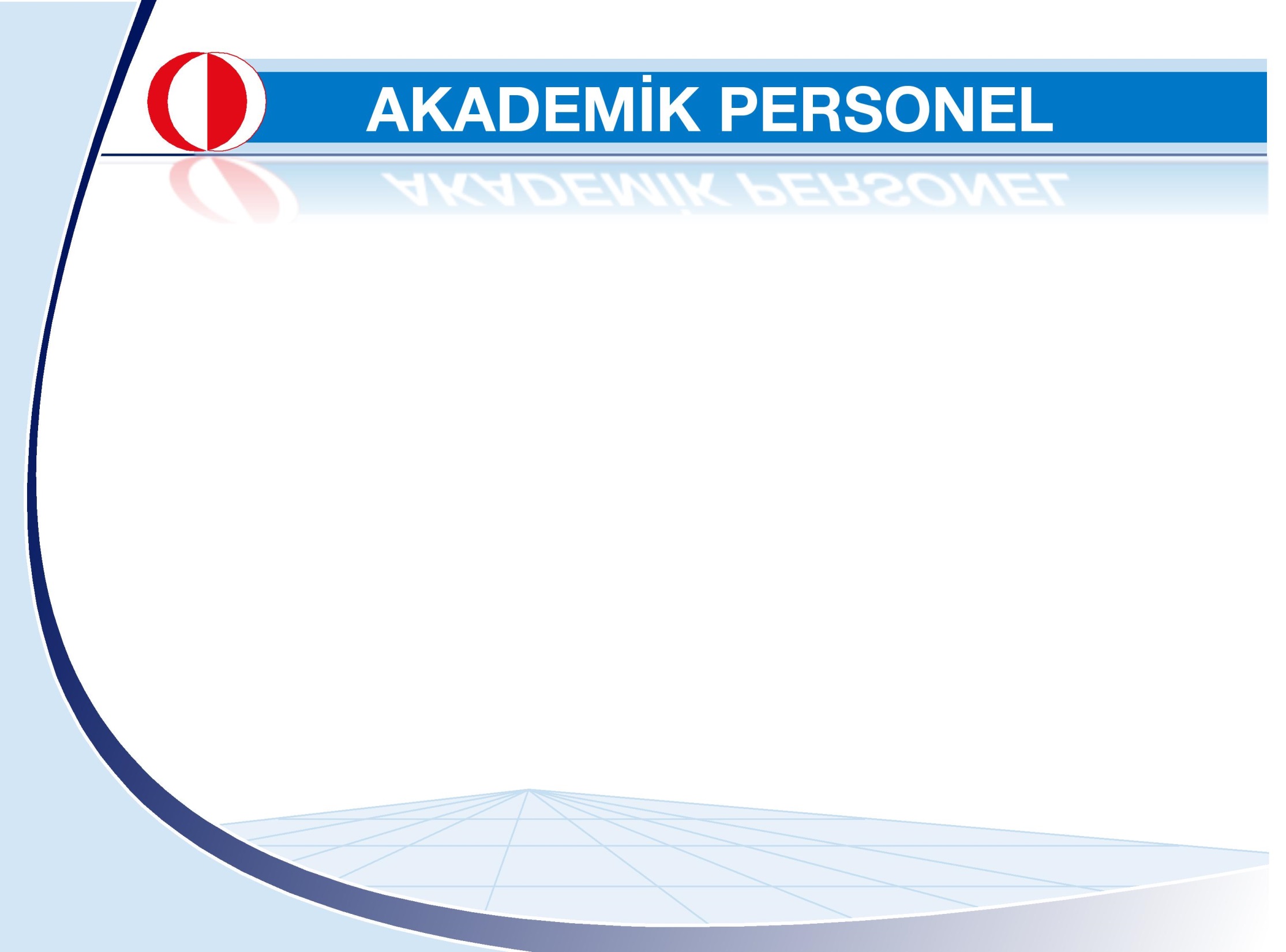 ARAMIZA KATILAN ÖĞRETİM ELEMANLARI
Y. Doç. Dr. Serap SEVİMLİ ÇELİK	İÖB		28.07.2015
Y. Doç. Dr. Duygun GÖKTÜRK		EBB		28.08.2015
Y. Doç. Dr. Işıl İŞLER			İÖB		08.06.2016
Öğr. Gör. Ashleigh Carter PIPES	YDEB 		01.10.2015
Arş. Gör. Selçuk KILINÇ		OFMAEB 	07.10.2015
Arş. Gör. Gamze SARIYILDIZ		YDEB 		25.11.2015
Arş. Gör. Ezgi ŞENYURT		İÖB 		10.12.2015
Arş. Gör. Aycan DEMİR		YDEB 		08.02.2016
Arş. Gör. Rüya Şay			OFMAEB 	17.02.2016
11
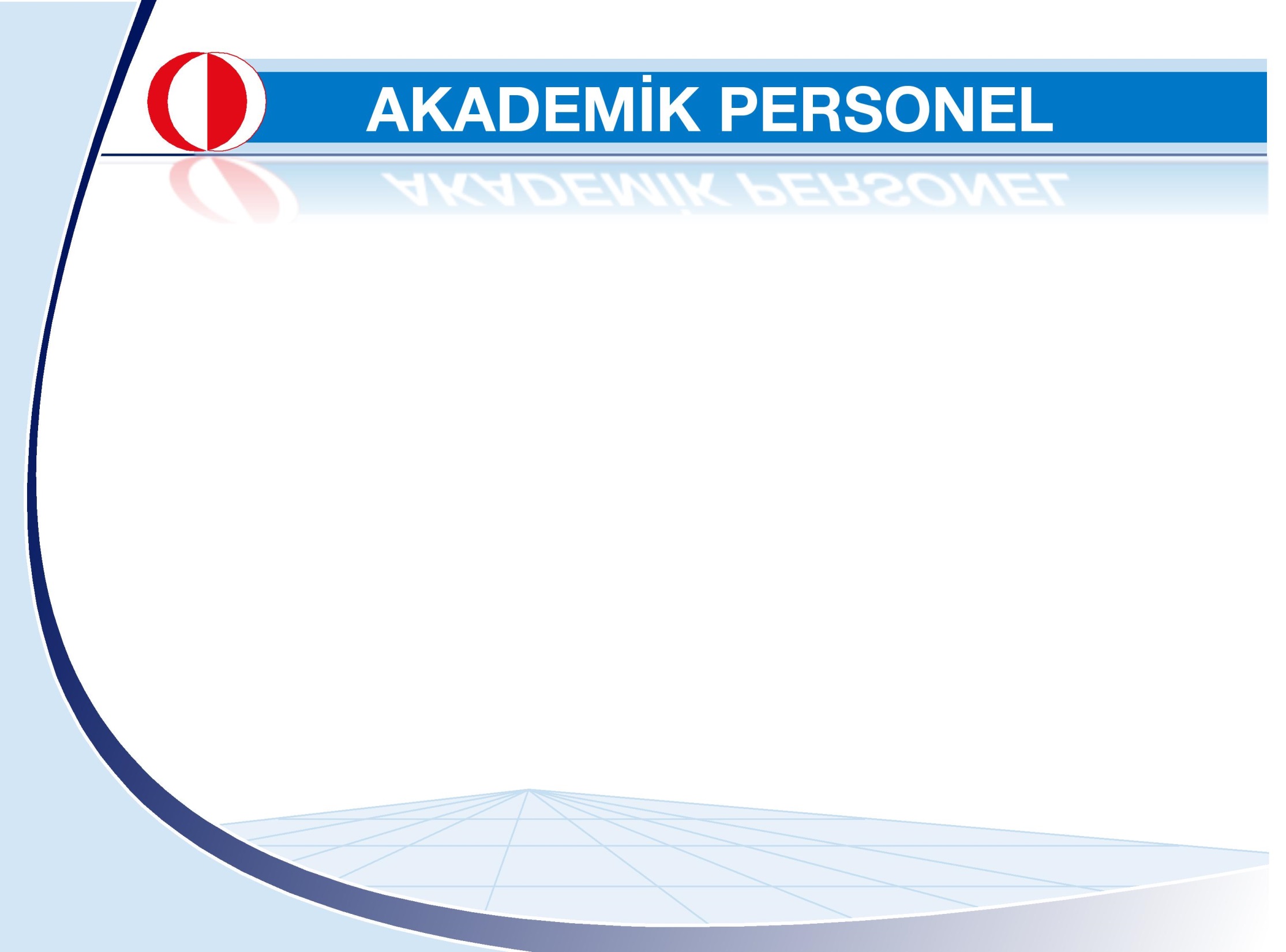 YABANCI UYRUKLU ÖĞRETİM ELEMANLARI
Doç. Dr. Martina GRACANIN YÜKSEK

 Öğr. Gör. Ashleigh Carter PIPES
12
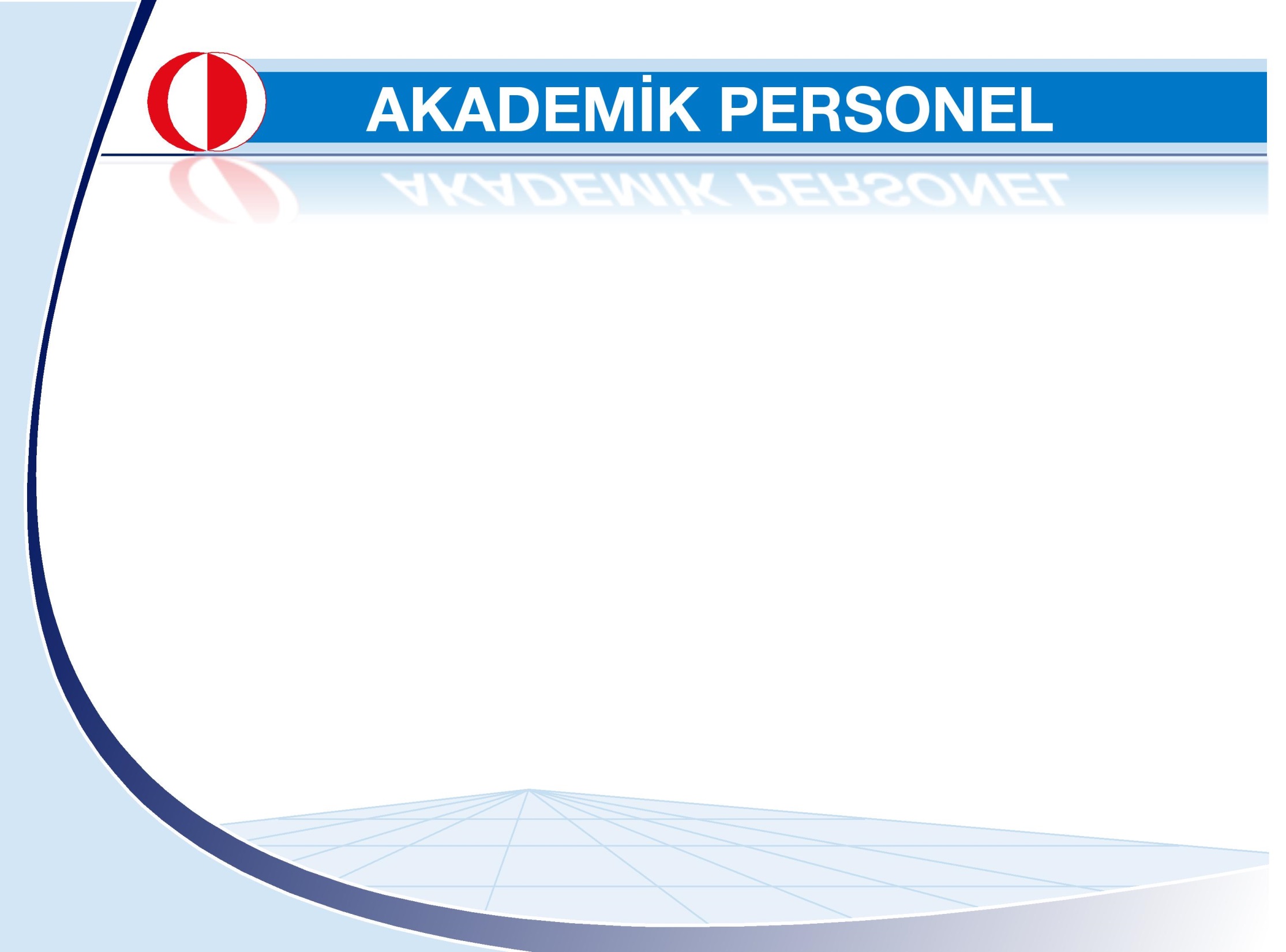 AKADEMİK PERSONEL SAYILARI – Haziran 2016 itibariyle
13
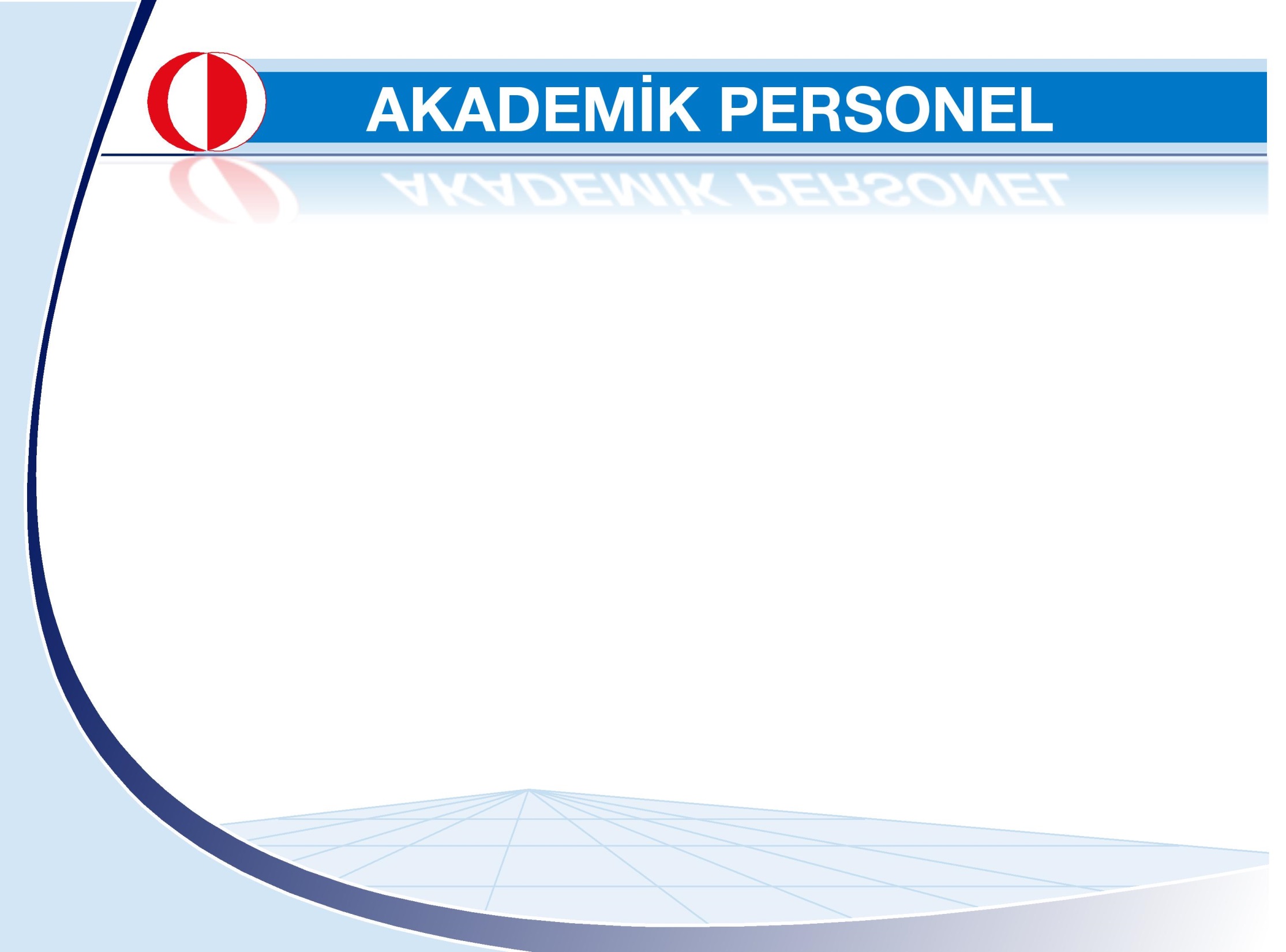 ARAŞTIRMA GÖREVLİLERİ – Haziran 2016 itibariyle
14
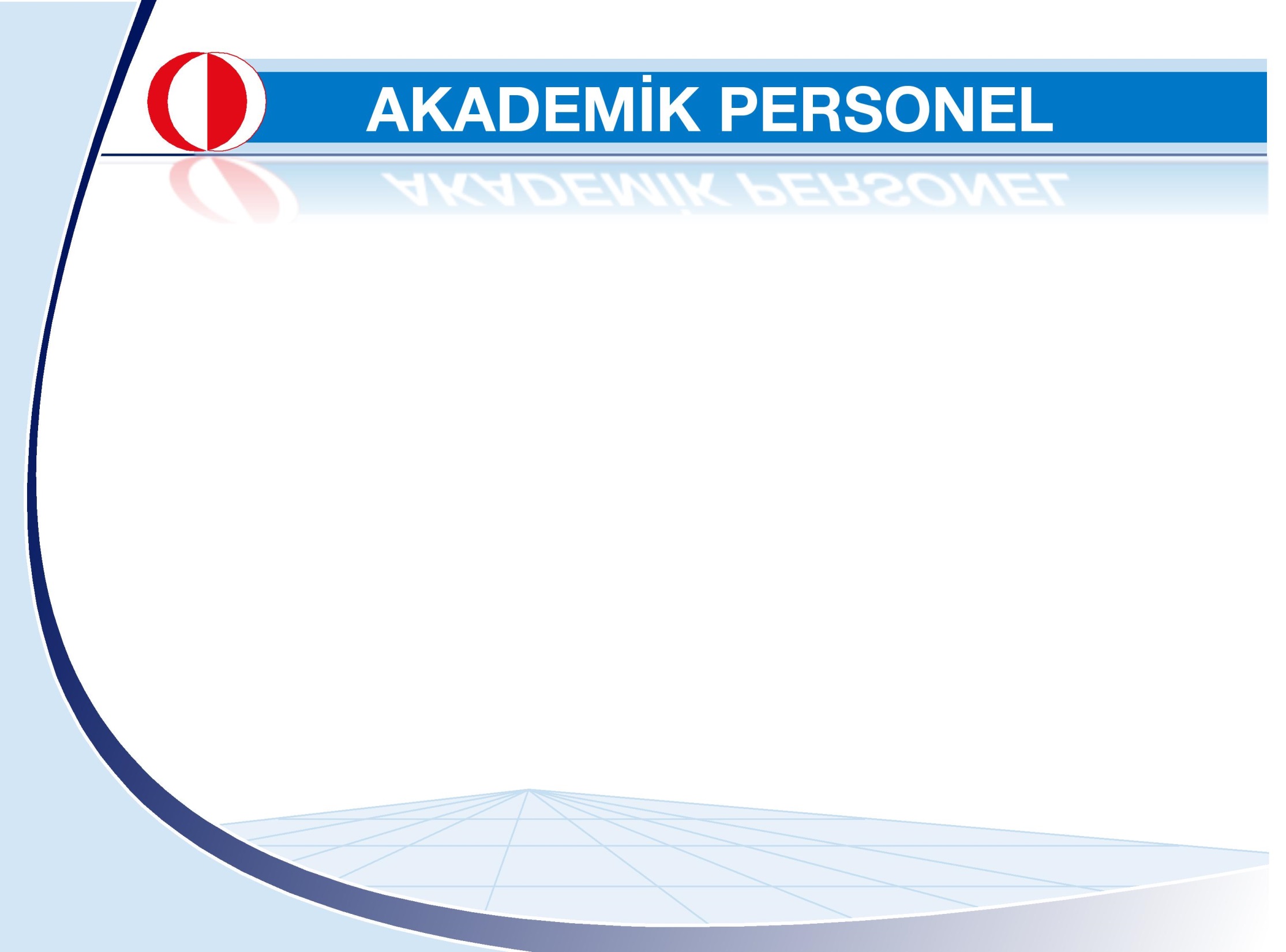 VEFAT EDEN ÖĞRETİM ELEMANLARI
Arş. Gör. Mustafa ALPASLAN 		İÖB	31.07.2015
Arş. Gör. Zişan GÜNER ALPASLAN 	İÖB	31.07.2015
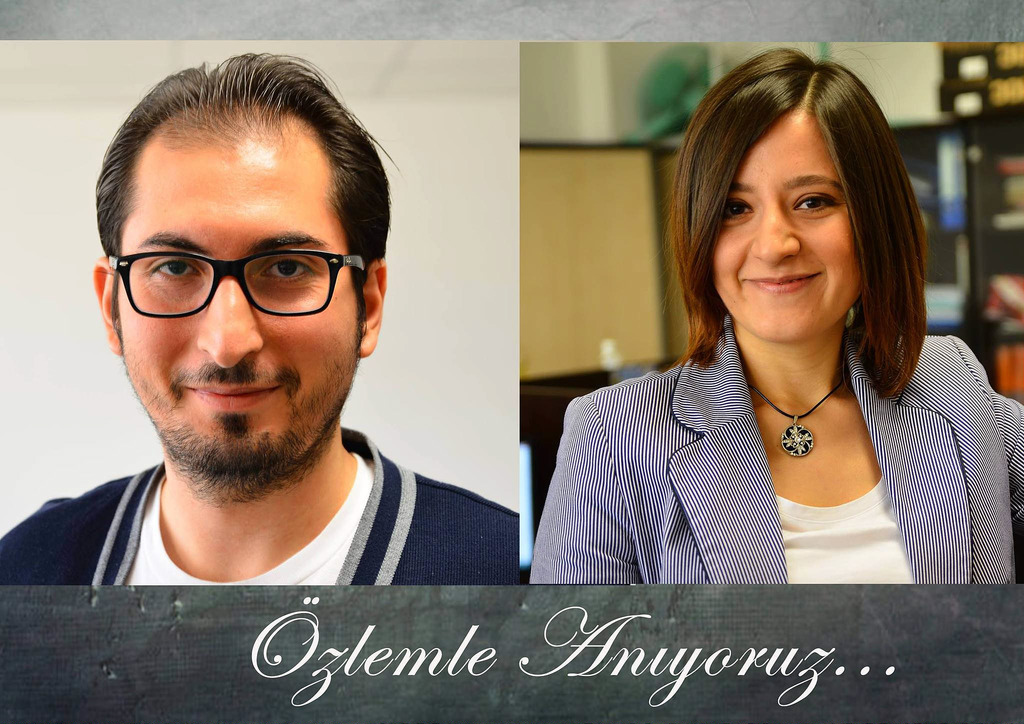 15
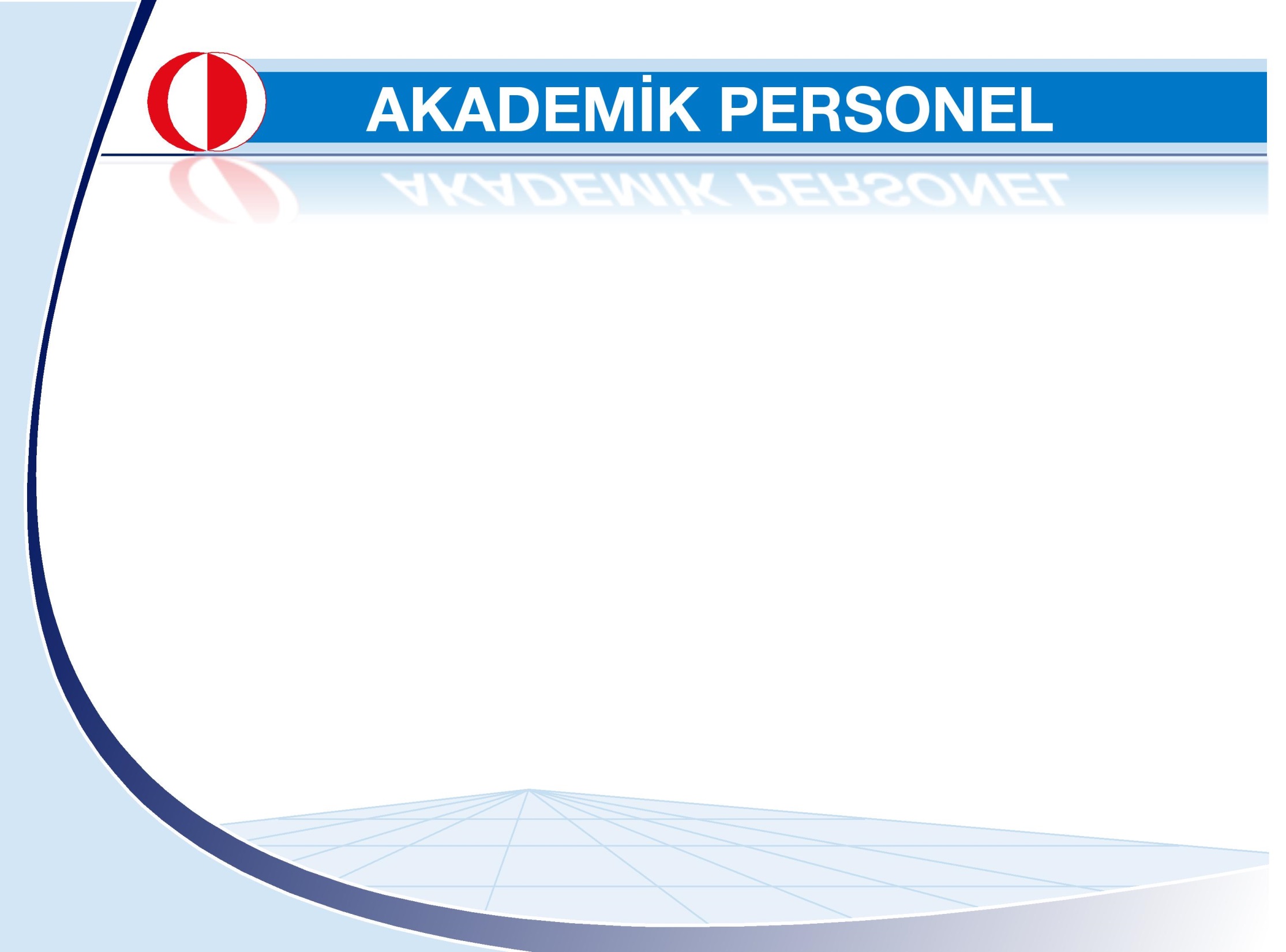 EMEKLİ OLAN ÖĞRETİM ELEMANI
Prof. Dr. Giray BERBEROĞLU		OFMAEB	16.03.2016
16
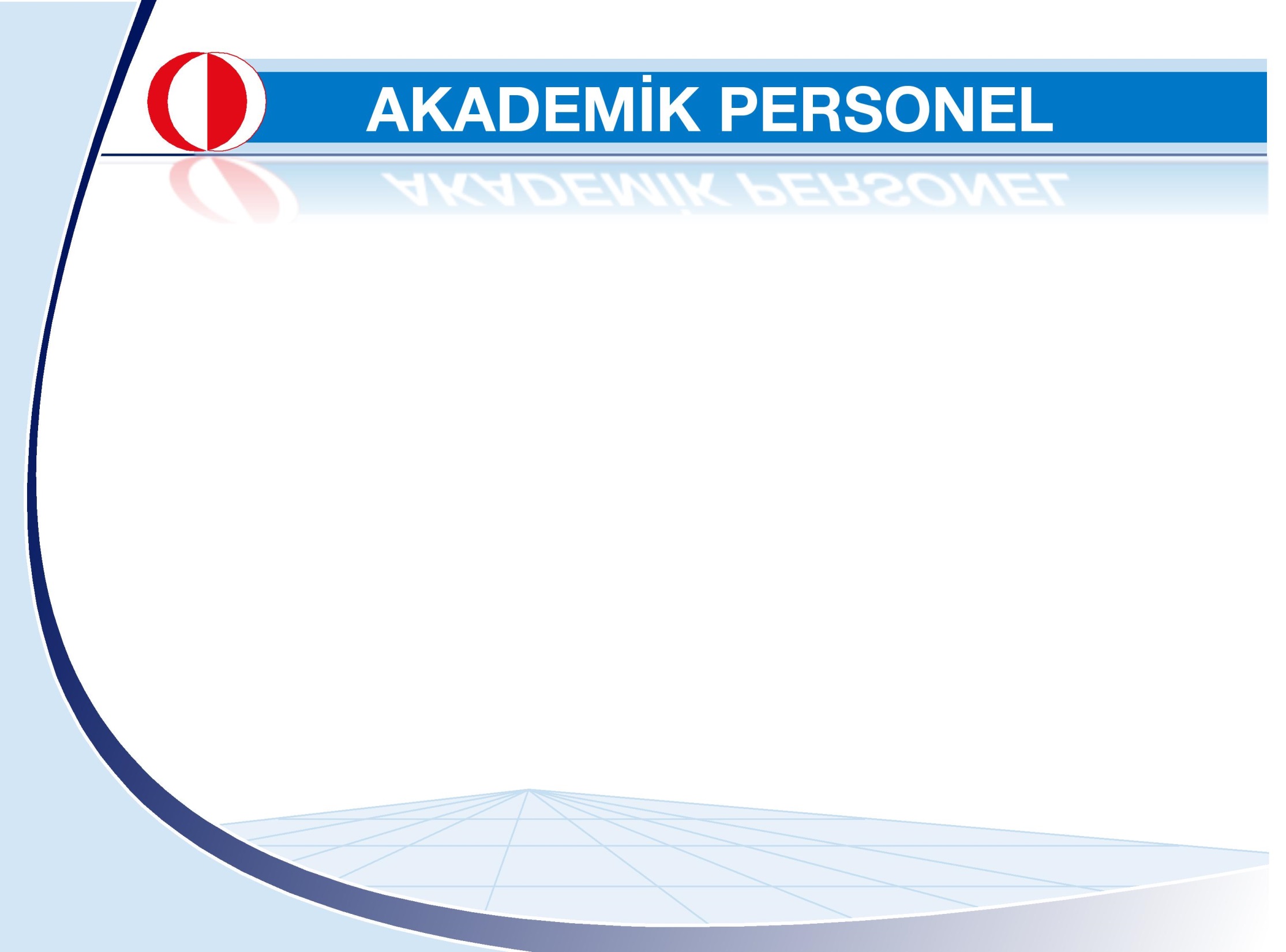 AYRILAN ARAŞTIRMA GÖREVLİLERİ
Behice Ceyda SONGÜL	YDEB		23.06.2015
Burçin YAPICI		YDEB		30.07.2015
Merve ZAYİM			EBB		14.08.2015
Kübra ERYURT		OFMAEB	01.09.2015
17
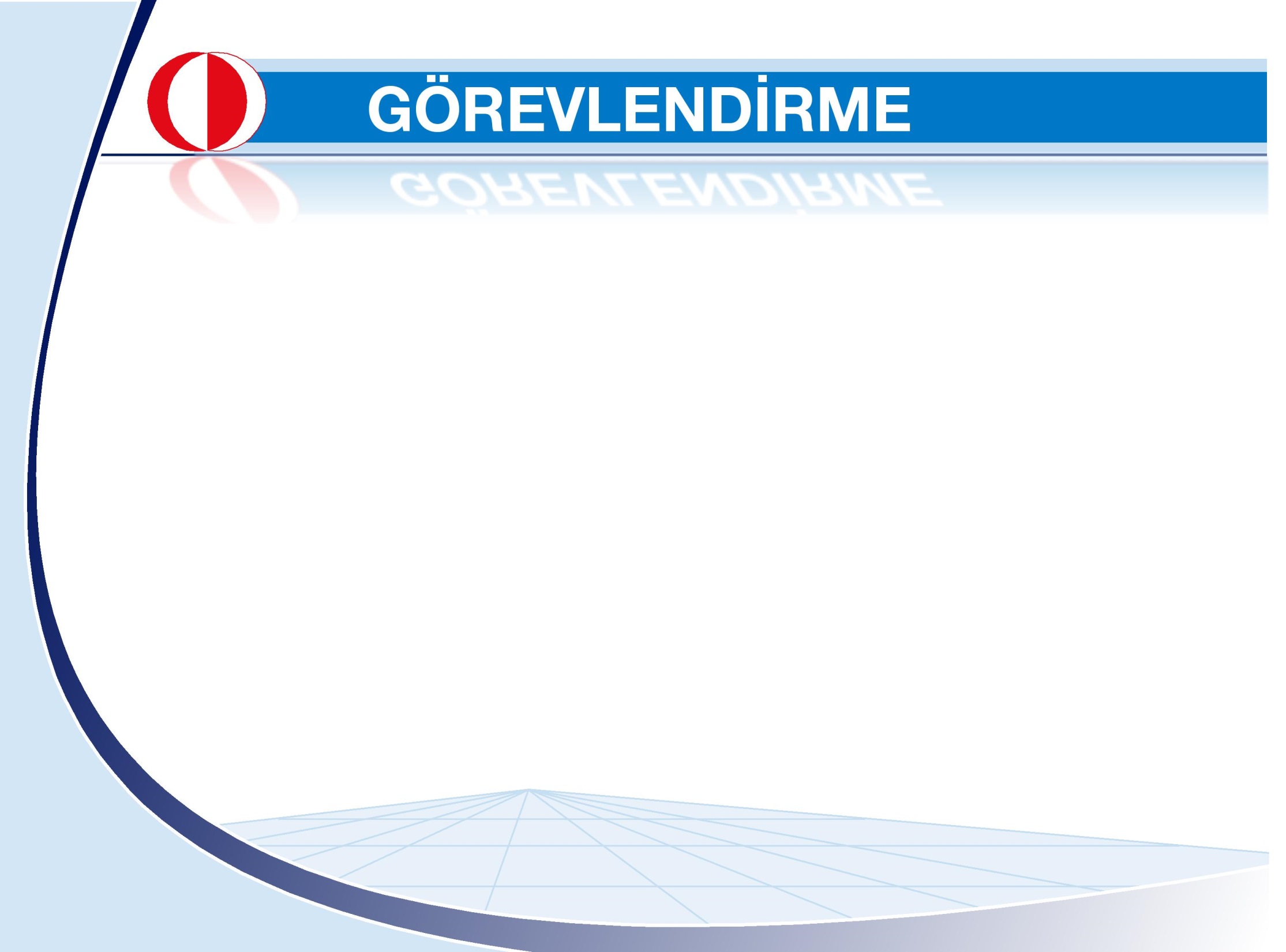 ODTÜ KUZEY KIBRIS KAMPUSUNDA 
UZUN SÜRELİ GÖREVLENDİRMELER
Prof. Dr. Ali YILDIRIM 		(Rektör Yardımcısı) 

Doç. Dr. Betil ERÖZ TUĞA
18
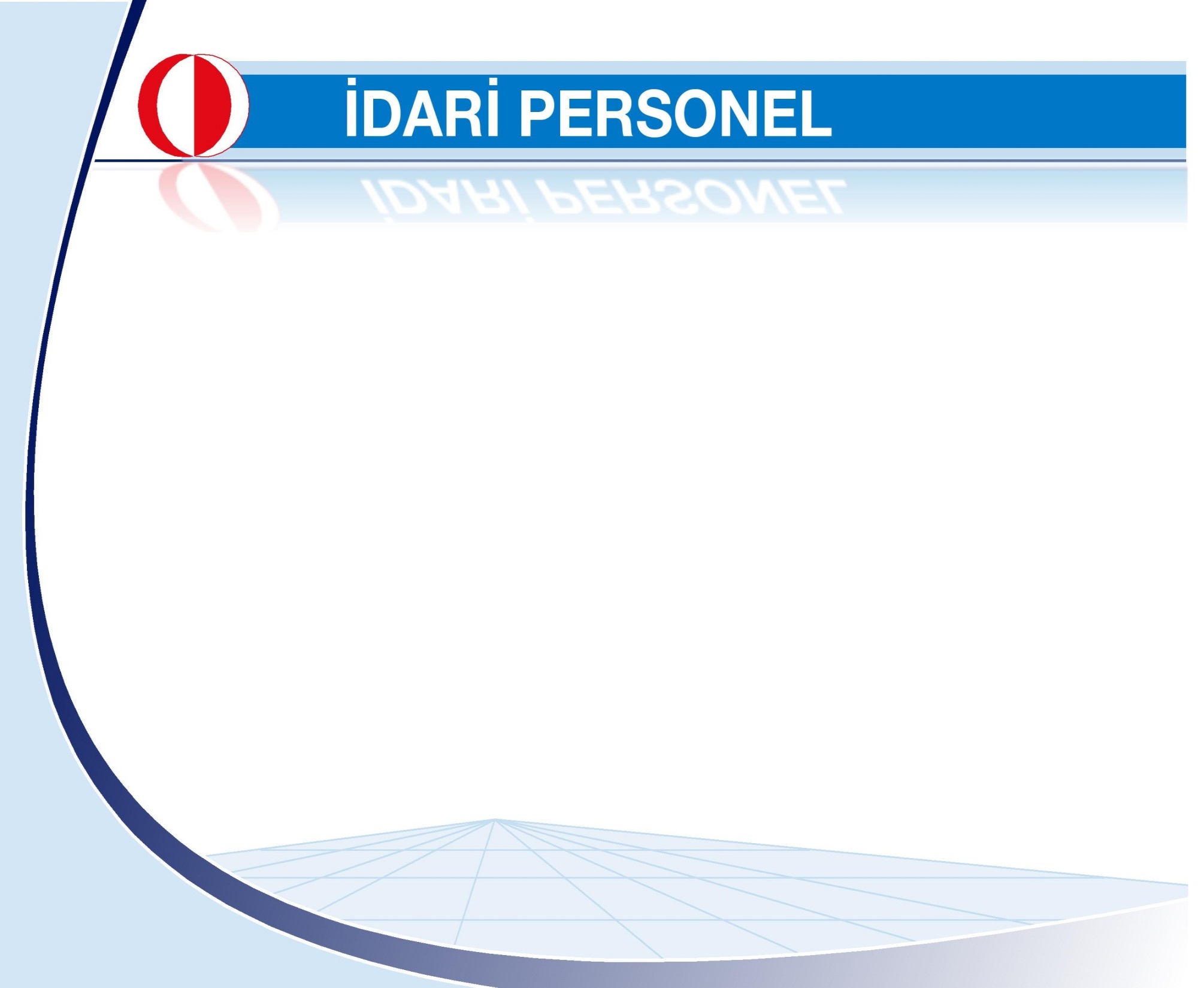 İGEP İDARİ PERSONEL EĞİTİM PROGRAMINA KATILAN PERSONEL
2015 Yılı İGEP Katılımcısı

Veysel CEYLAN

	2016 Yılı İGEP Katılımcıları

Ahmet ARIN
Serap KARACA
19
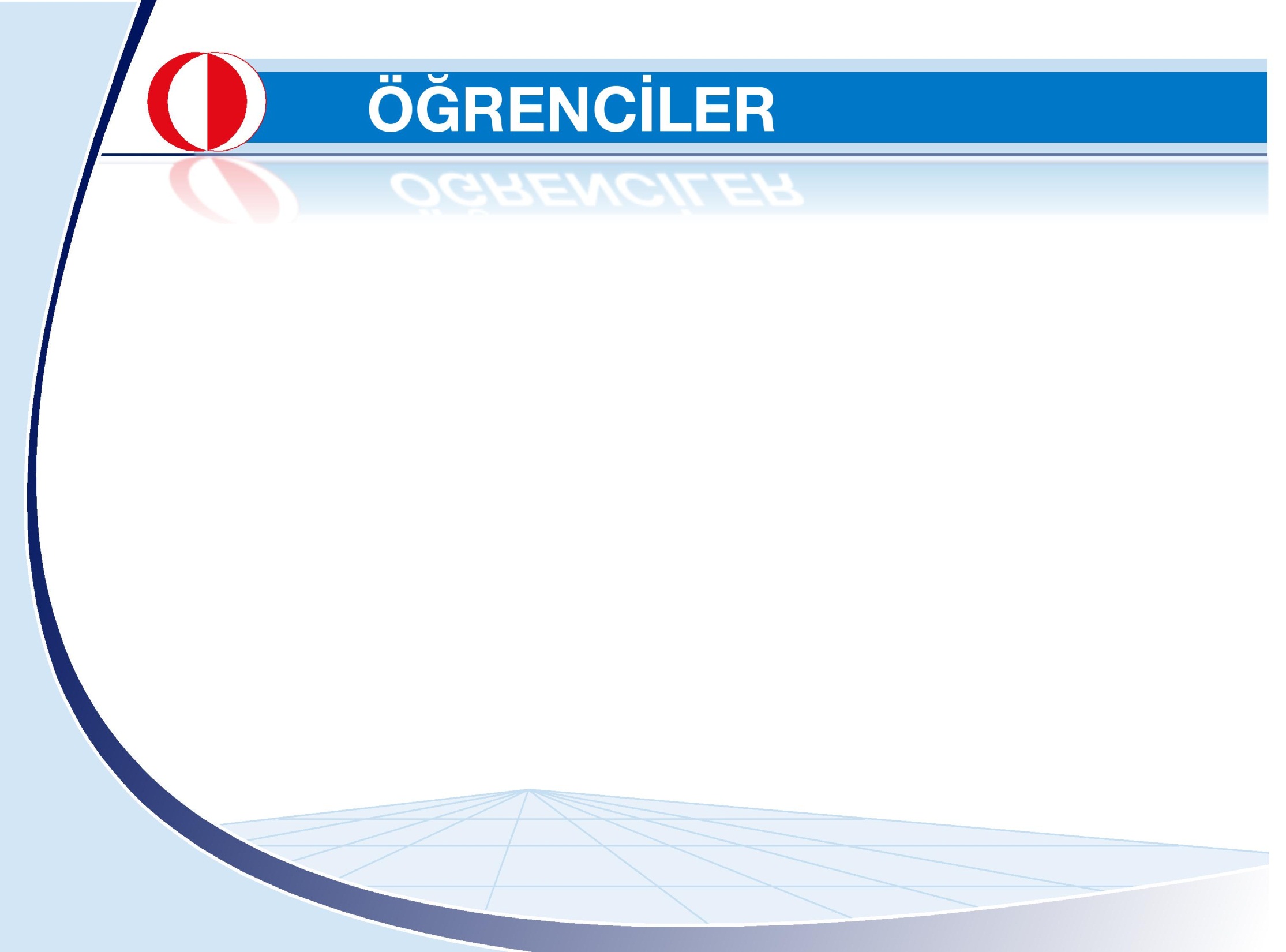 II. DÖNEM ÖĞRENCİ SAYILARI – Hazırlık  Dahil
20
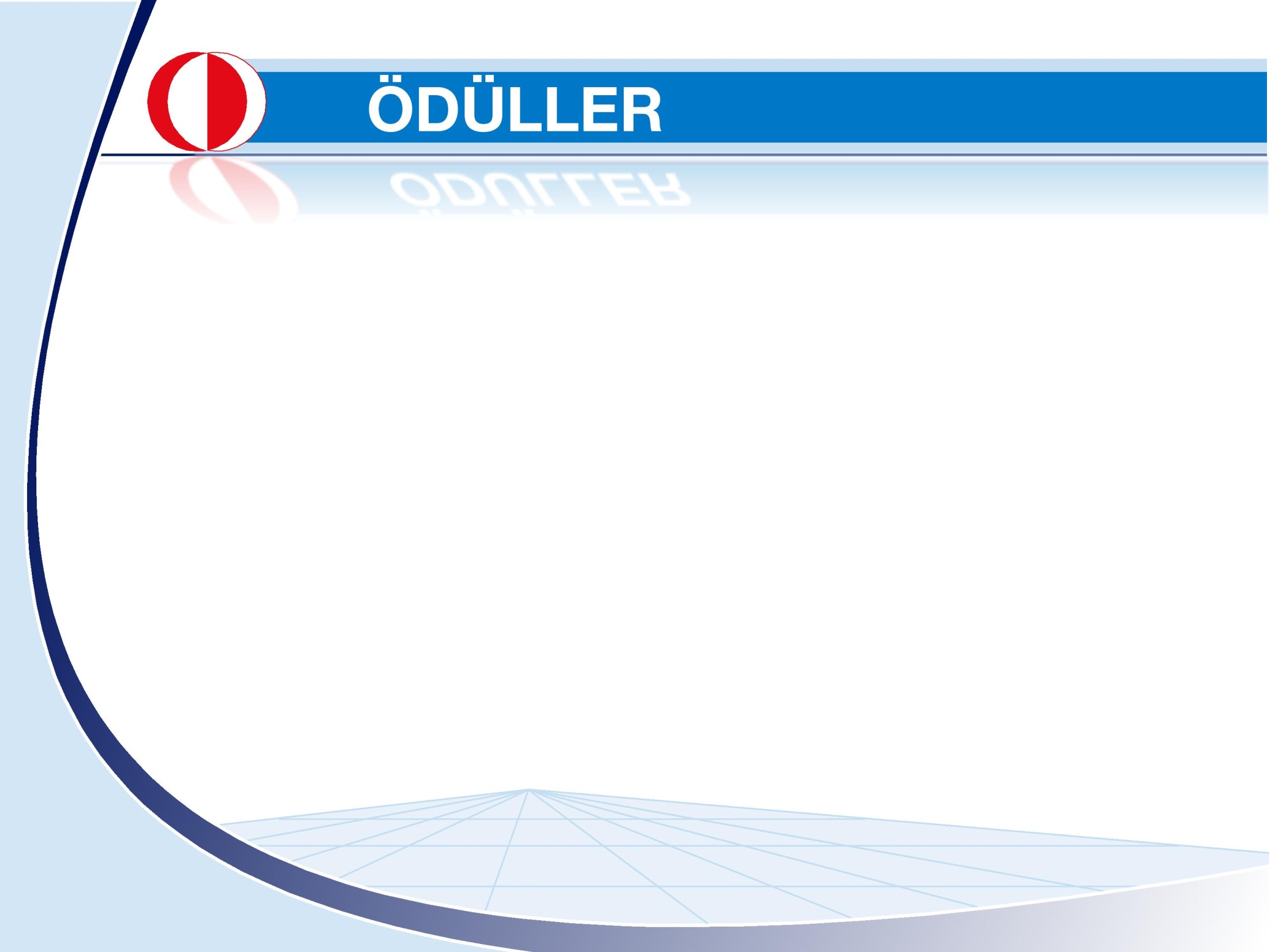 ODTÜ Geliştirme Vakfı 
«2015 ODTÜ Genç Araştırmacı Başarı Ödülü»
Y. Doç.Dr. Gülfidan CAN		BÖTE



	
Y. Doç. Dr. Evrim BARAN JOVANOVIC 	EBB
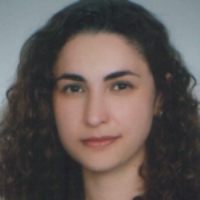 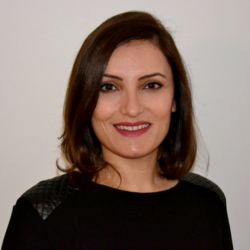 21
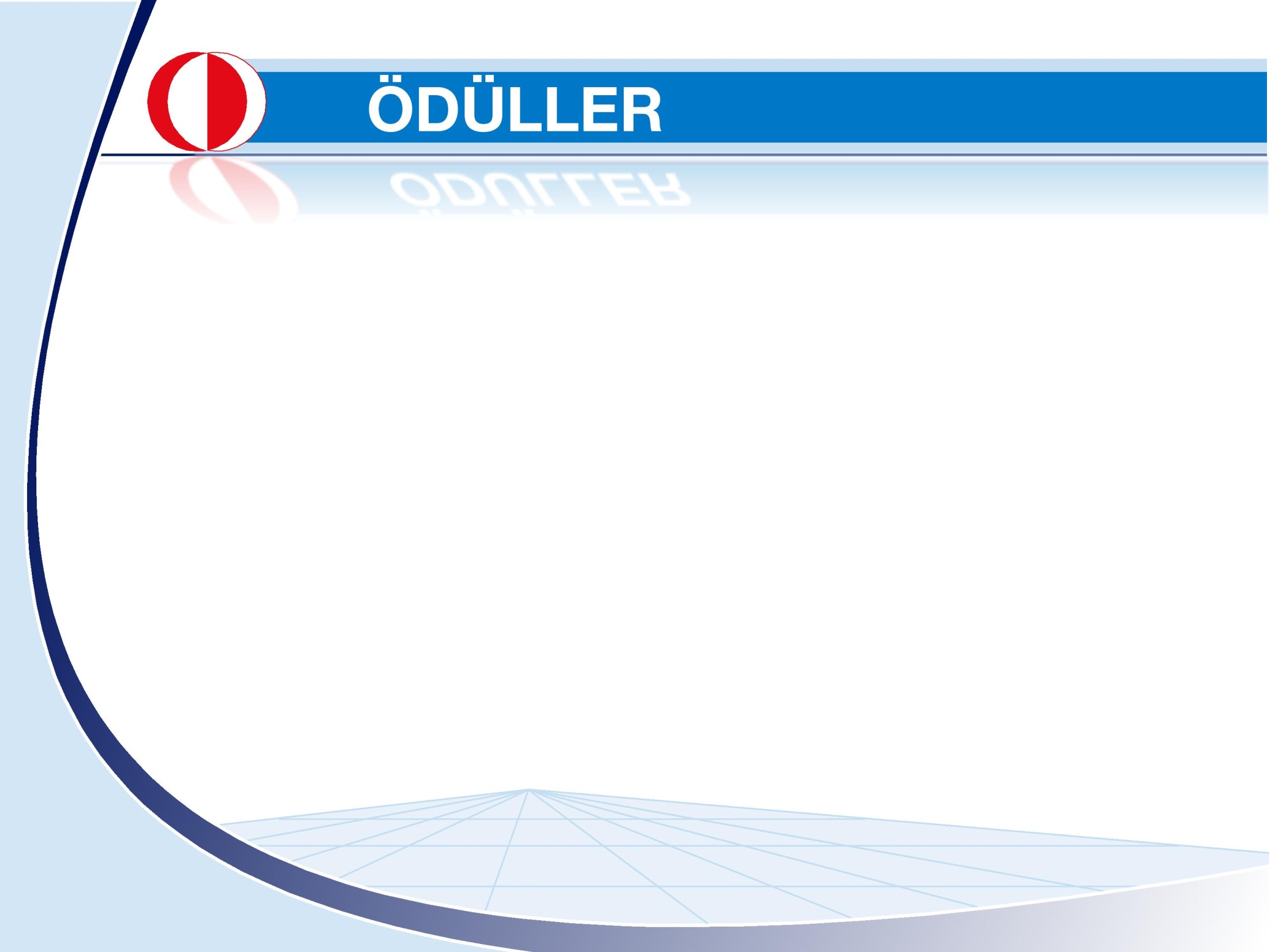 2015 Yılı ODTÜ Prof. Dr. Mustafa N. Parlar 
Eğitim ve Araştırma Vakfı Ödülleri
«Yılın Eğitimcisi Ödülü»


Y. Doç. Dr. Serap EMİL		EBB
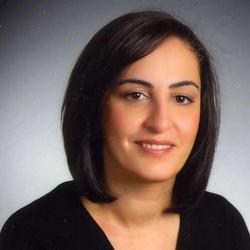 22
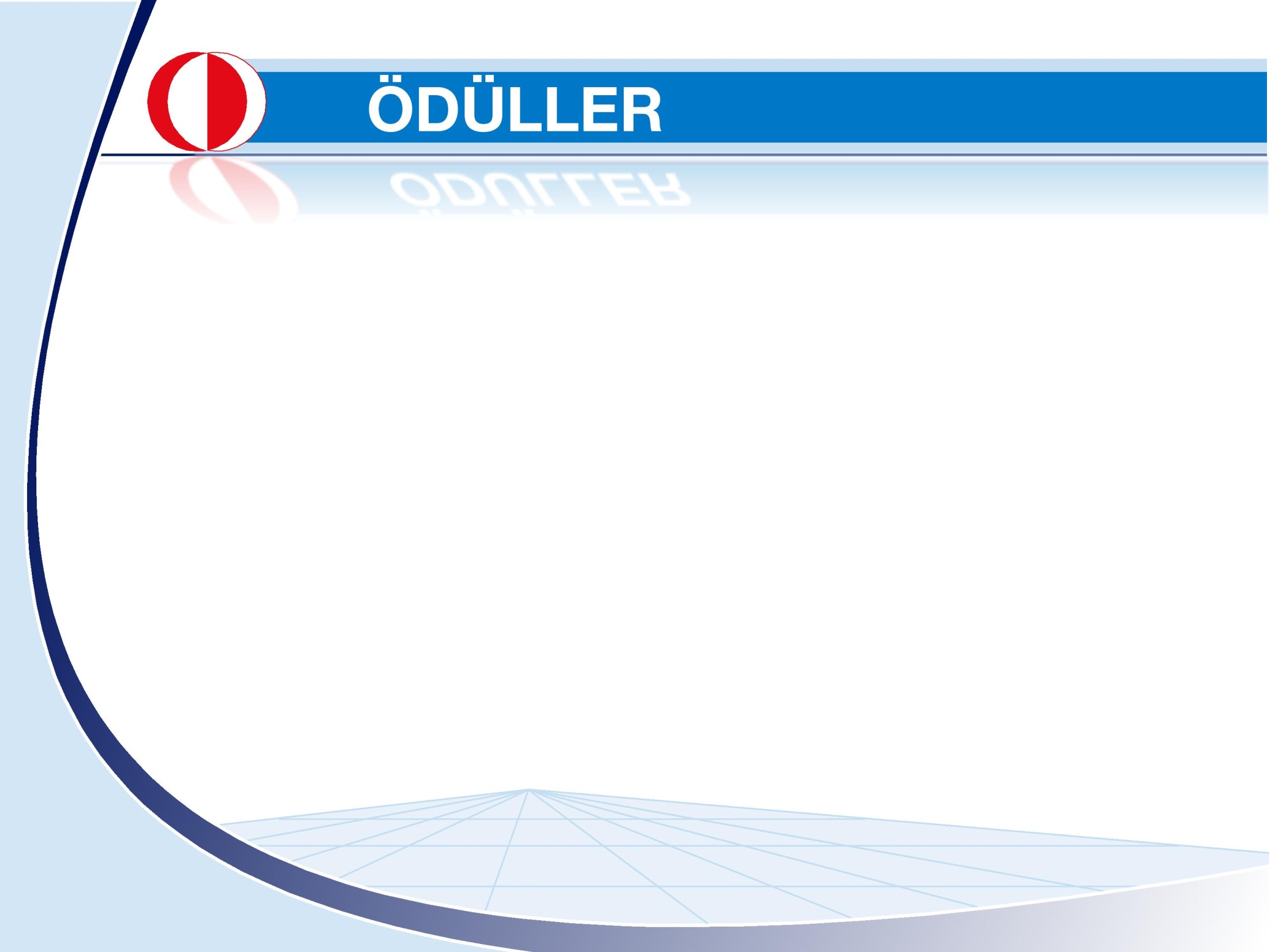 Dr. Serhat ÖZYAR Onur Ödülü
Dr. Yasemin TEZGİDEN CAKCAK     YDEB
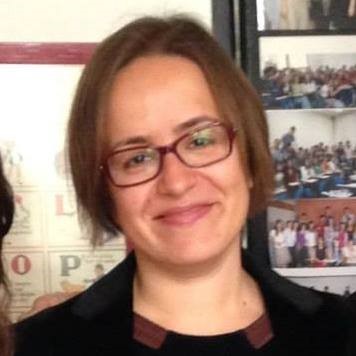 23
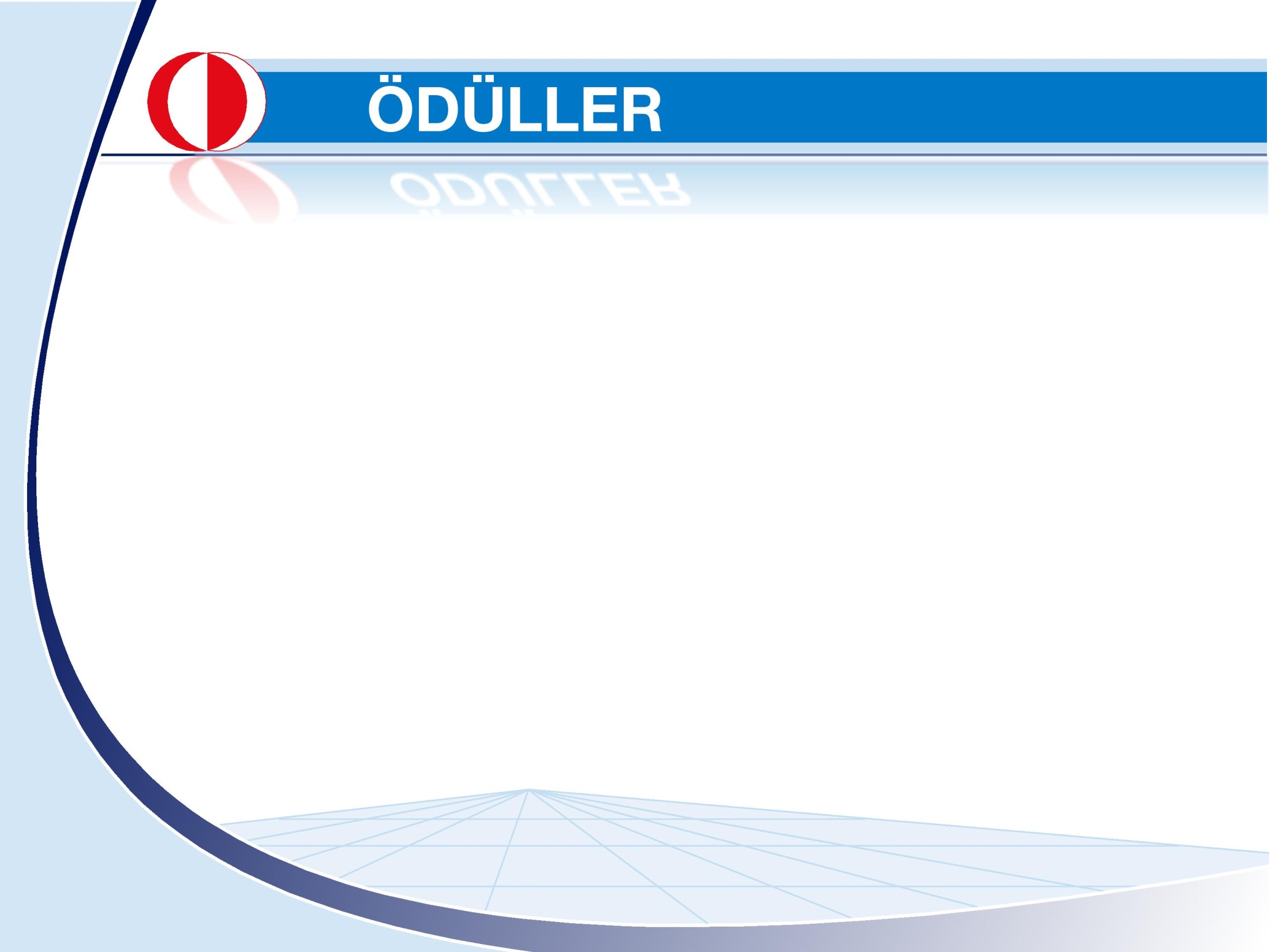 2015 TÜBİTAK-2242 Lisans Öğrencileri Yazılım Projeleri Yarışması
Akıllı ve Teknolojik Çözümler Kategori Birinciliği
«Bütünleşik Uçuş Eğitimi Similasyonu»
Danışman Prof. Dr. Kürşat ÇAĞILTAY	BÖTE

Musa ÇERİBAŞI  (ODTÜ KKK)
Caner TOPÇU
Emin Berkan MAMAK
24
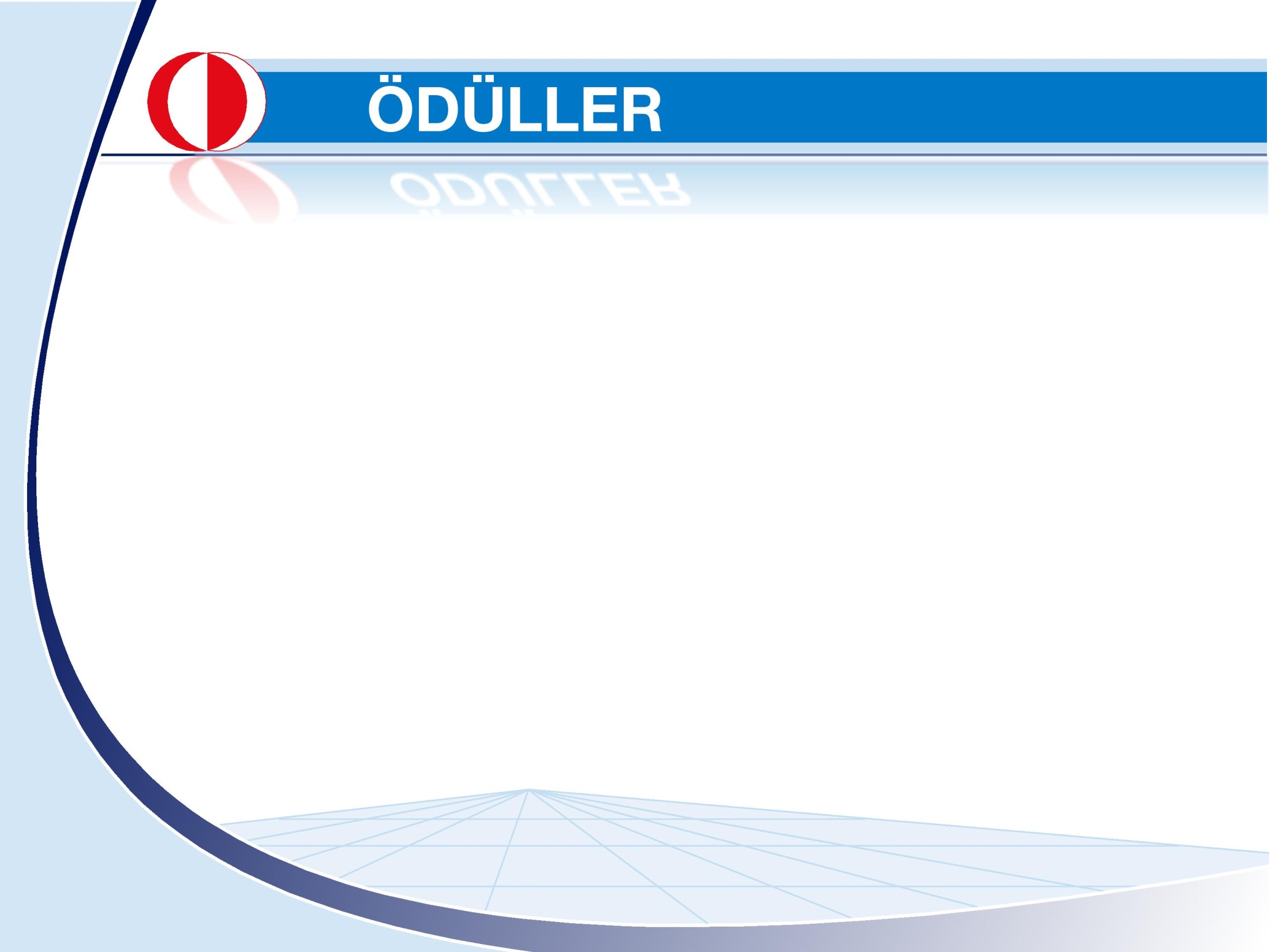 2015 YILI LİSANSÜSTÜ DERS PERFORMANS ÖDÜLLERİ
Ortaöğretim Fen ve Matematik Alanları Eğitimi Bölümü
     	Nuray Ecer EREN
Eğitim Bilimleri Bölümü
   	 Hatice ERGİN
İlköğretim Bölümü
   	 Rukiye AYAN
    	 Aslı BİLİK
25
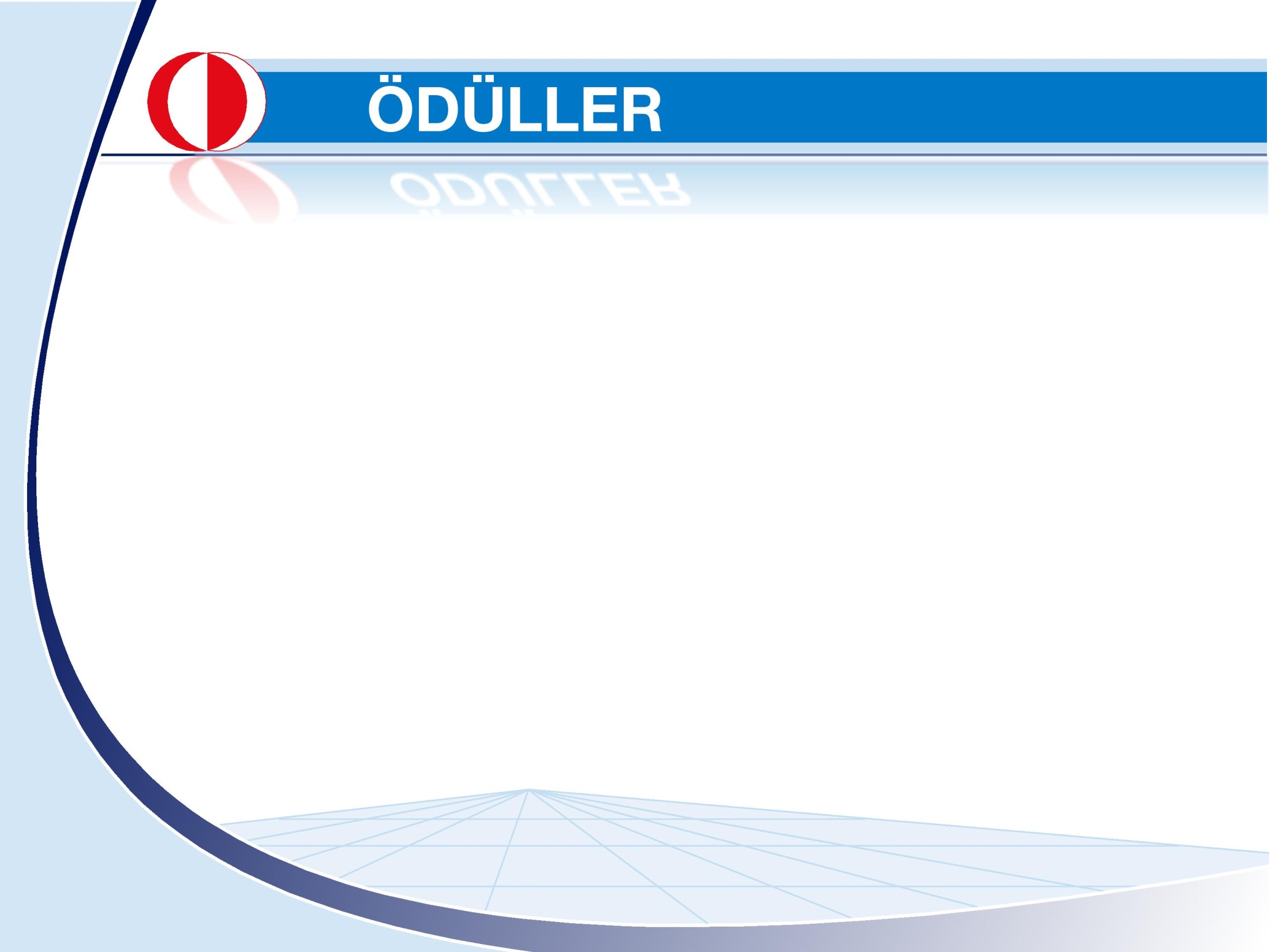 2015 Yılı Tez Ödülleri
SİNEM DEMİRCİ -  İÖB
    	Doç. Dr. Elvan ŞAHİN (Danışman)
    	Doç. Dr. Gaye TEKSÖZ (Danışman)
26
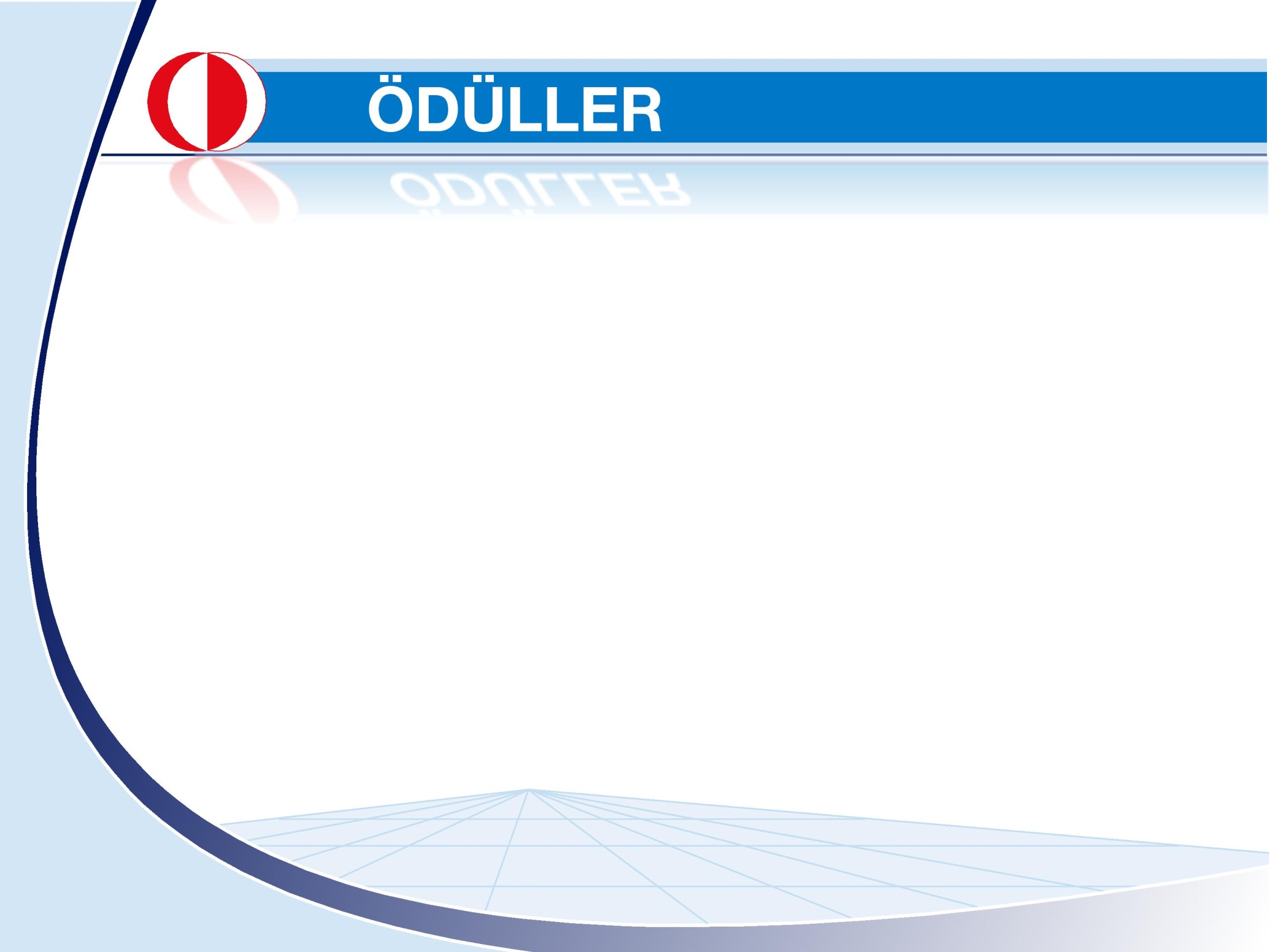 2015 Yılı Fakülte 1. 2. 3.’lerine verilen ödüller
1. Sinem ORUÇ 			YDEB
2. Özlem GÜNEŞ			YDEB
3. Derya ÇOŞKUN ve Ecem GEYDİR	YDEB
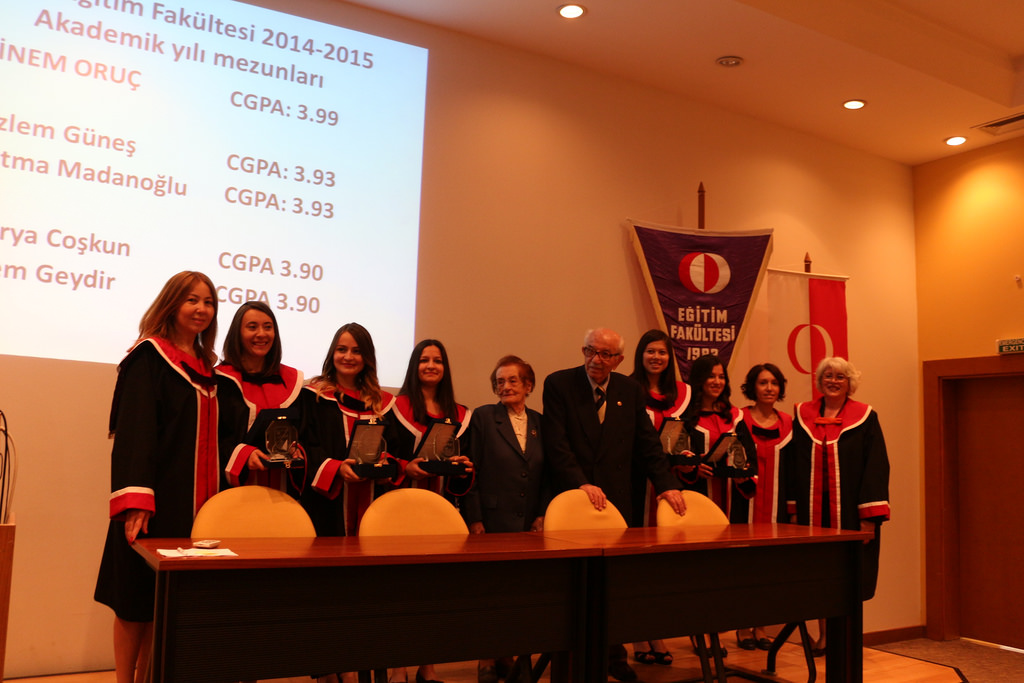 27
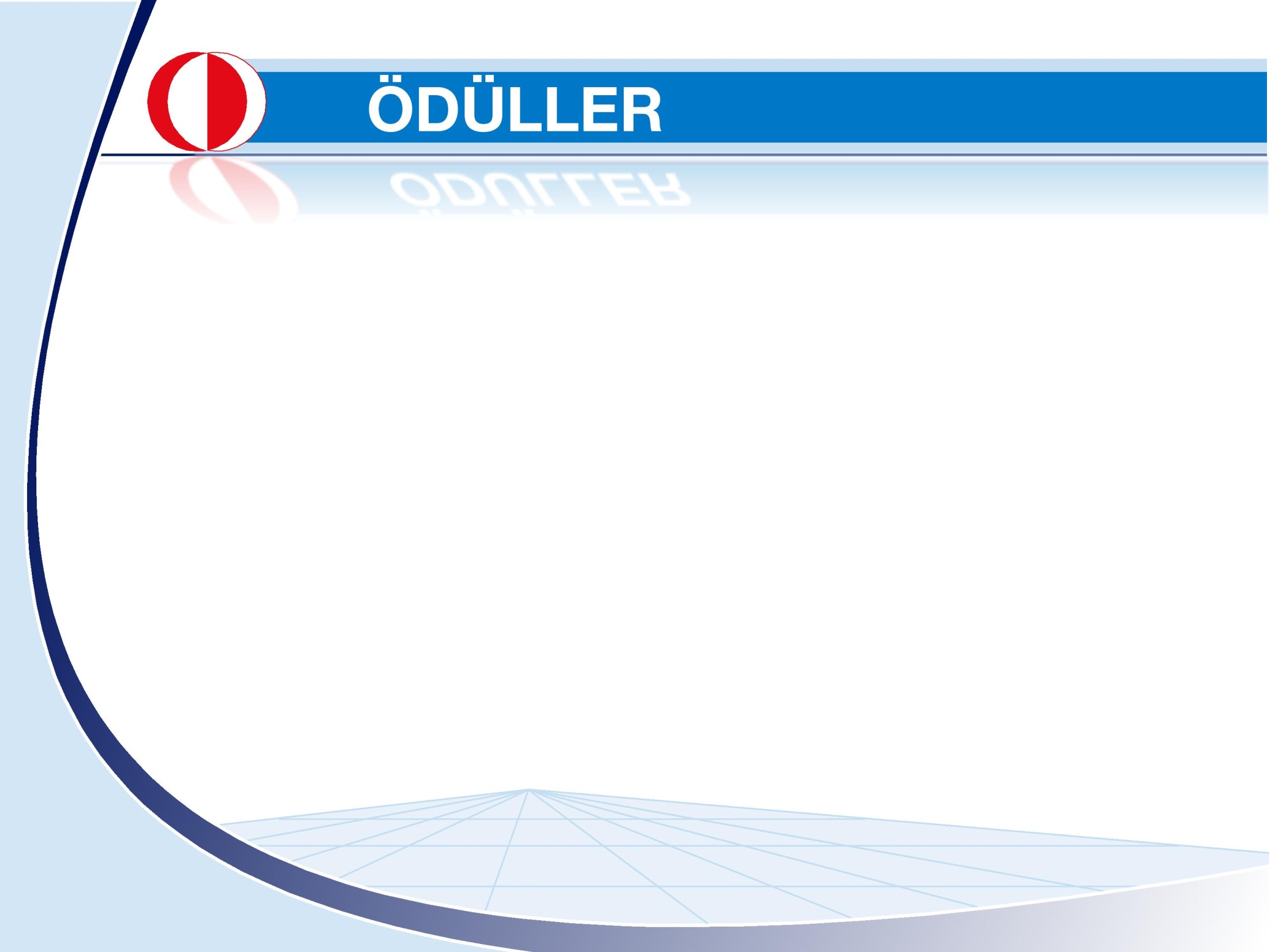 ODTÜ GÜNÜ ÖDÜLLERİ
Turan Baskan Teşvik Ödülü

Hayrullah SARIKAYA
28
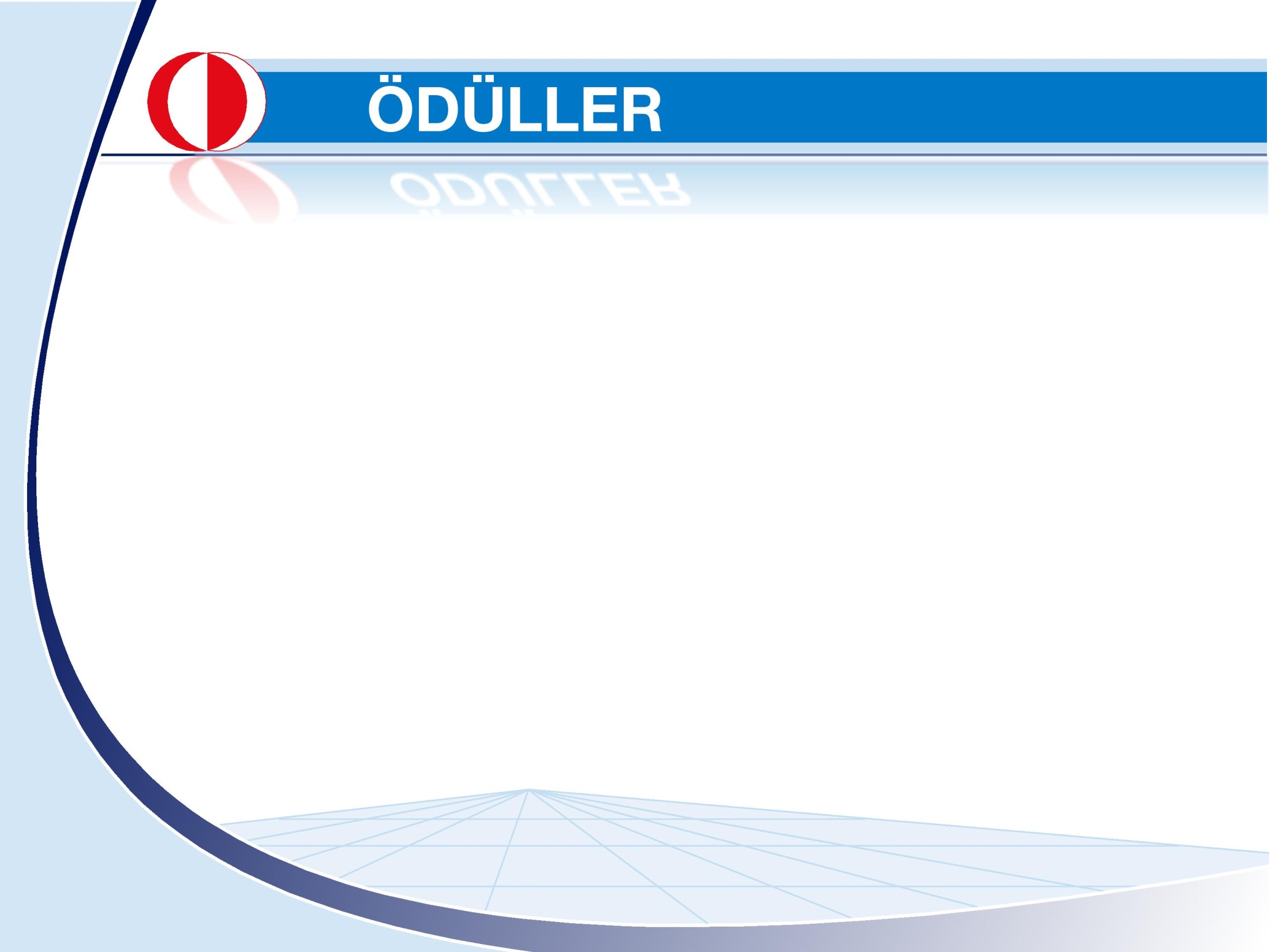 ODTÜ GÜNÜ ÖDÜLLERİ
Hizmet Plaketi (Emekli Öğretim Elemanı)

Prof. Dr. Giray BERBEROĞLU
29
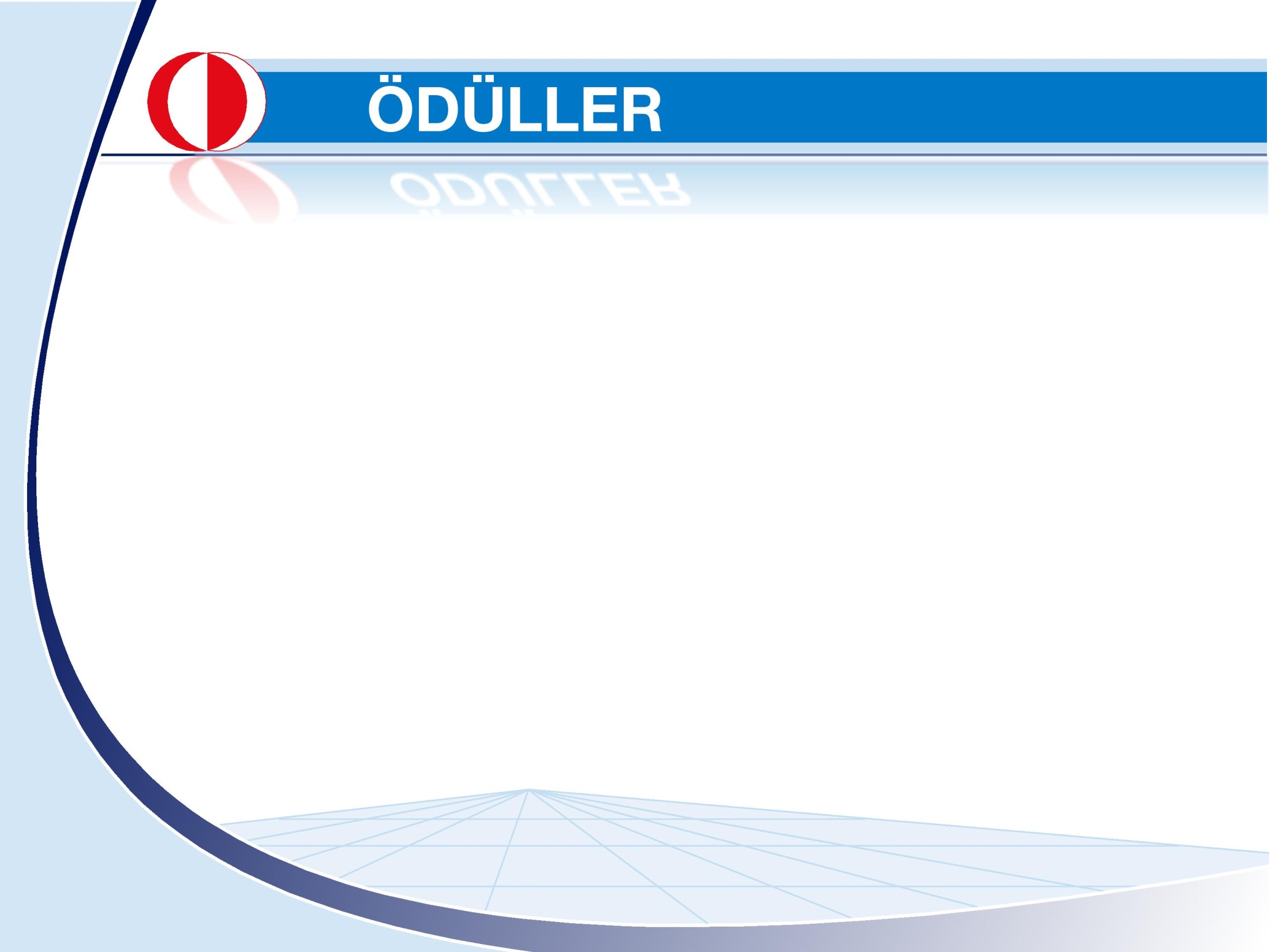 ODTÜ GÜNÜ ÖDÜLLERİ
30. Yıl Hizmet Belgesi (Öğretim Elemanları)
Prof. Dr. Safure BULUT
Öğr. Gör. Dr. Sevil ONARAN
30
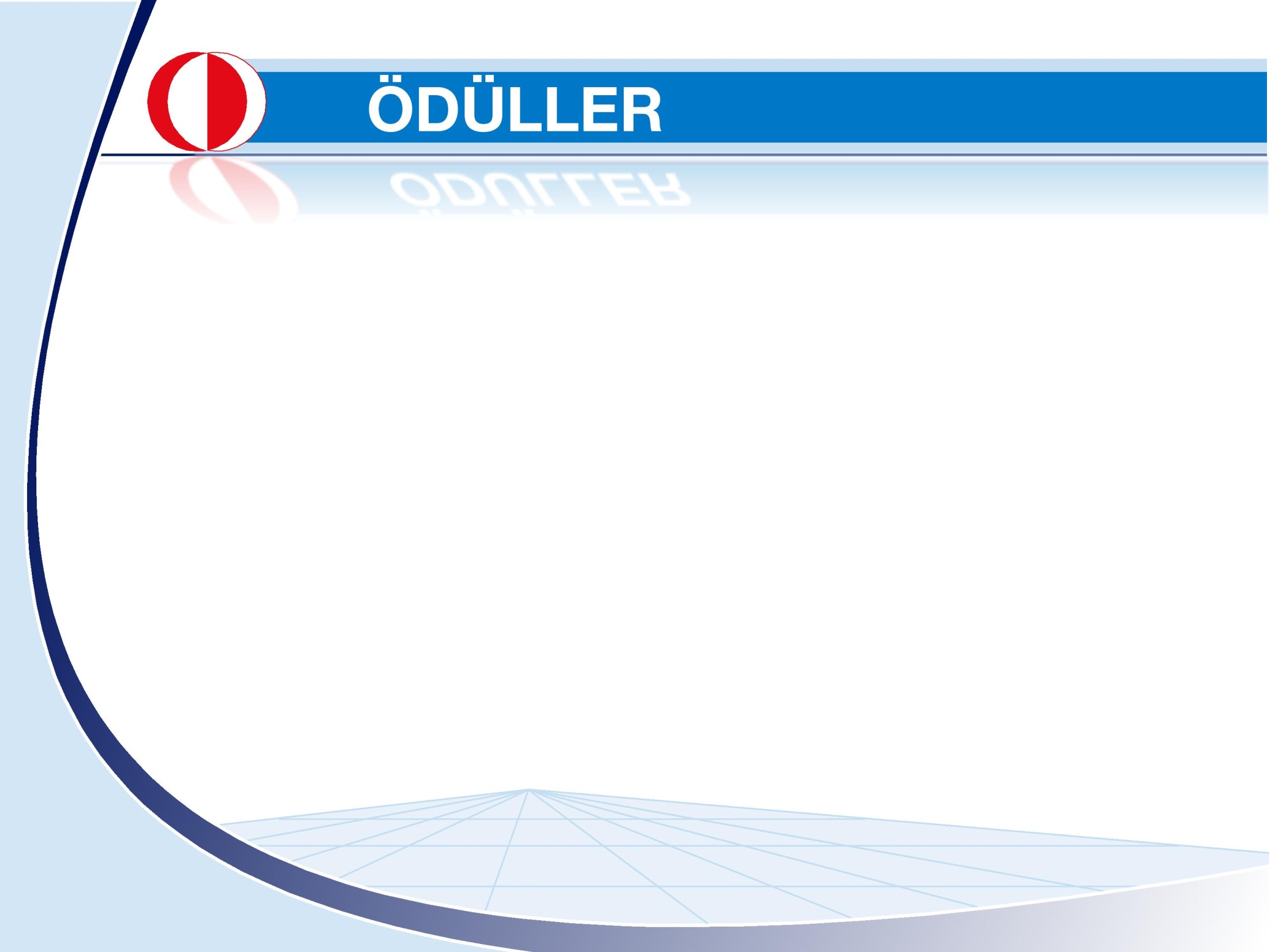 ODTÜ GÜNÜ ÖDÜLLERİ
25. Yıl Hizmet Belgesi (Öğretim Elemanları)
Doç. Dr. Sadettin KİRAZCI
Doç. Dr. Zeynep HATİPOĞLU SÜMER
Y. Doç. Dr. Cengiz Savaş AŞKUN
25. Yıl Hizmet Belgesi (İdari Personel)
İslam AYDOĞDU
31
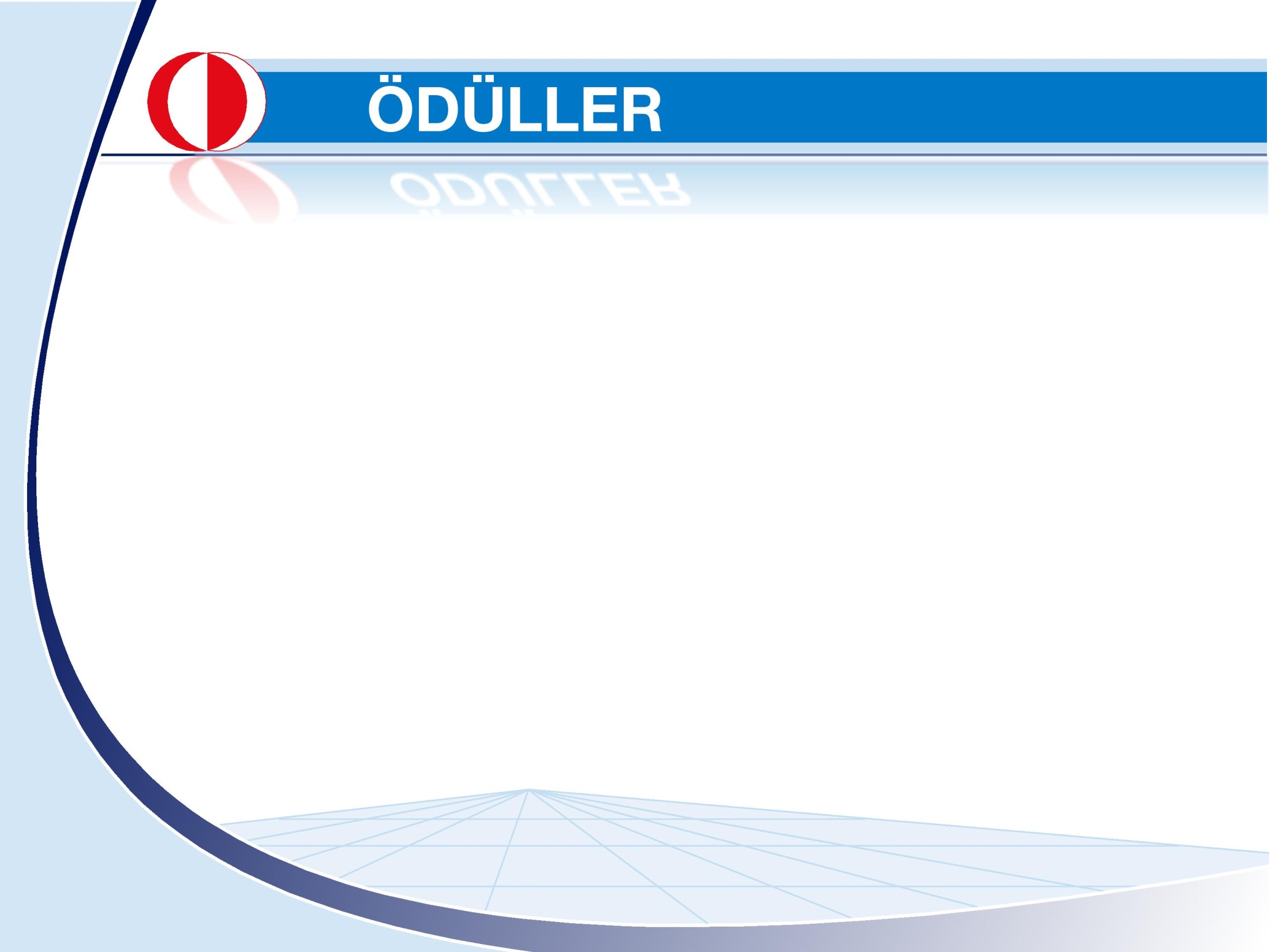 ODTÜ GÜNÜ ÖDÜLLERİ
20. Yıl Hizmet Belgesi (Öğretim Elemanları)
Prof. Dr. Ayşegül DALOĞLU 
Prof. Dr. Esen KONDAKÇI
Prof. Dr. Özgül YILMAZ TÜZÜN
20. Yıl Hizmet Belgesi (İdari Personel)
Nesrin GÖKHAN
32
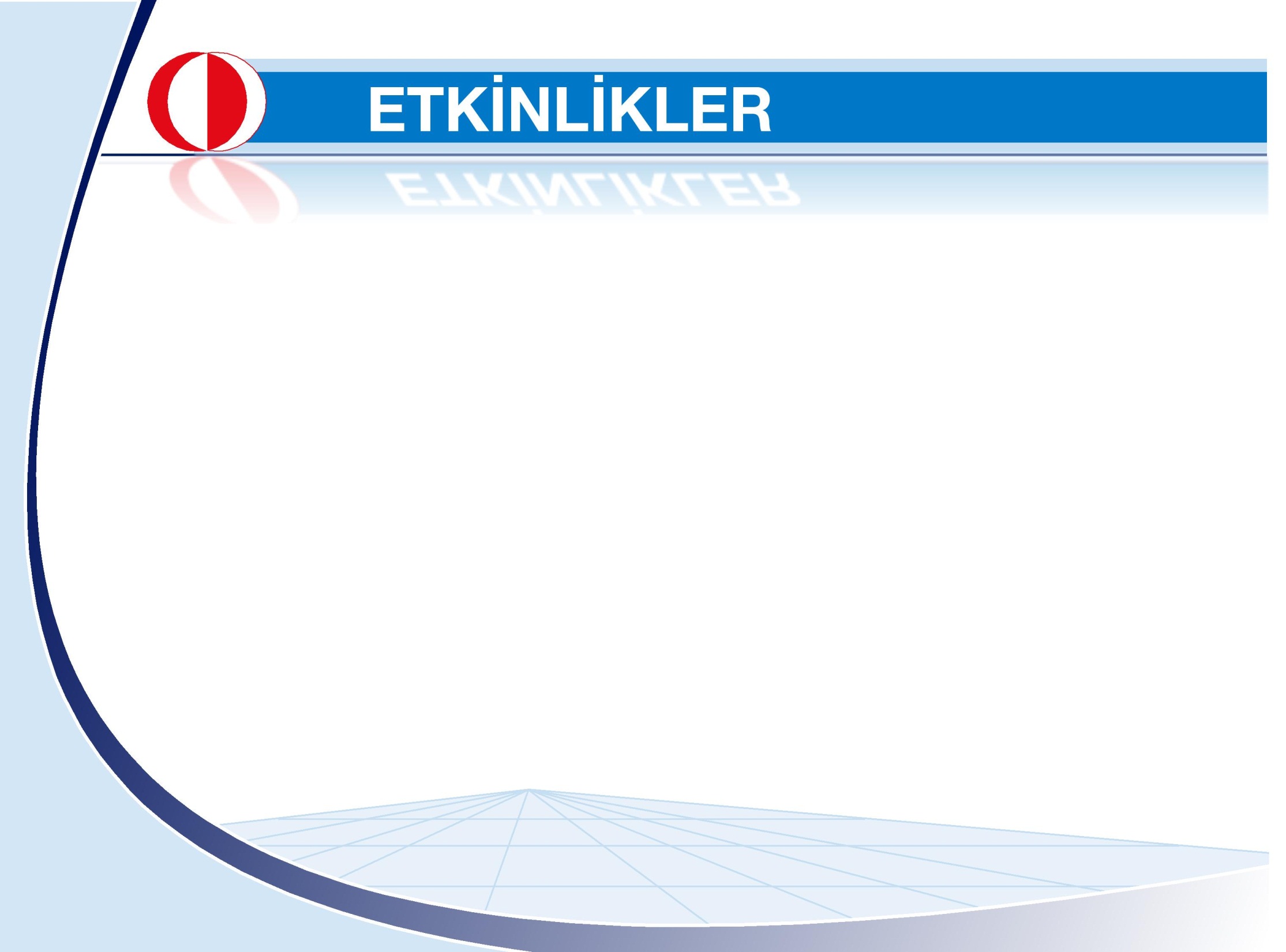 ETKİNLİKLER
«A Social Constructivist View of Learning Trajectories» ve «Design-Based Research» Seminerleri

Dr. Michelle STEPHAN (University of North Carolina) 
         1-2 Temmuz 2015
33
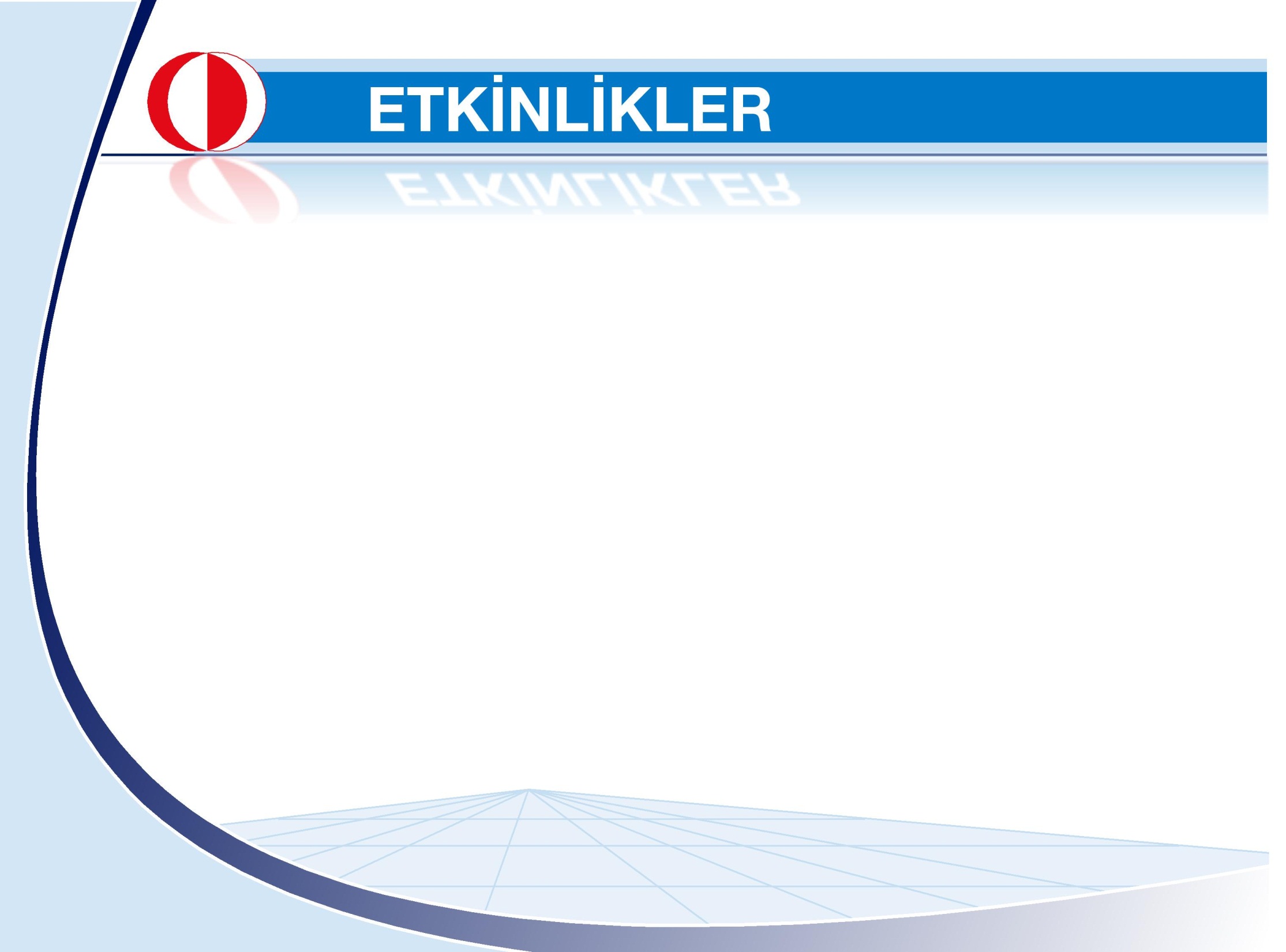 ETKİNLİKLER
«UFEK 2015 Ulusal Fizik Eğitimi Kongresi » 

Ortaöğretim Fen ve Matematik Alanları Eğitimi Bölümü
	10-12 Eylül 2015
34
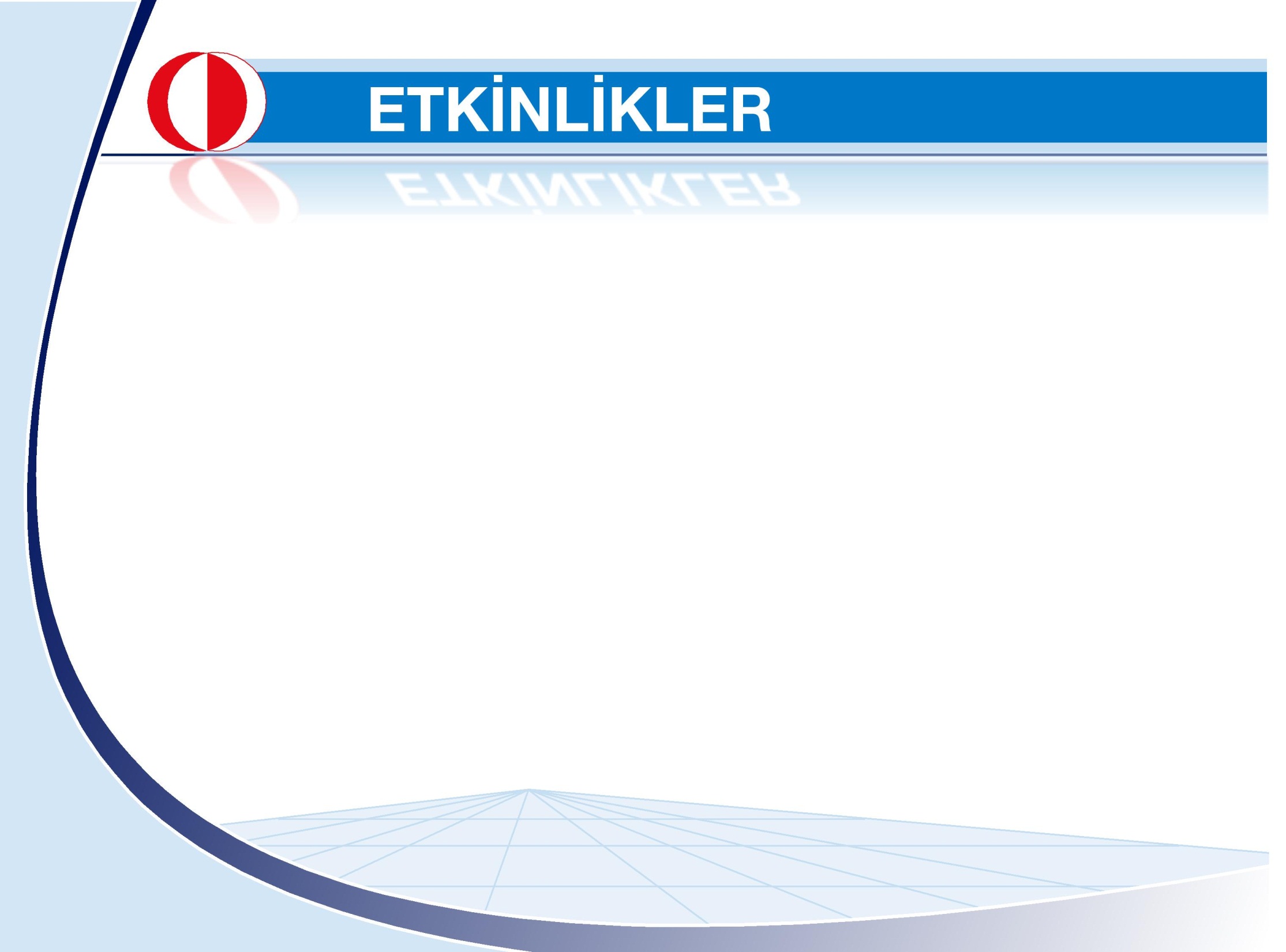 ETKİNLİKLER
«III. Zeka ve Yetenek Kongresi» 

Fakültemiz ve Türkiye Zeka Vakfı İşbirliğinde
	24-25 Ekim 2015
35
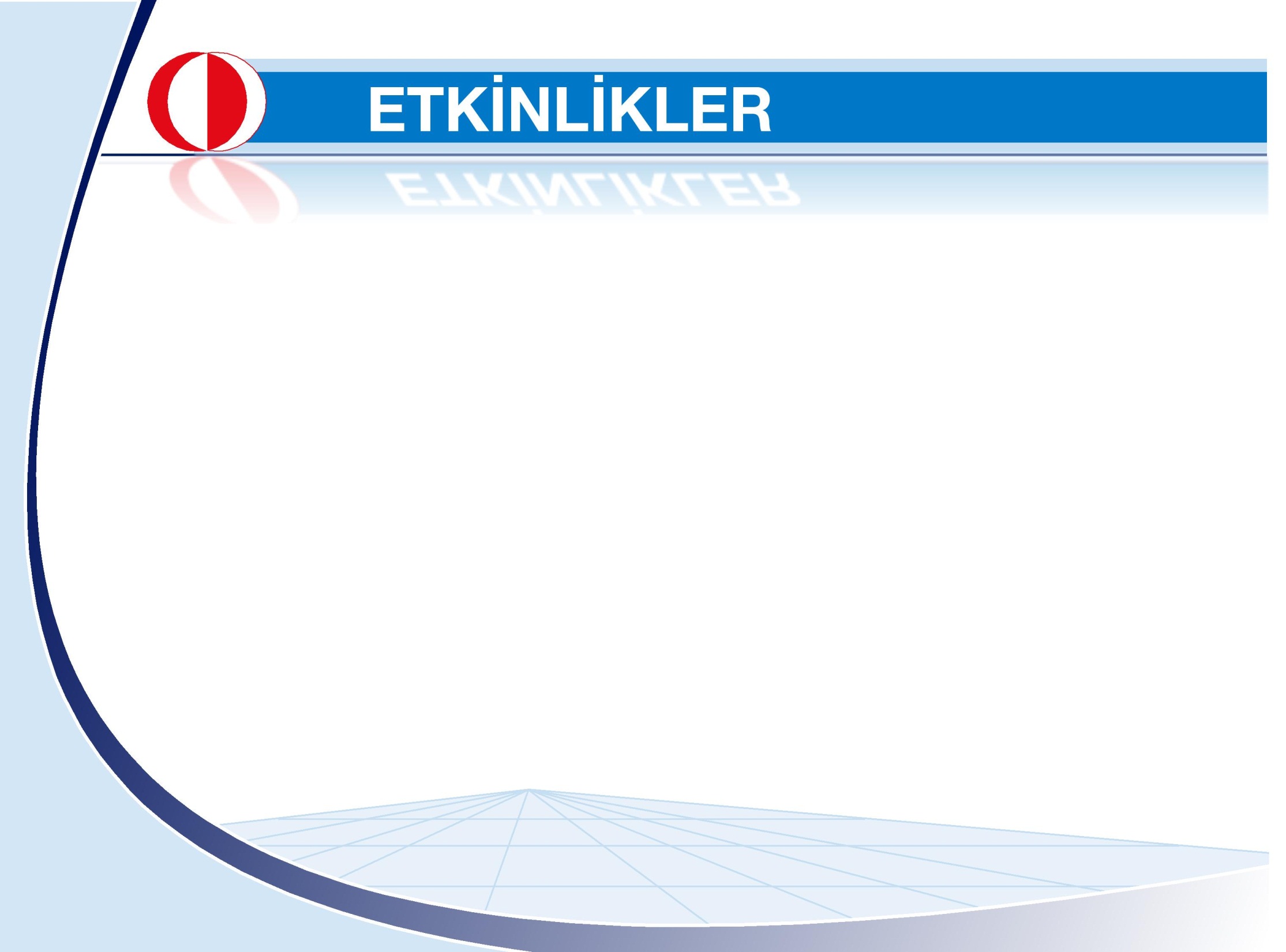 ETKİNLİKLER
«Eğitimde Fatih Projesi ve Yansımaları» ve 
« Engelsiz EBA» Semineri 

İlköğretim Bölümü
          MEB Yenilik ve Eğitim Teknolojileri Genel Müdürlüğü Uzmanları
            20 Kasım 2015
36
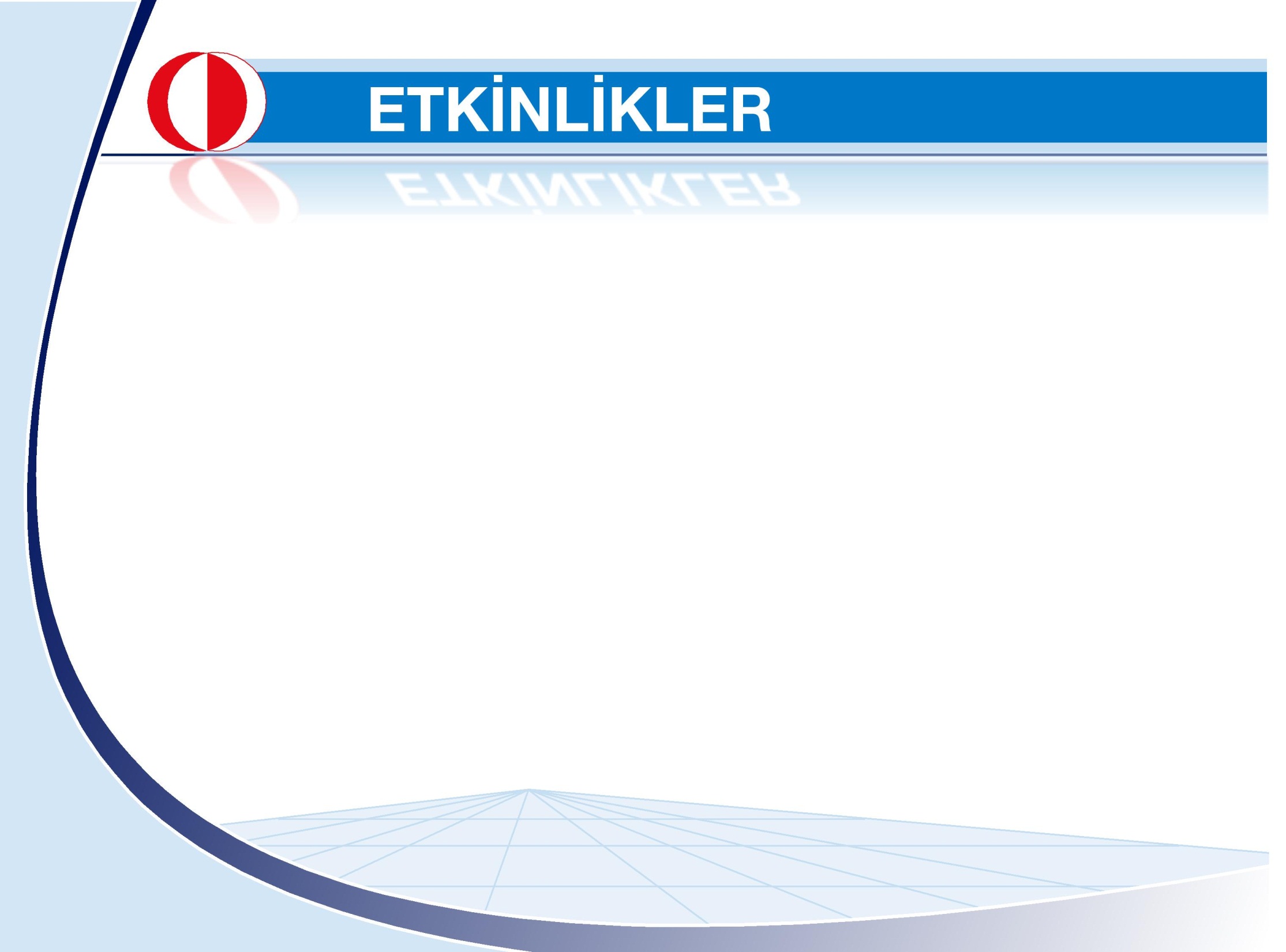 ETKİNLİKLER
Öğretmenler Günü:  «Mezunlardan Beklenenler»

Eğitim Fakültesi
            30 Kasım 2015
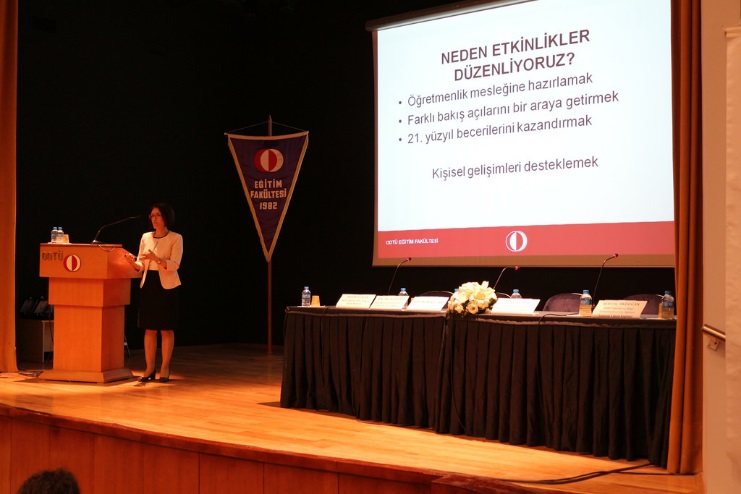 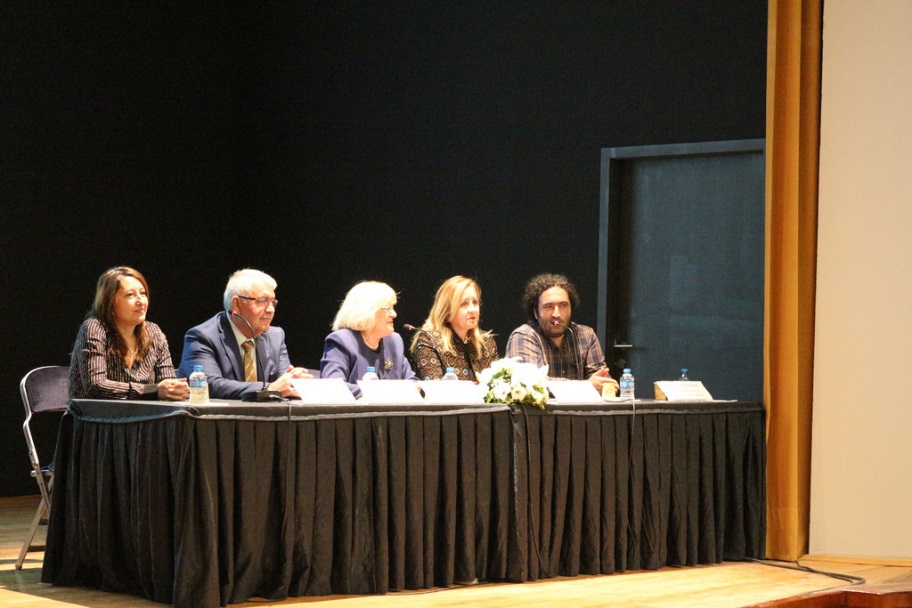 37
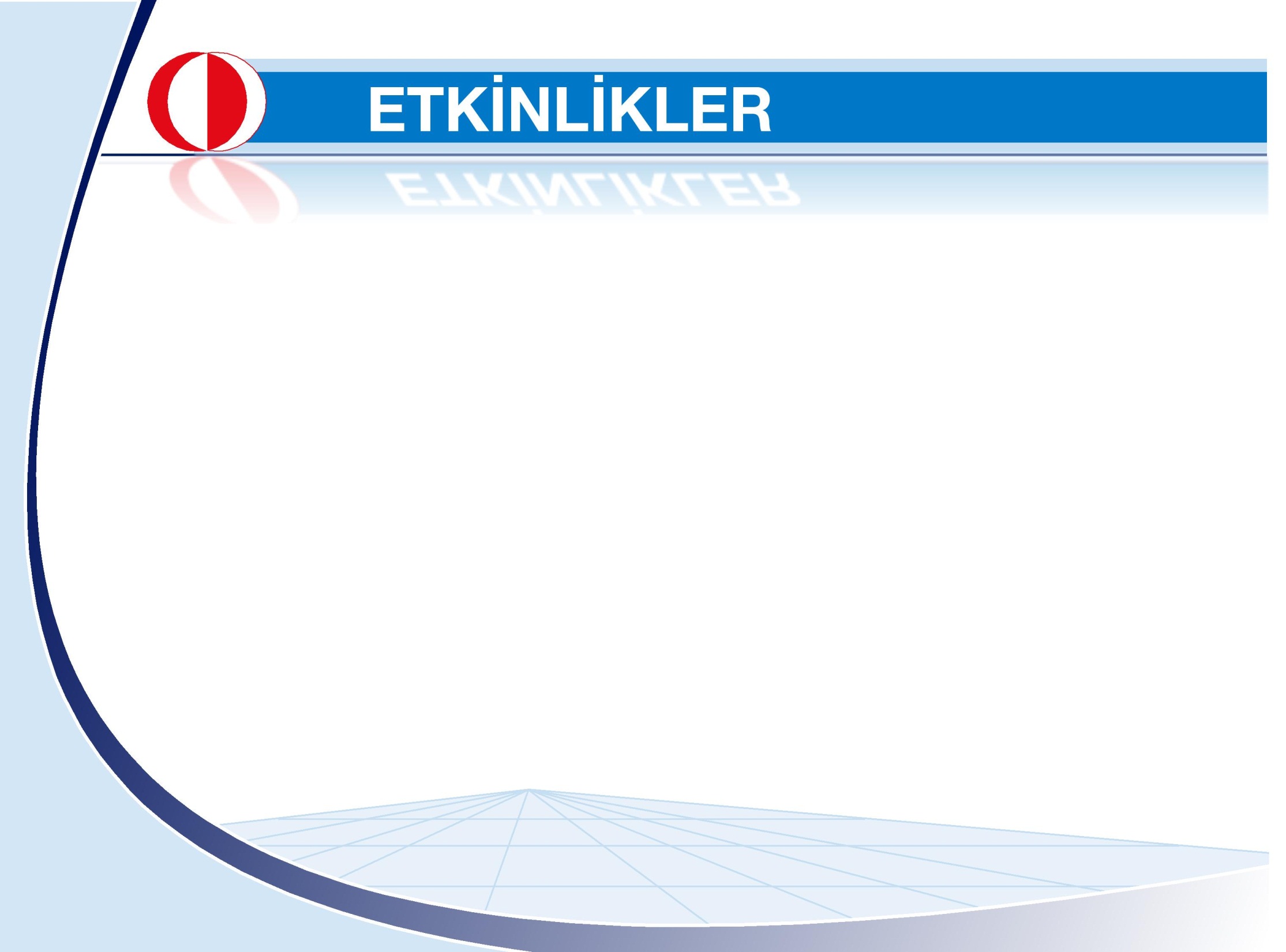 ETKİNLİKLER
«İçerik Üretimi, Sınav-Soru Üretimi, Müfredat Analizi-Kazanım ve Kazanım Bileşeni Çalışması» kapsamında lisans, yüksek lisans ve doktora seviyesindeki öğrencilerle bilgi paylaşımı toplantısı yapılmıştır. 

Fakültemiz ve SEBİT İşbirliği ile 
	4 Aralık 2015
38
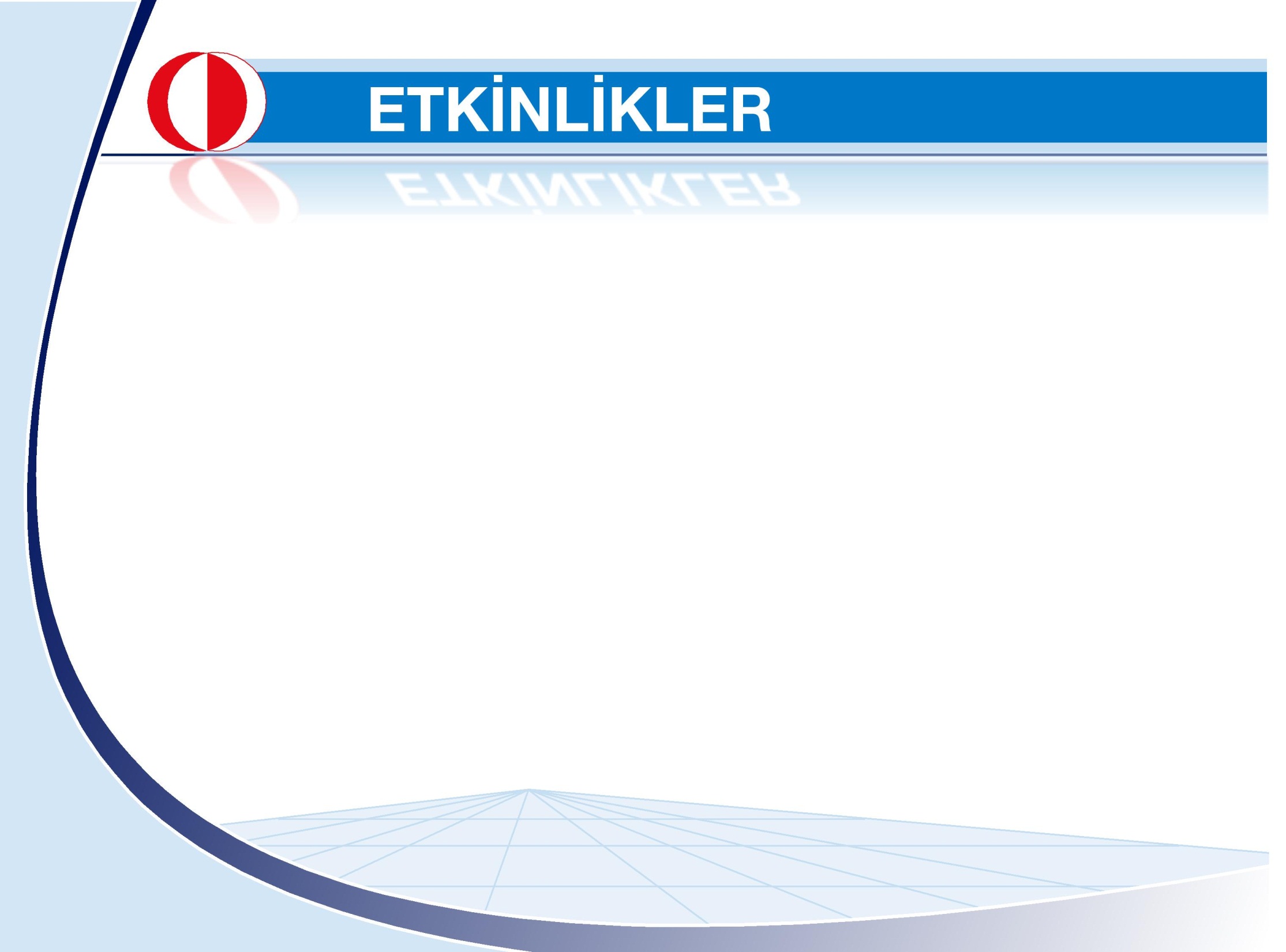 ETKİNLİKLER
Işık Kirliliği Temalı «Astronomi Öğretmen Seminerleri-V»  Semineri

Ortaöğretim Fen ve Matematik Alanları Eğitimi Bölümü ve çeşitli üniversitelerin öğretim üyelerinin işbirliği ile
            5-6 Aralık 2015
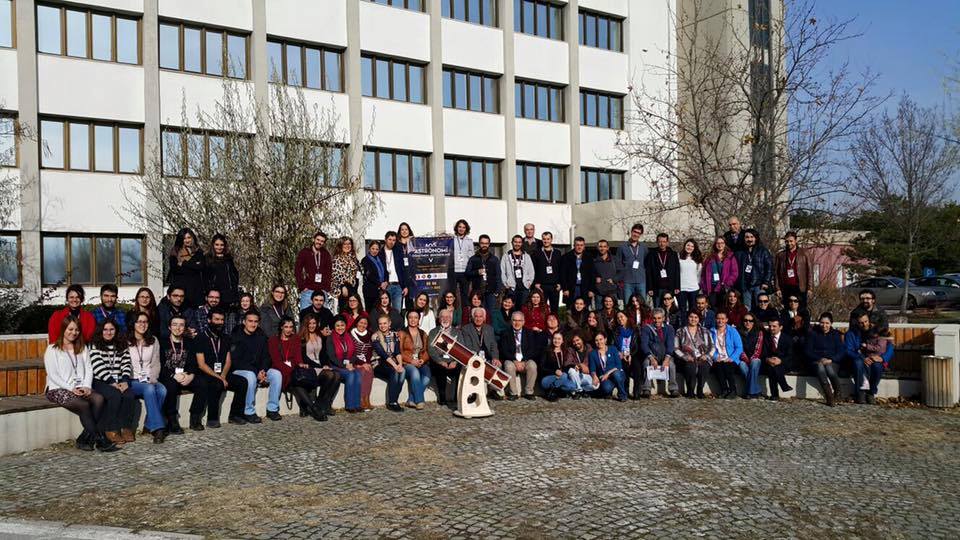 39
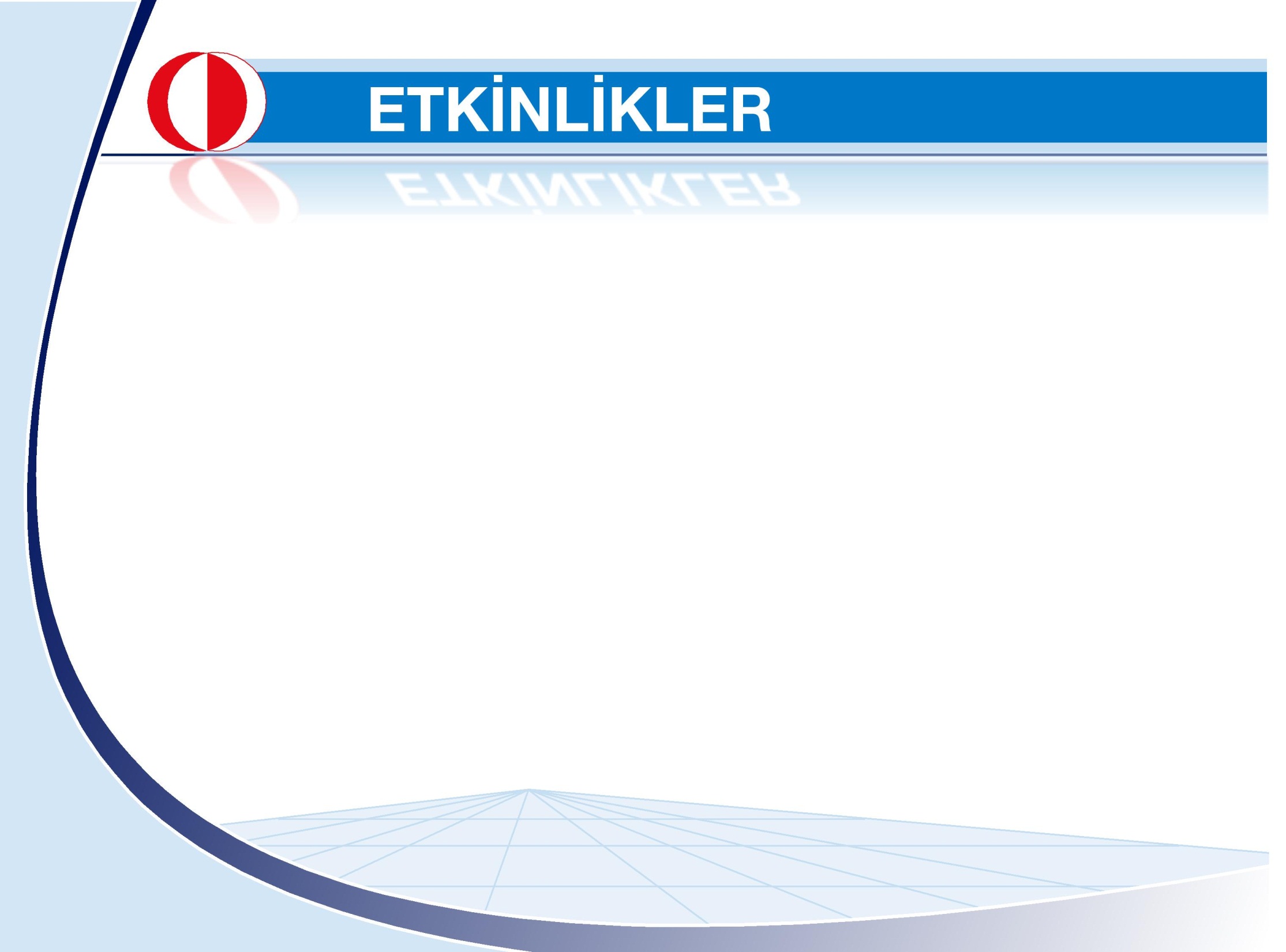 ETKİNLİKLER
KAOS GL Ayrımcılık Karşıtı Ders «LBGTİ Temel Kavramlar, Mitler» «LGBTİ Öğrencim Var, Ne Yapmalıyım?» Semineri

Eğitim Bilimleri Bölümü 
            9 Aralık 2015
40
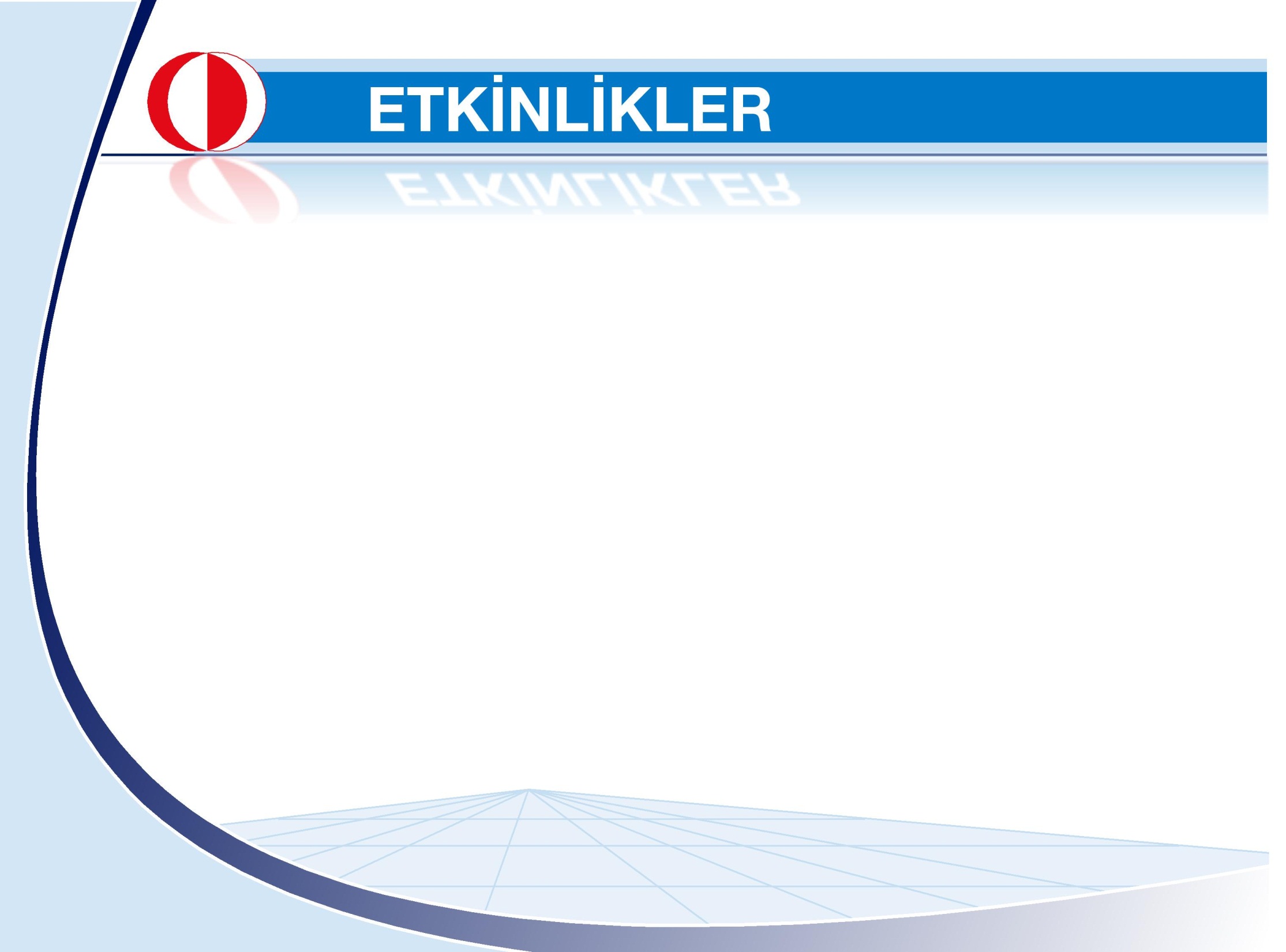 ETKİNLİKLER
«Türkiye Eğitim Sisteminde Renk, Etnik Köken, Dil ve İnanç Temelli Ayrımcılık» Semineri

Eğitim Bilimleri Bölümü 
	Nurcan KAYA  
	(Uluslar arası Azınlık Hakları Grubu Türkiye Koordinatörü)
	17 Aralık 2015
41
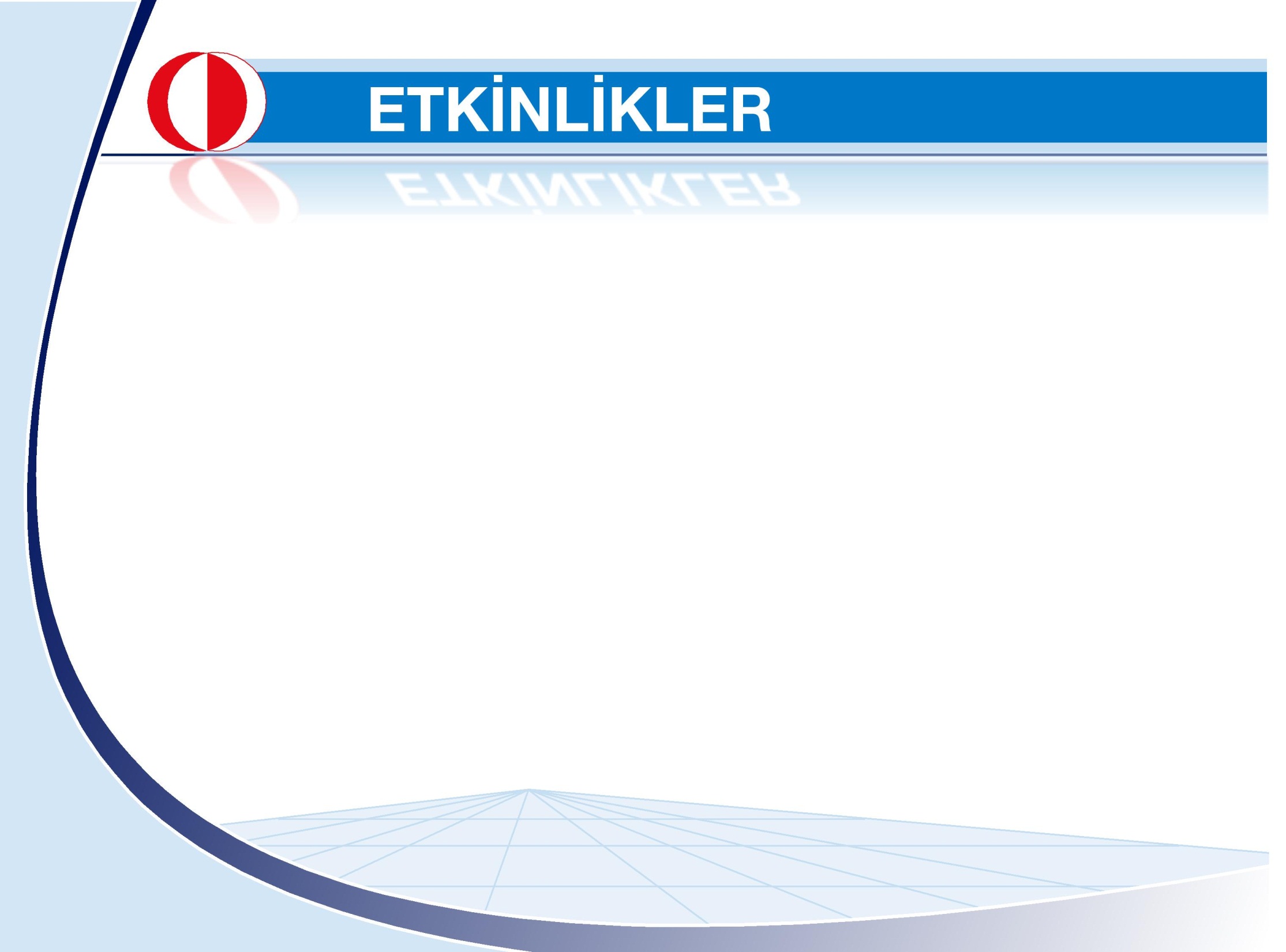 ETKİNLİKLER
Türk Kızılayı, Kan Bağışı Kampanyası

Dekanlık Binası 
            23 Aralık 2015
42
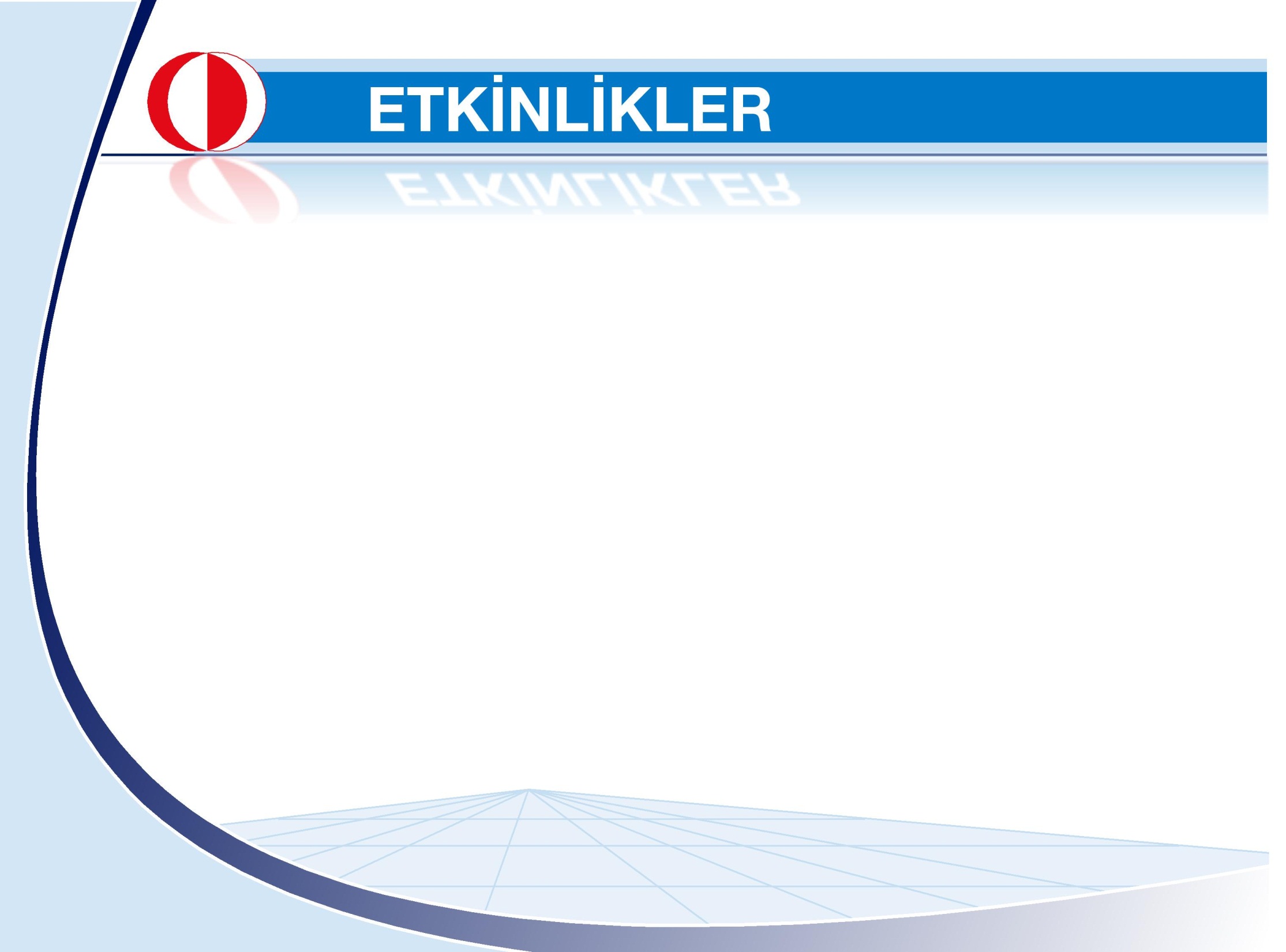 ETKİNLİKLER
«TED Okullarında Öğretmen Olmak» Adlı Etkinlik

Türk Eğitim Derneği Genel Merkezi Eğitim Koordinatörlerinin katılımı ile 
            23 Aralık 2015
43
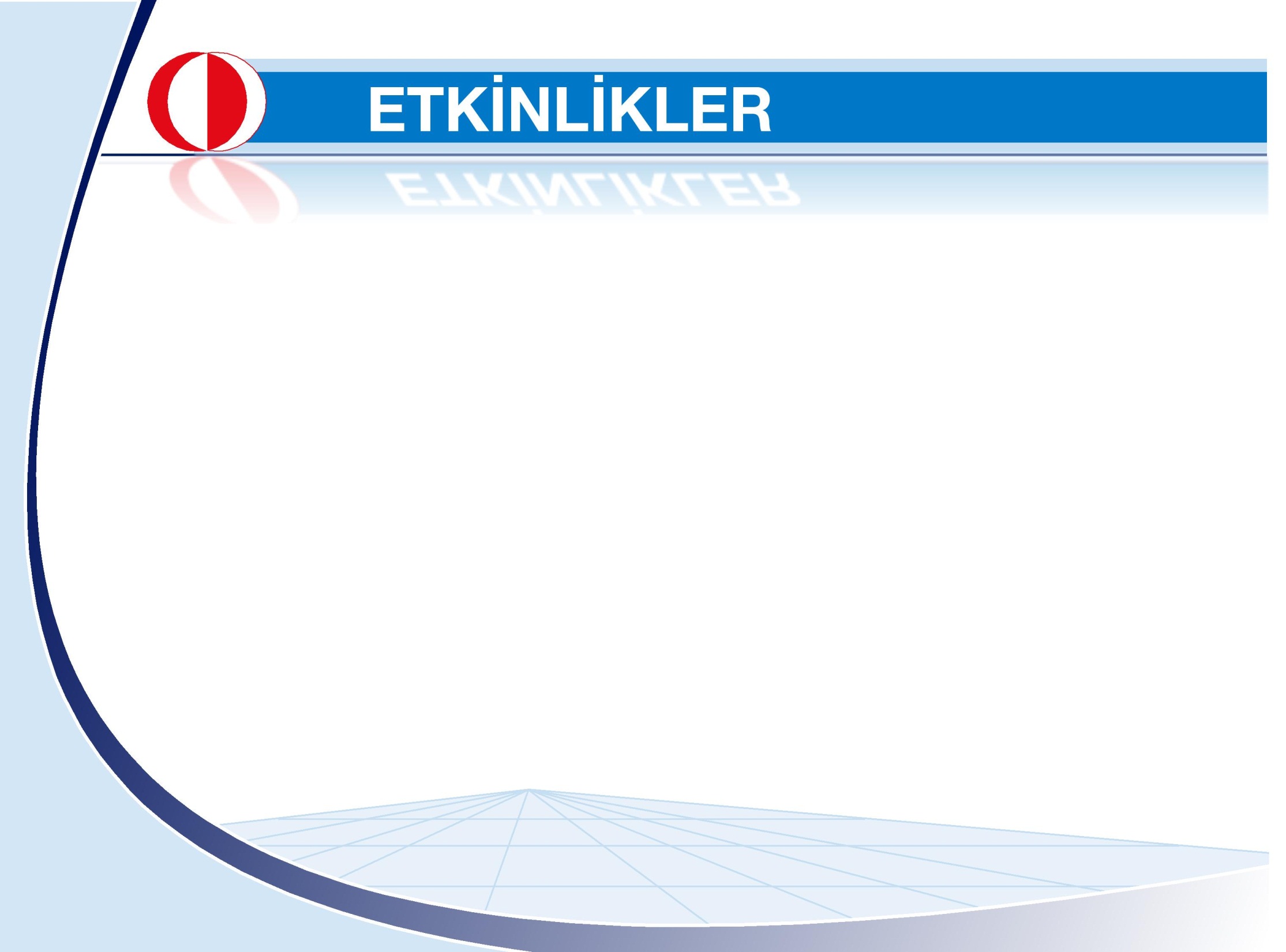 ETKİNLİKLER
«Yılbaşı Partisi»

Eğitim Fakültesi  
          30 Aralık 2015
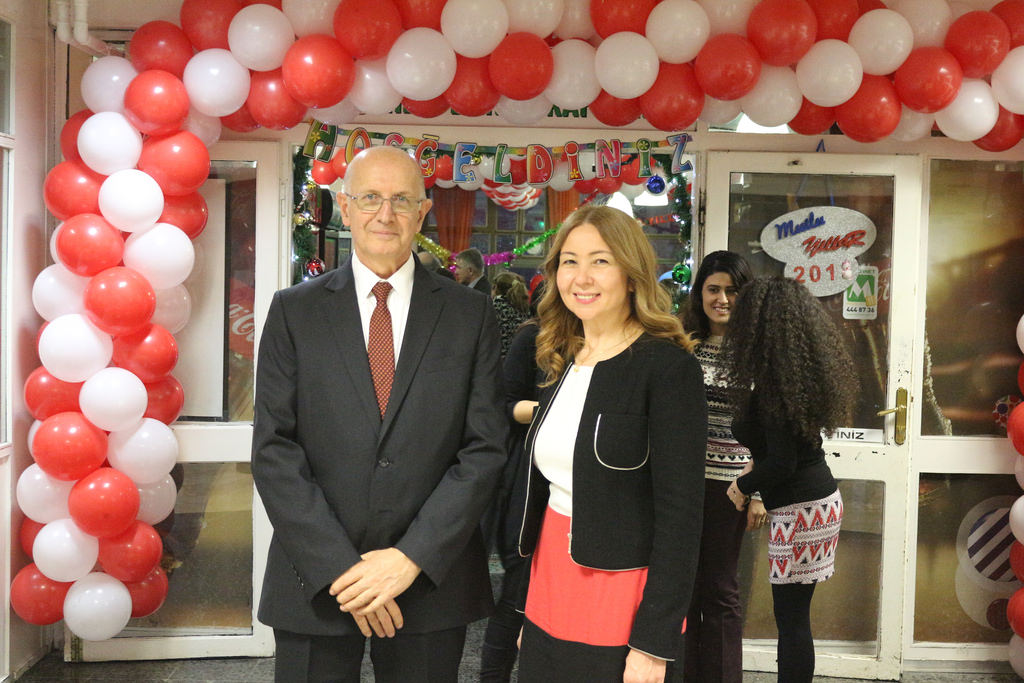 44
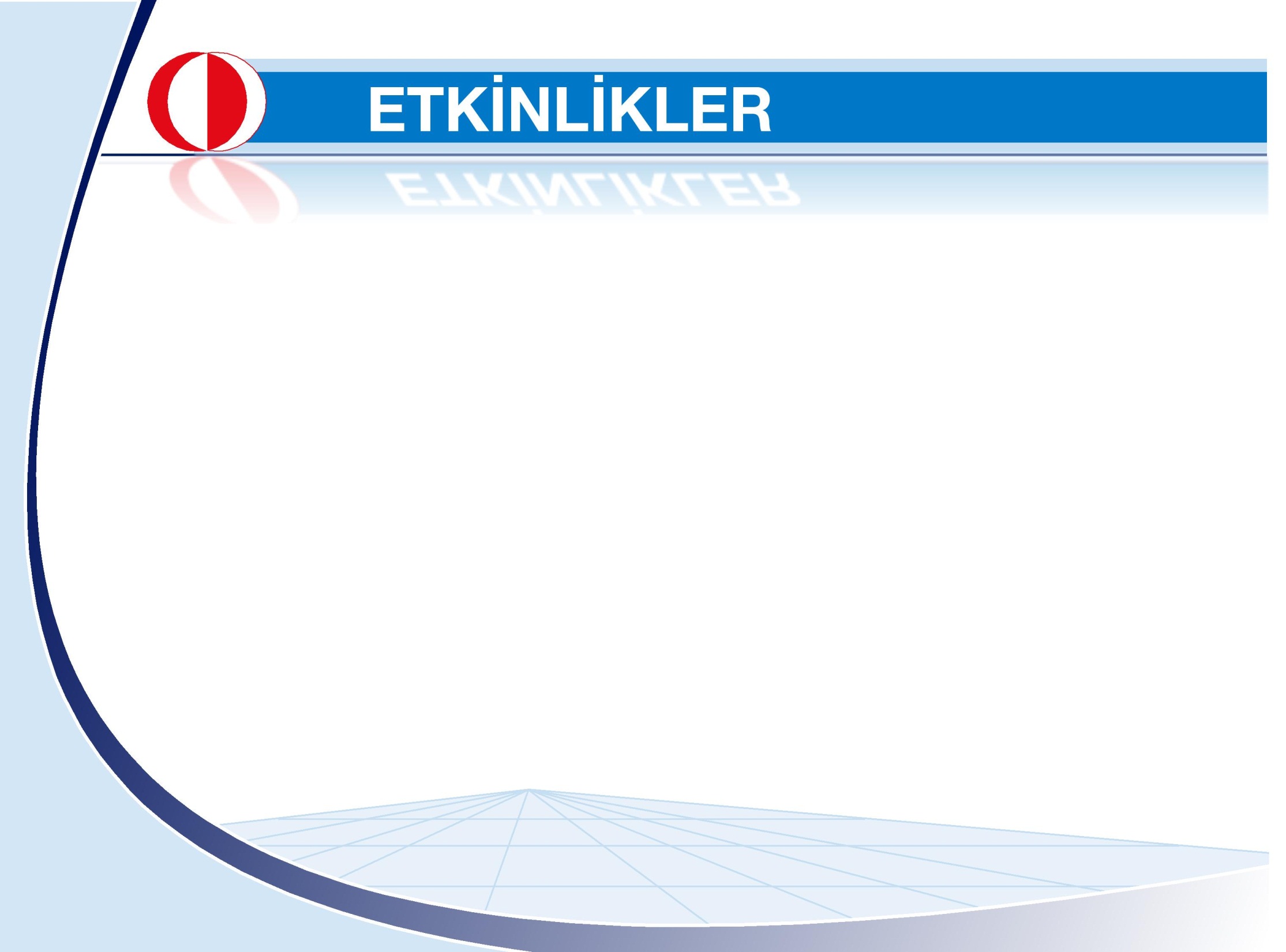 ETKİNLİKLER
«Öğretmen Eğitimine Eleştirel Bakış »

Eğitim Bilimleri Bölümü
	Dr. Yasemin Tezgiden Cakcak  (Yabancı Diller Eğitimi Bölümü)
          	9 Mart 2016
45
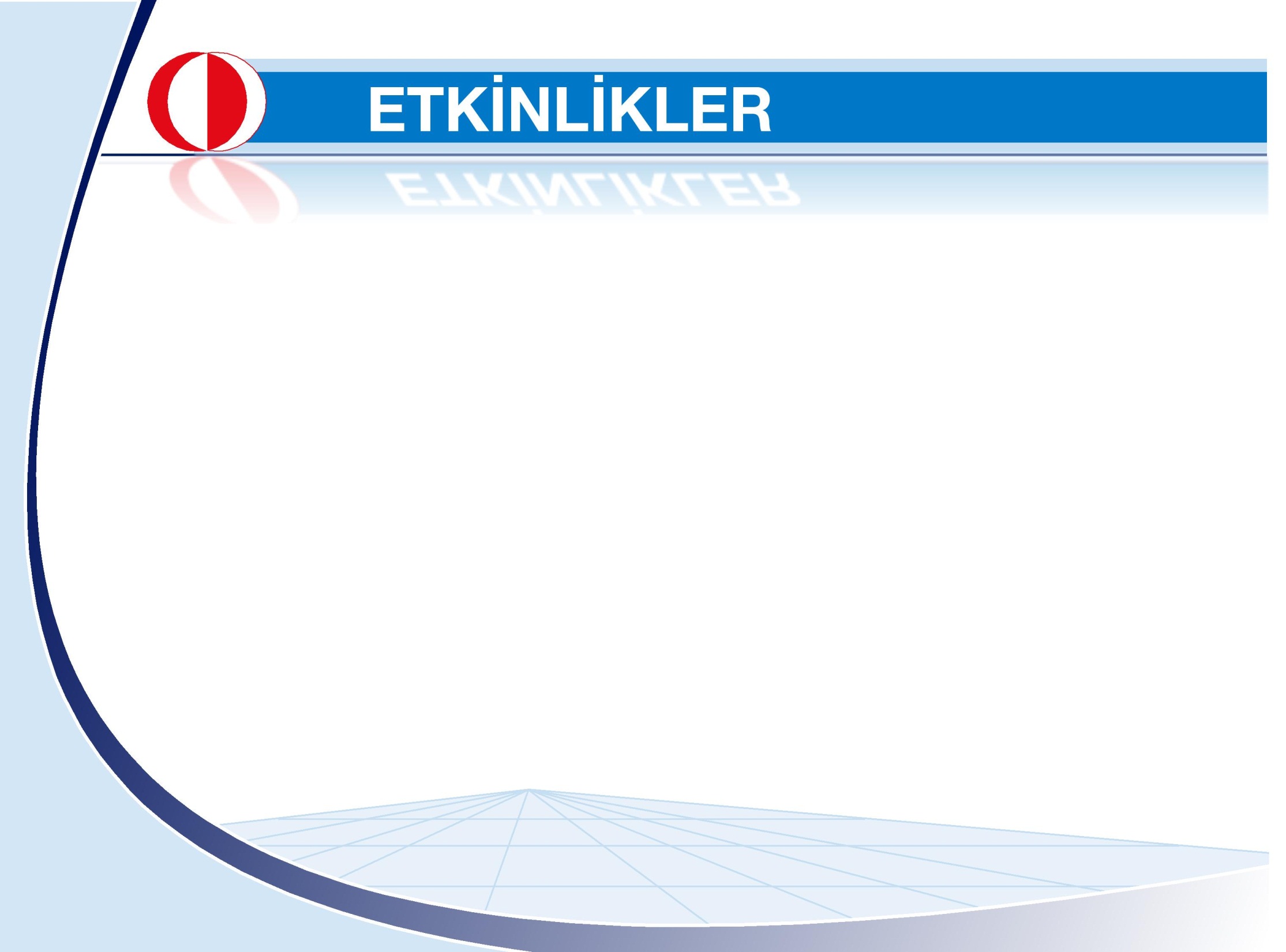 ETKİNLİKLER
«Toplum Liderleri Geliyor 2016» Ufuk Geliştirme ve Liderlik Eğitimi Seminerleri
Fakültemiz, Çankaya, Yıldız ve Ulus Rotary Kulüpleri İşbirliği ile
            4 Mart - 17 Nisan 2016
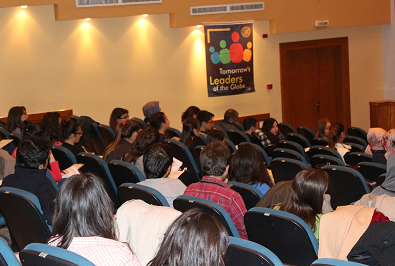 46
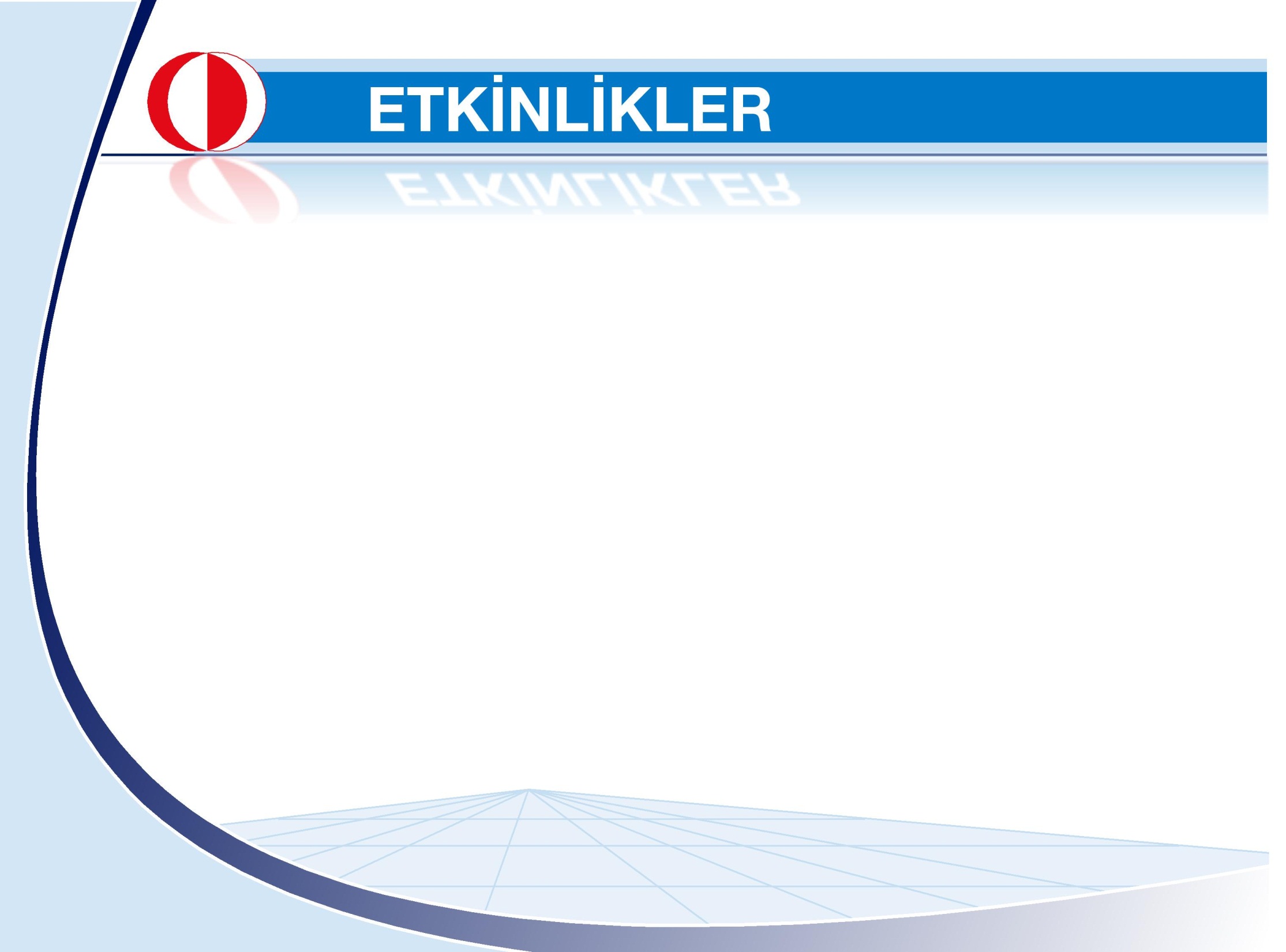 ETKİNLİKLER
«Köy Enstitülerinden Günümüze Kültür ve Eğitim Politikaları »

Fakültemiz ve Yeni Kuşak Köy Enstitülüler Derneği İşbirliği ile
            20 Nisan 2016
47
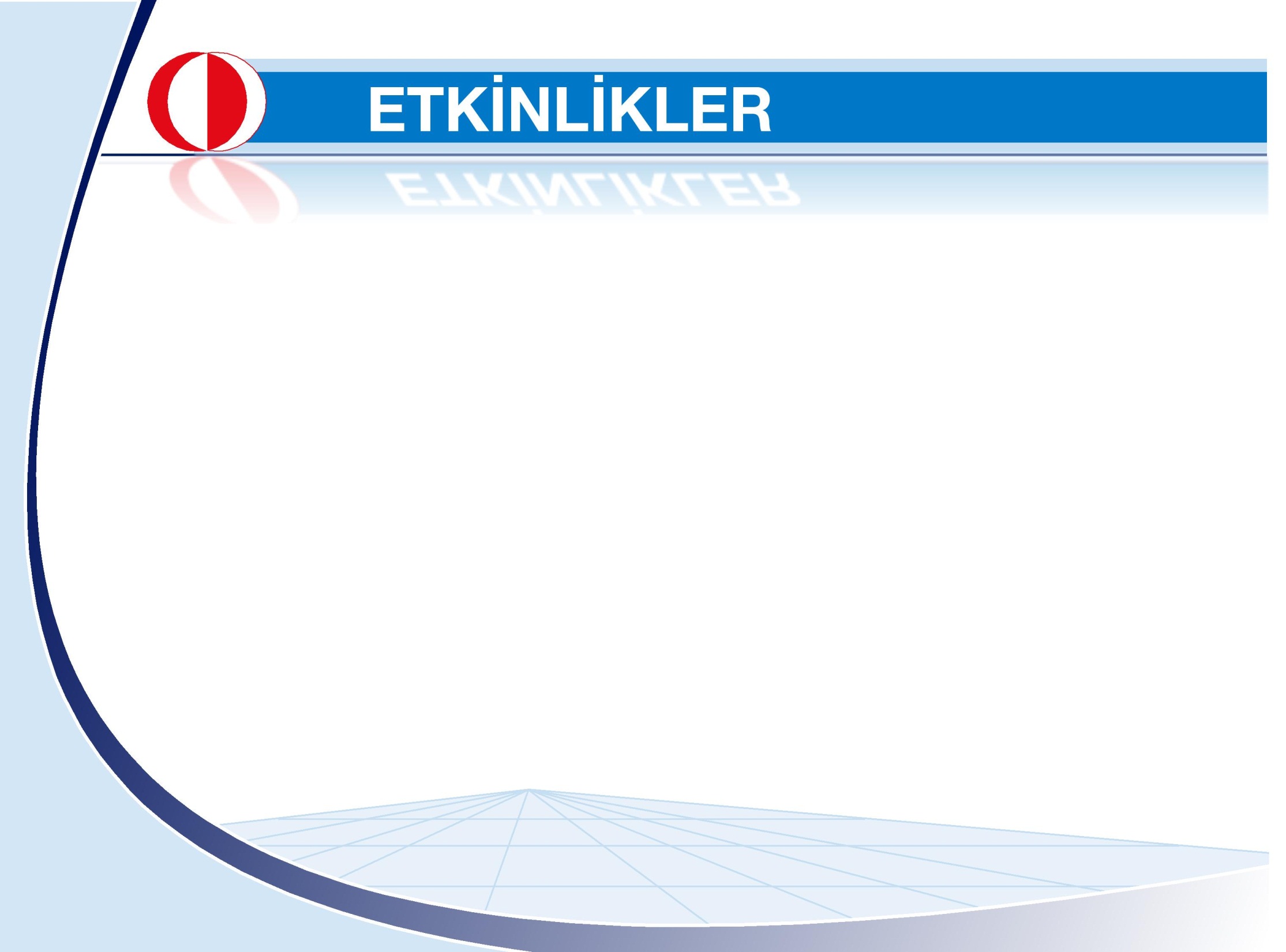 ETKİNLİKLER
Makarna Günü

Eğitim Fakültesi
            4 Mayıs 2016
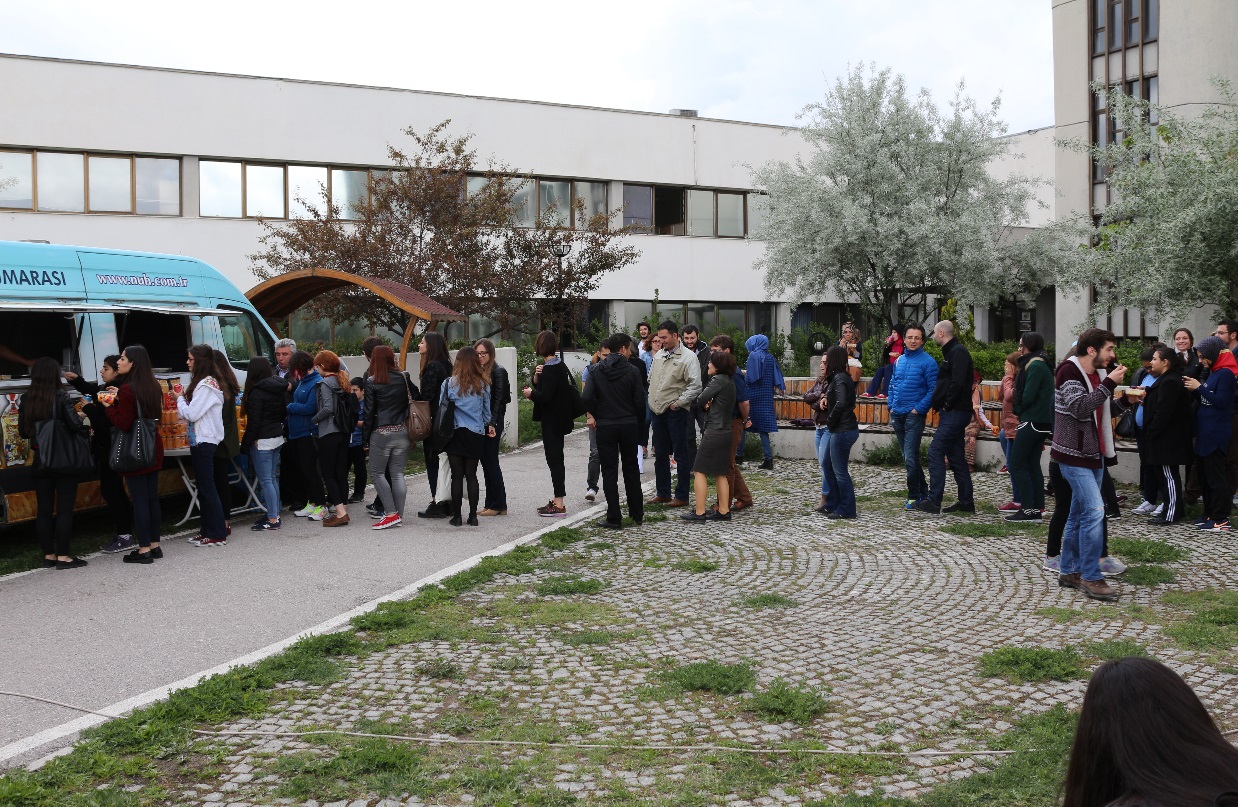 48
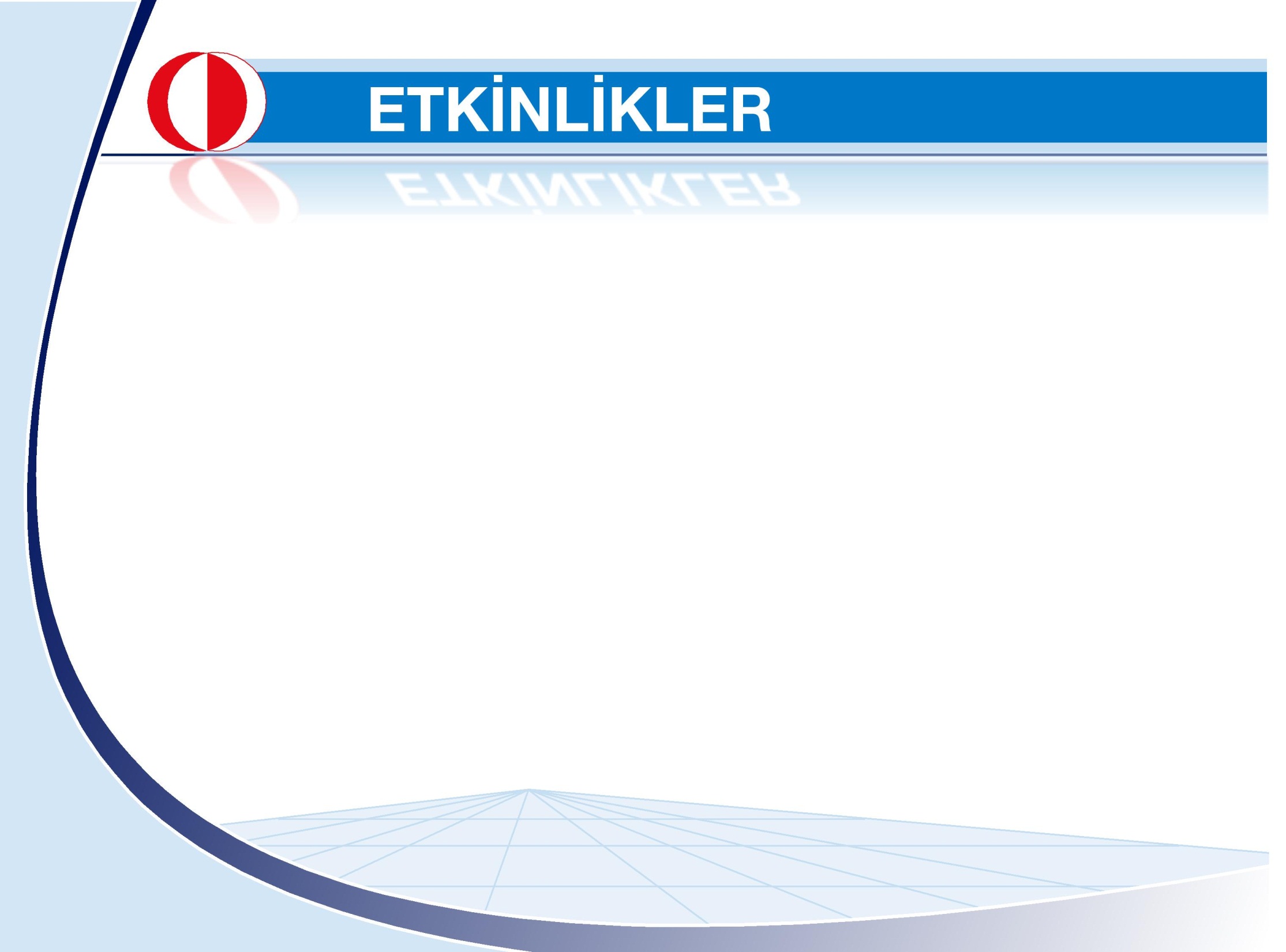 ETKİNLİKLER
Üniversitemiz 60. Yıl konuşmacılarından Prof. Dr. Micheal APPLE ile söyleşi 
	Eğitim Bilimleri  Bölümü
	12 Mayıs 2016
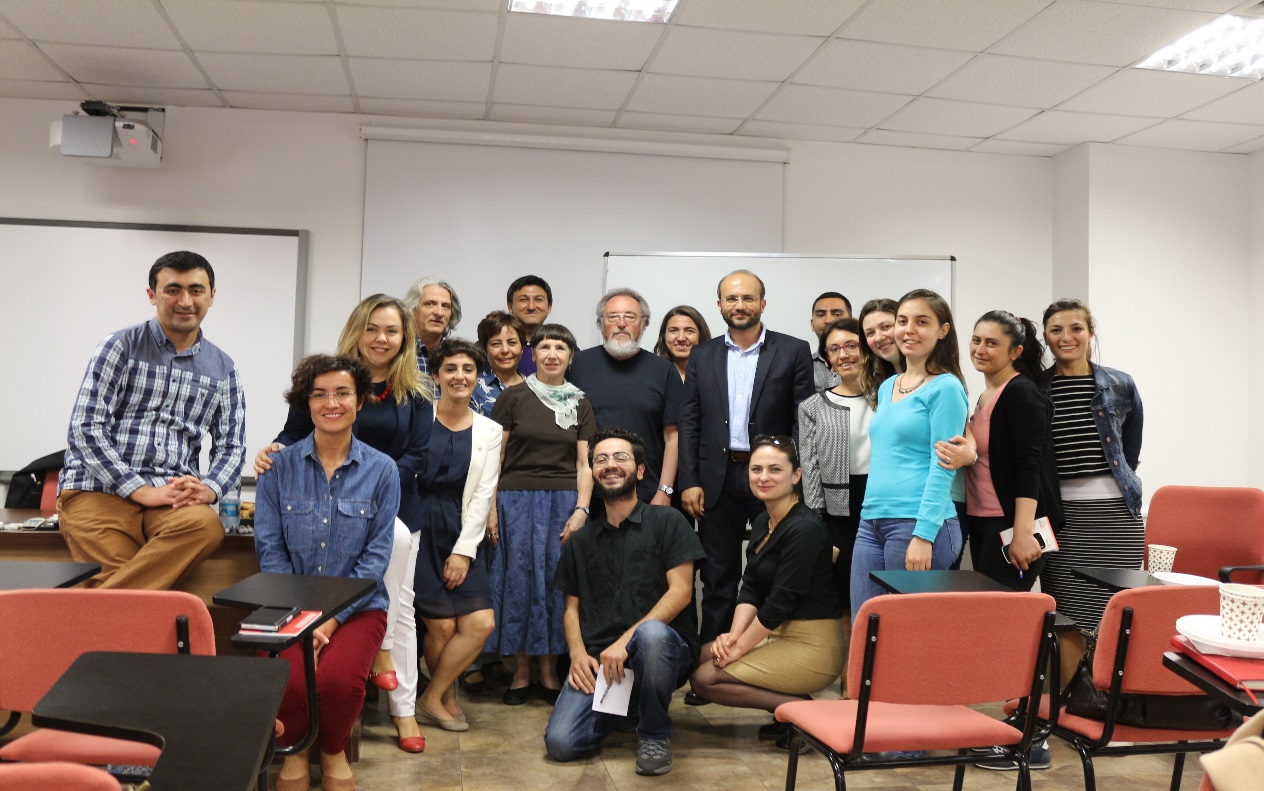 49
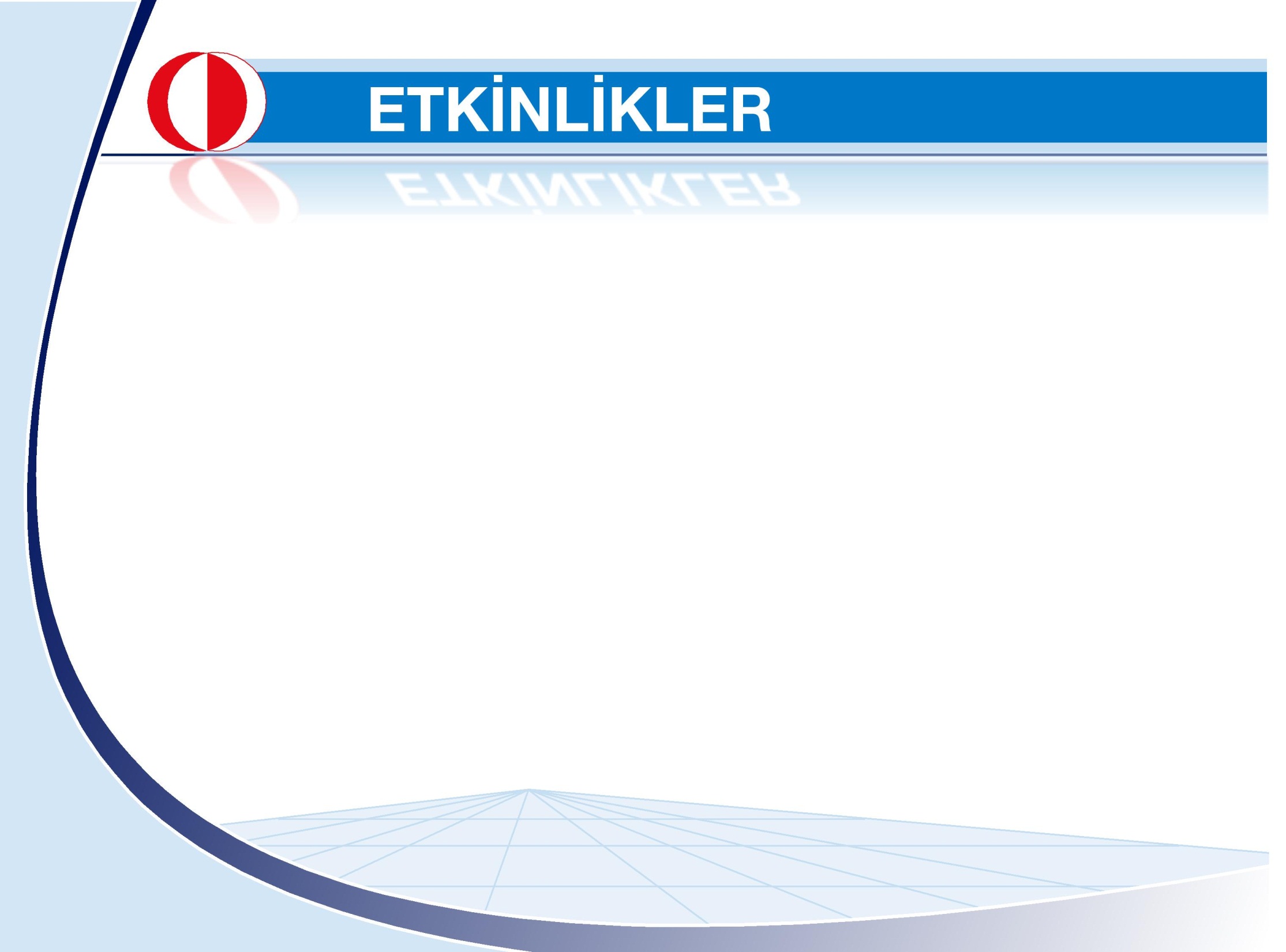 ETKİNLİKLER
«6th METU English Language Teaching Undergraduate Students Conference» 

Yabancı Diller Eğitimi Bölümü
            4-5 Haziran 2016
50
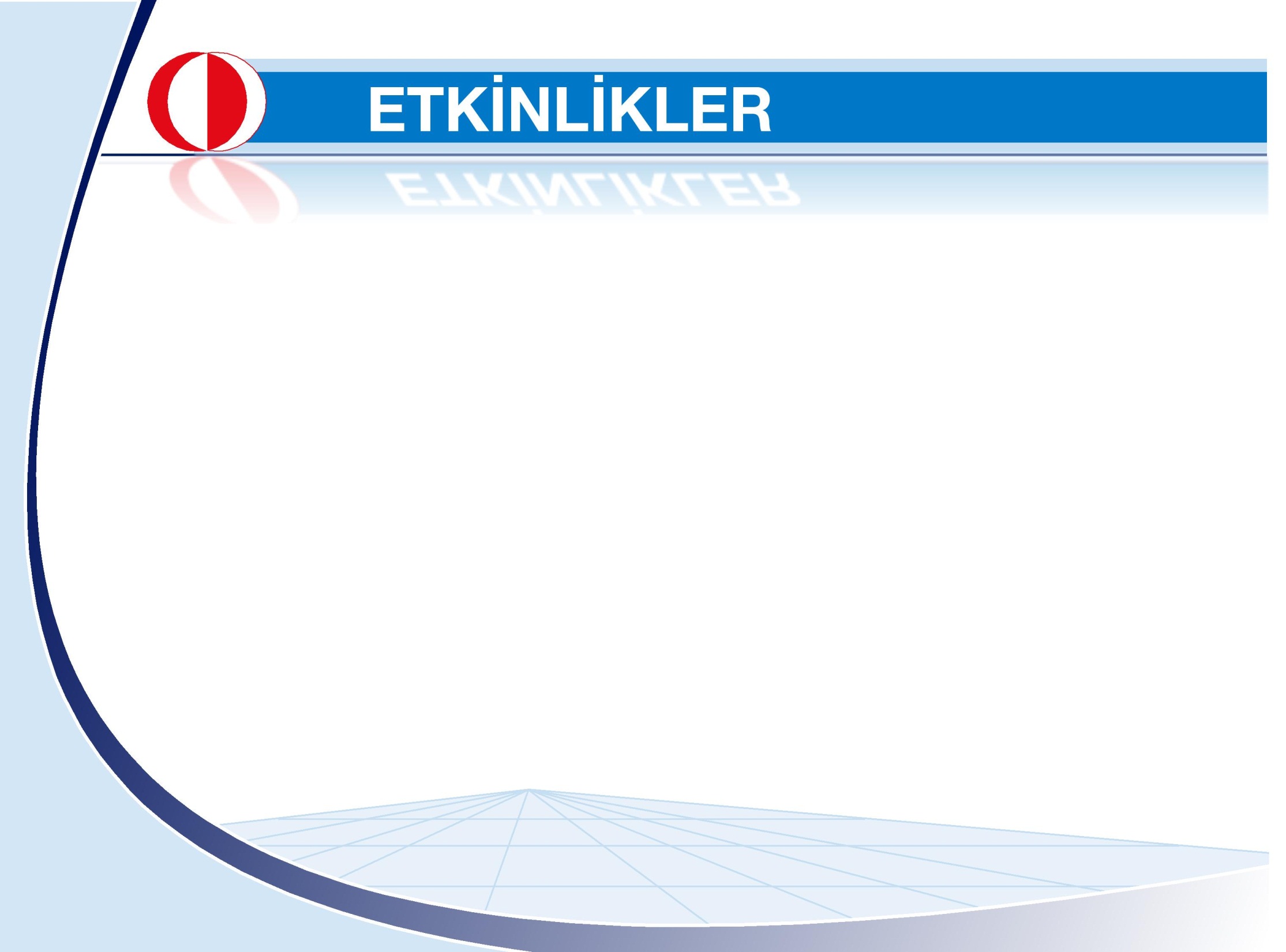 ETKİNLİKLER
«ELE 609 Design Research in Education» 
dersinin bir kısmı online seminerler olarak gerçekleştirilmiştir.   
Dr. Paul Cobb ( Vanderbilt University) 2 Mart 2016
Dr. Jere Confrey  (North Carolina State University) 16 Mart 2016
Dr. Nienke Nieveen  (University of Twente ) 23 Mart 2016
Dr. Douglas Clements (University of Denver) 30 Mart 2016
Dr. Tjeerd Plomp (University of Twente) 6 Nisan 2016
Dr. Brenda Bannan (Georgia Mason University) 13 Nisan 2016
Dr. Richard Lehrer & Dr. Leona Schauble  (Vanderbilt University) 20 Nisan 2016
Dr. Koeno Gravemeijer (Edinhoven University) 27 Nisan 2016
51
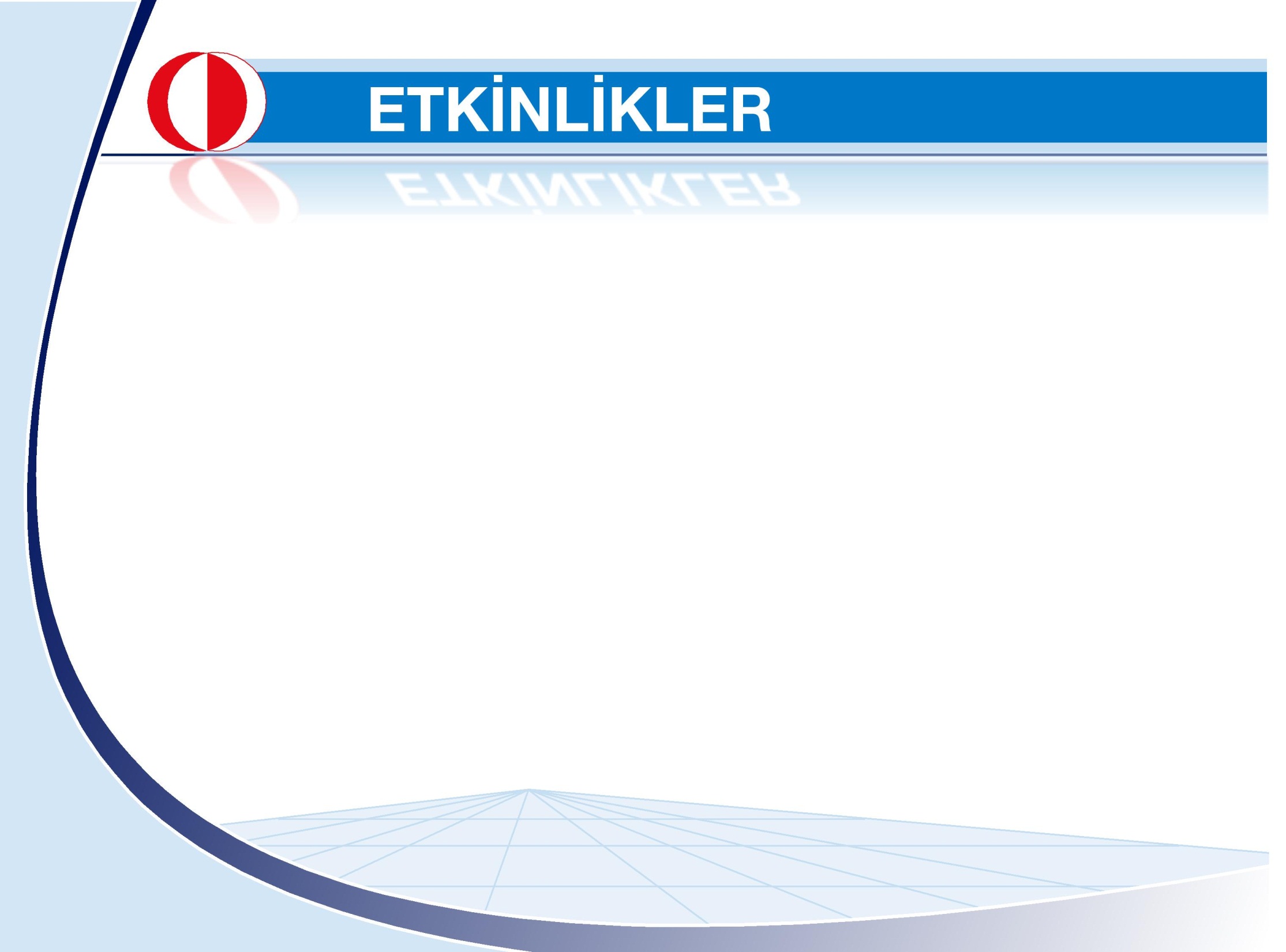 ETKİNLİKLER
Beden Eğitimi ve Spor Bölümü Seminerleri

Semra KARAKUŞ «Postür ve Beden Farkındalığı» konulu sunum
	2 Aralık 2015

Ercüment SUNTER  «Basketbolla ilgili söyleşi»
	17 Şubat 2016

Nurettin TAVUÇ «21. Yüzyılda Kariyer Yönetimi» konulu sunum
	23 Mart 2016
52
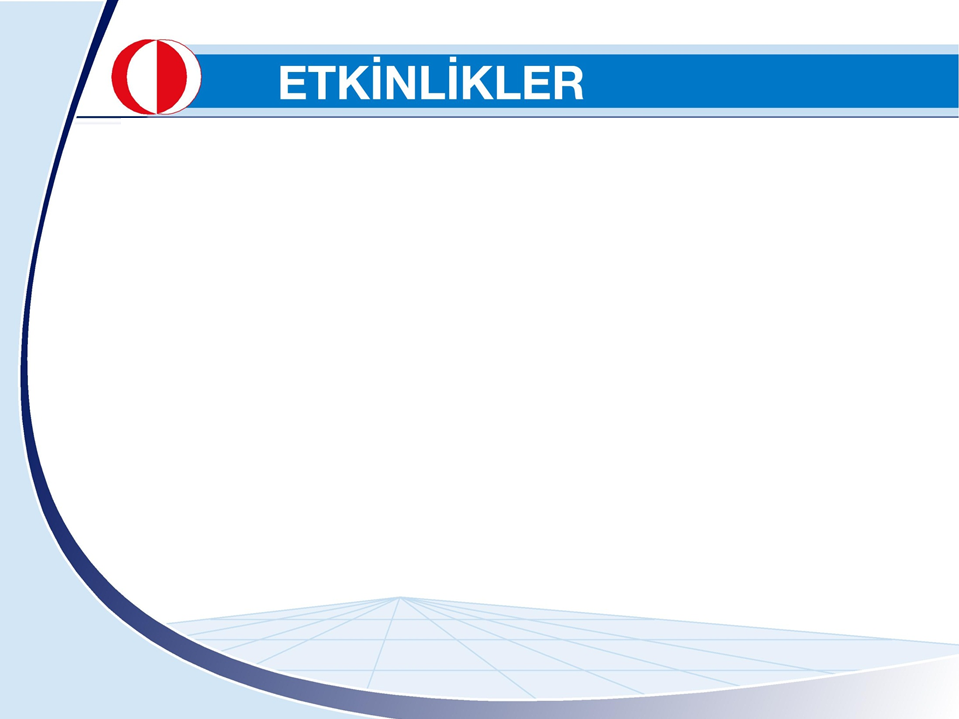 İŞBİRLİĞİ ANLAŞMASI
«Fakültemiz ile ABD/Indiana Üniversitesi arasında Bilimsel İşbirliği Anlaşması İmzalandı»
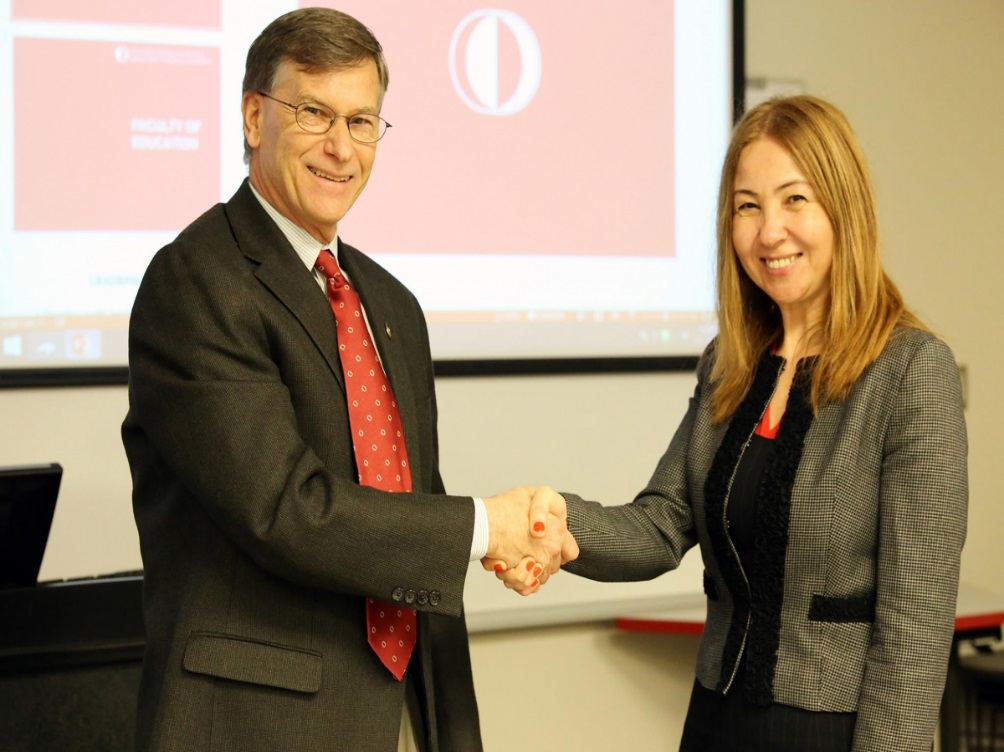 53
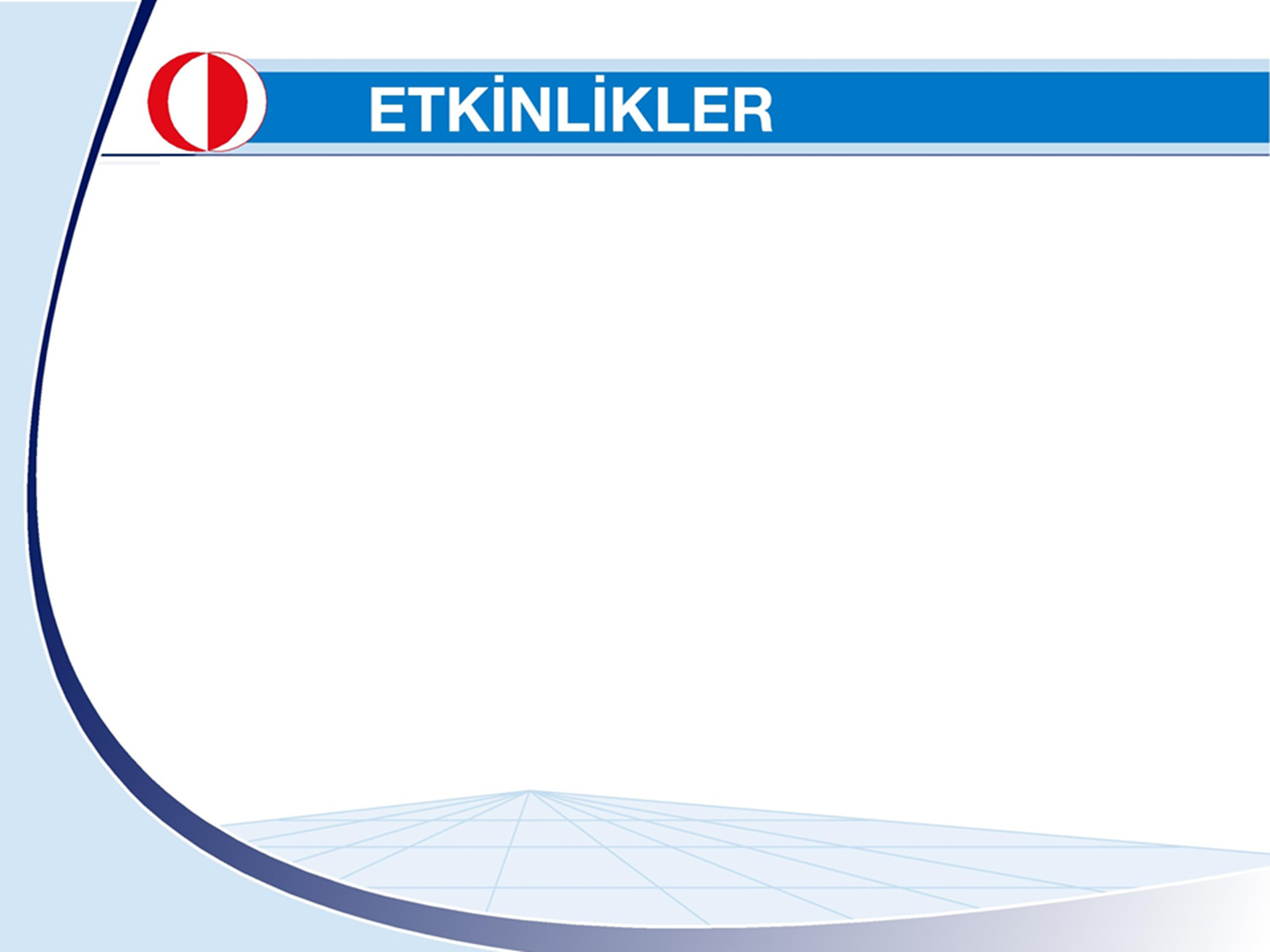 YAYIN İSTATİSTİKLERİ
A tipi yurtdışı makale: 38 SSCI + AHCI+SCIB ve C tipi yurtdışı makale: 19(Mükerrer yayınlar çıktıktan sonra, araştırma görevlilerinin yayınları dahil)

Yurtdışı kitap: 2 
Yurtdışı kitapta bölüm: 8 
Yurtdışı konferans sunumu: 127 (Mükerrer yayınlar çıktıktan sonra, araştırma görevlilerinin yayınları dahil)
54
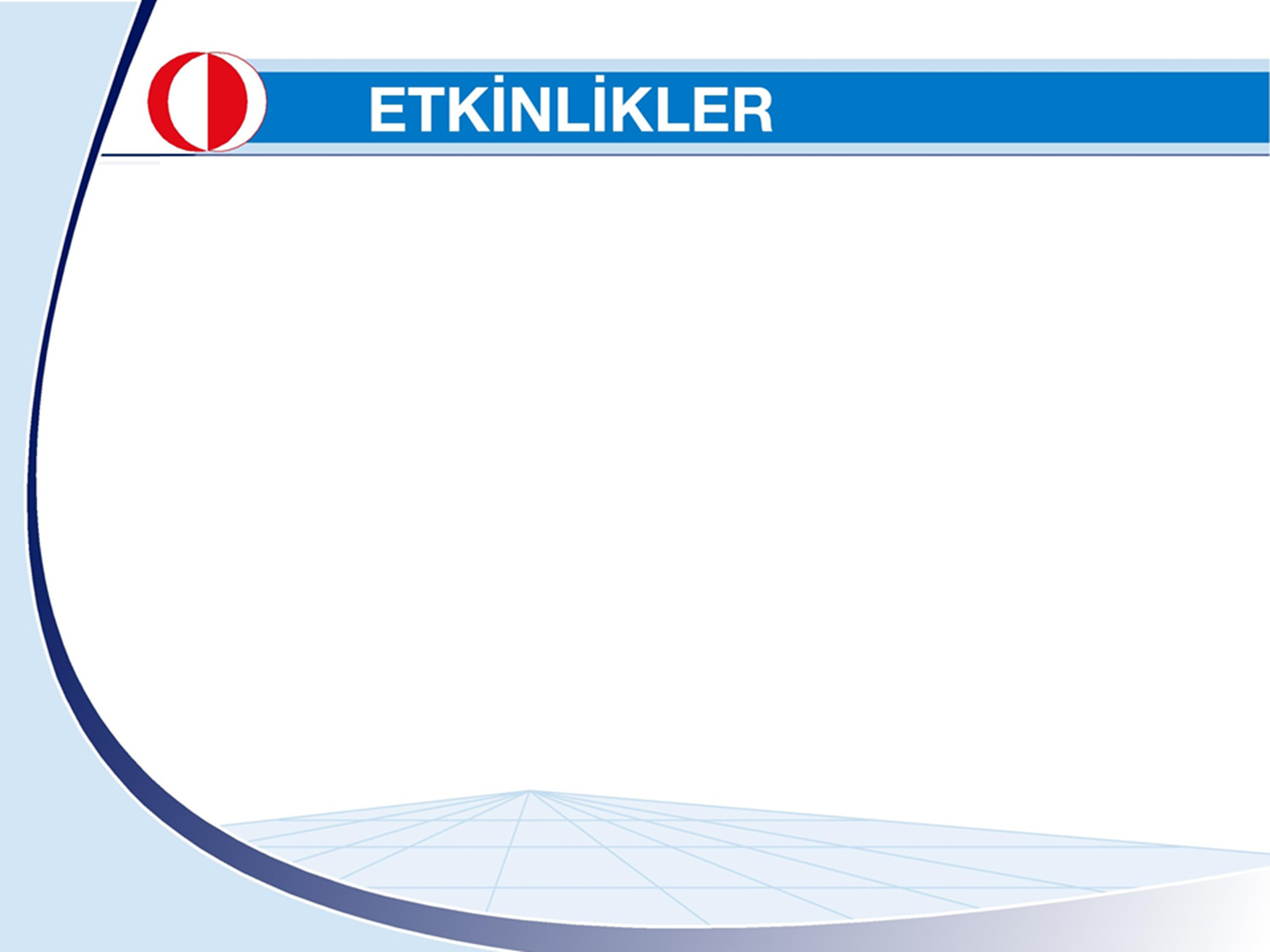 PROJELER
55
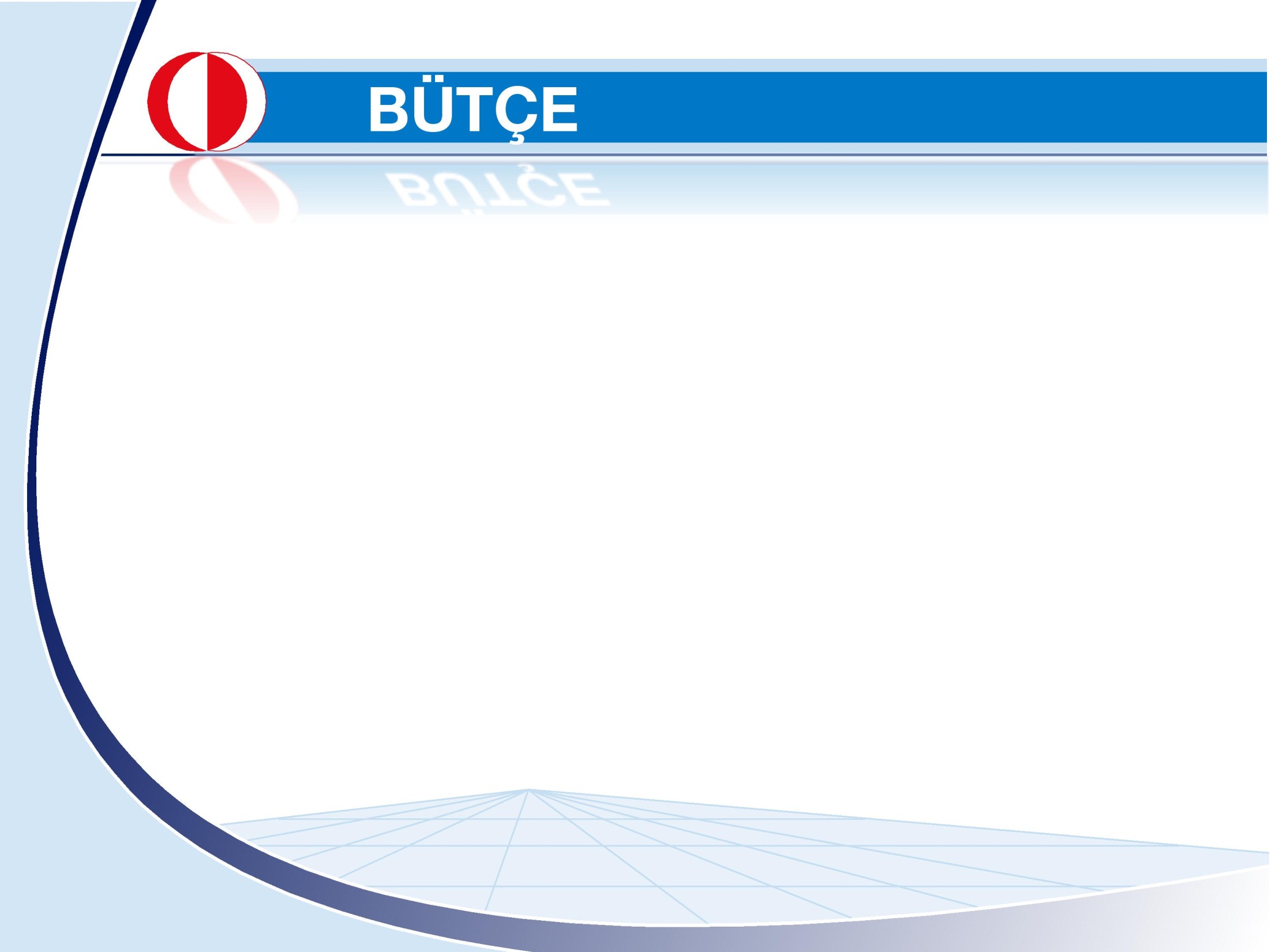 MALİ TABLO 2015 – 03.2 - 03.7 – 06.1 TERTİPLERİ
56
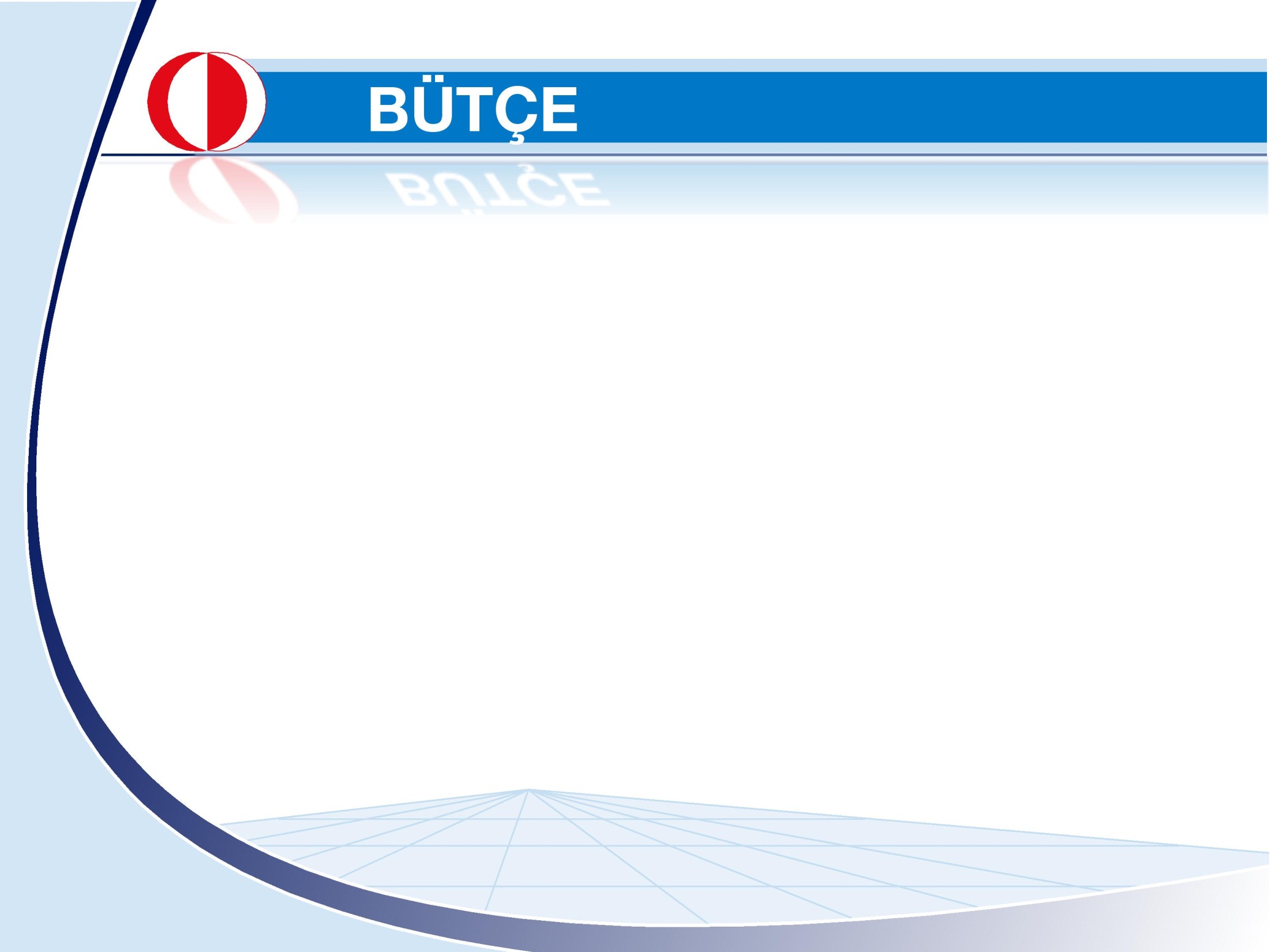 Destekli Görevlendirmeler
57
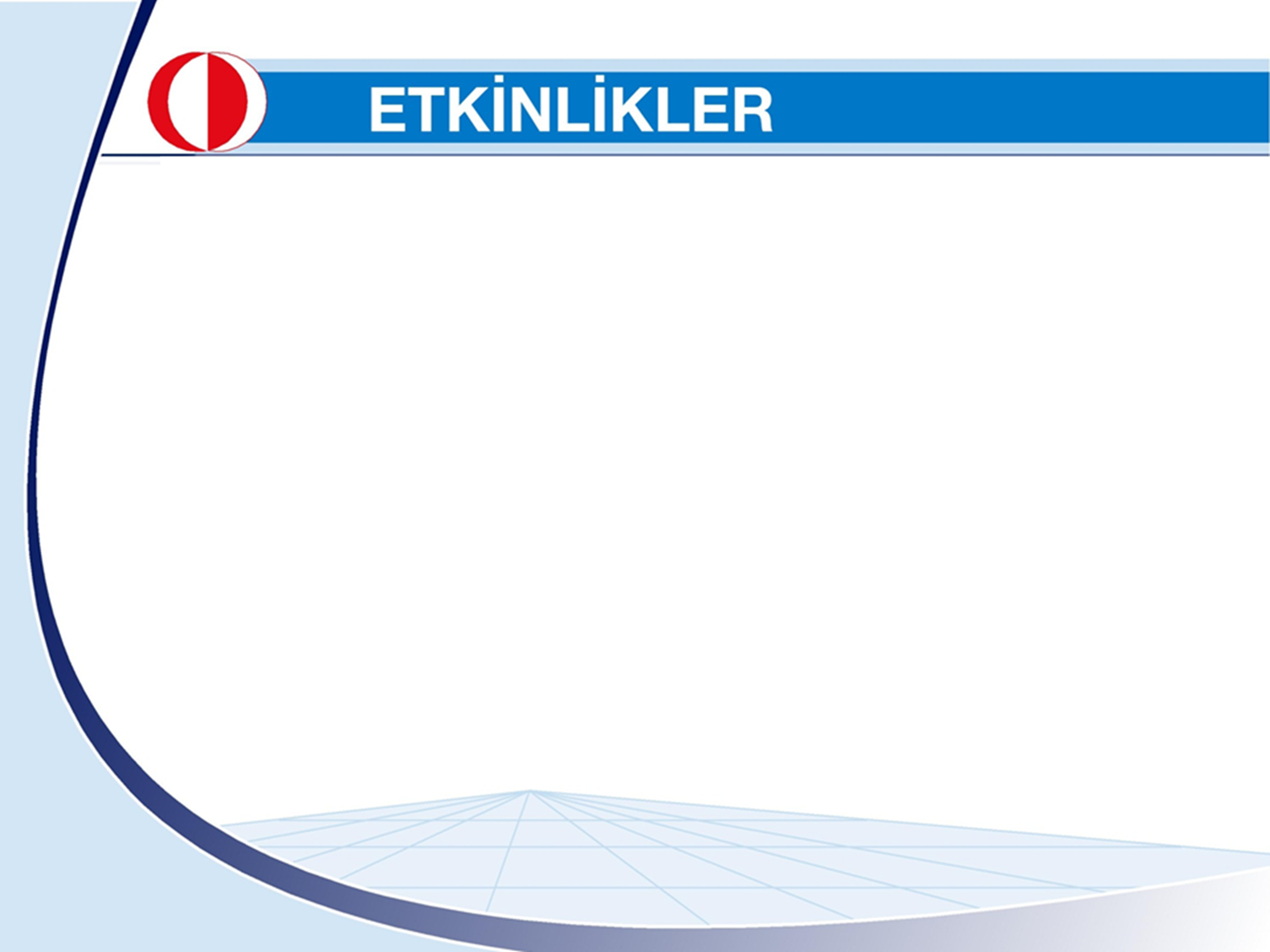 BAĞIŞLAR
BAĞIŞ YAPILAN OKULLAR

Nevşehir Ortahisar İlköğretim Okulu

Keçiören Ufuktepe Ortaokulu

Etimesgut Çanakkale Şehitleri Ortaokulu
58
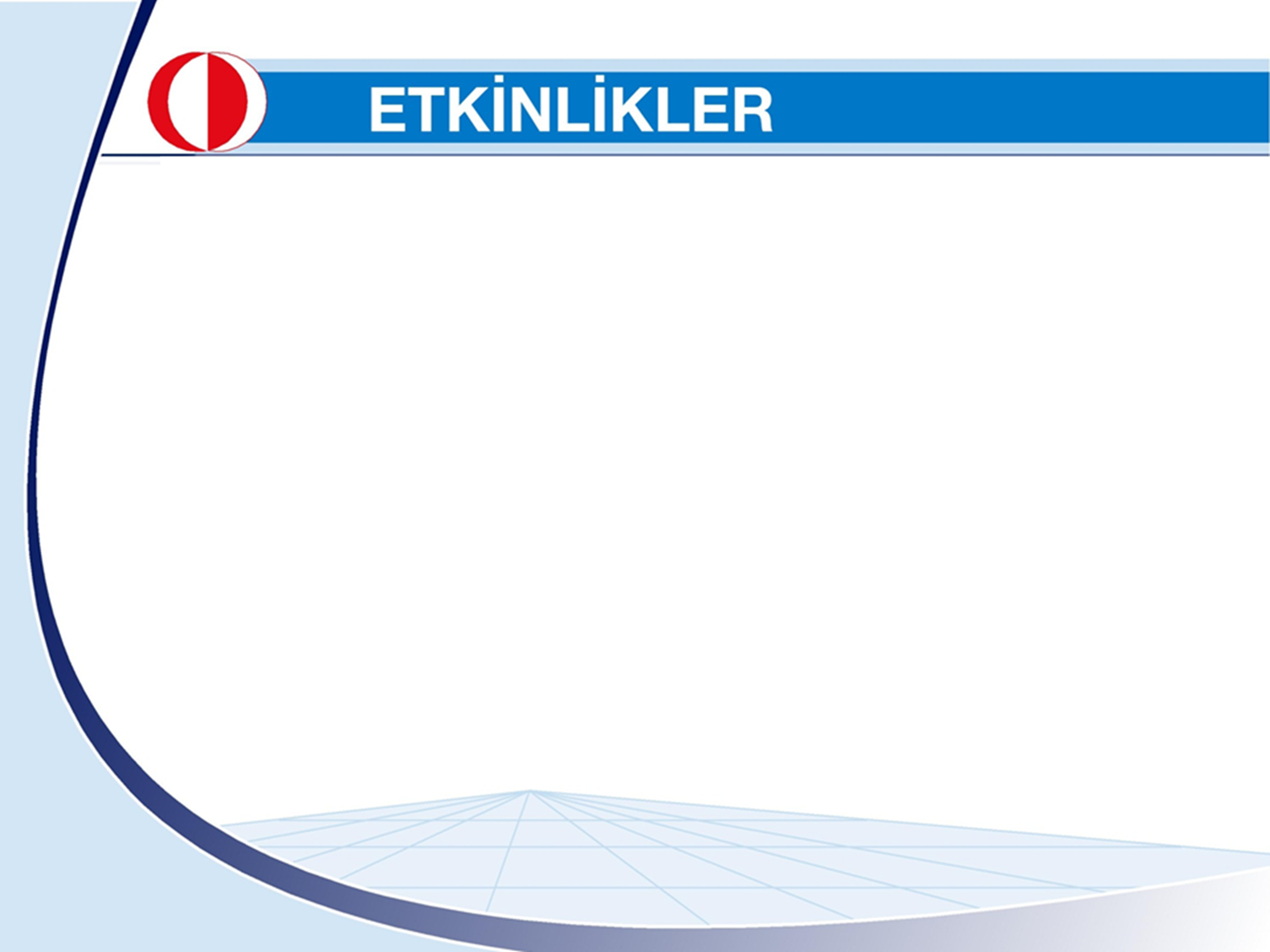 BAĞIŞLAR
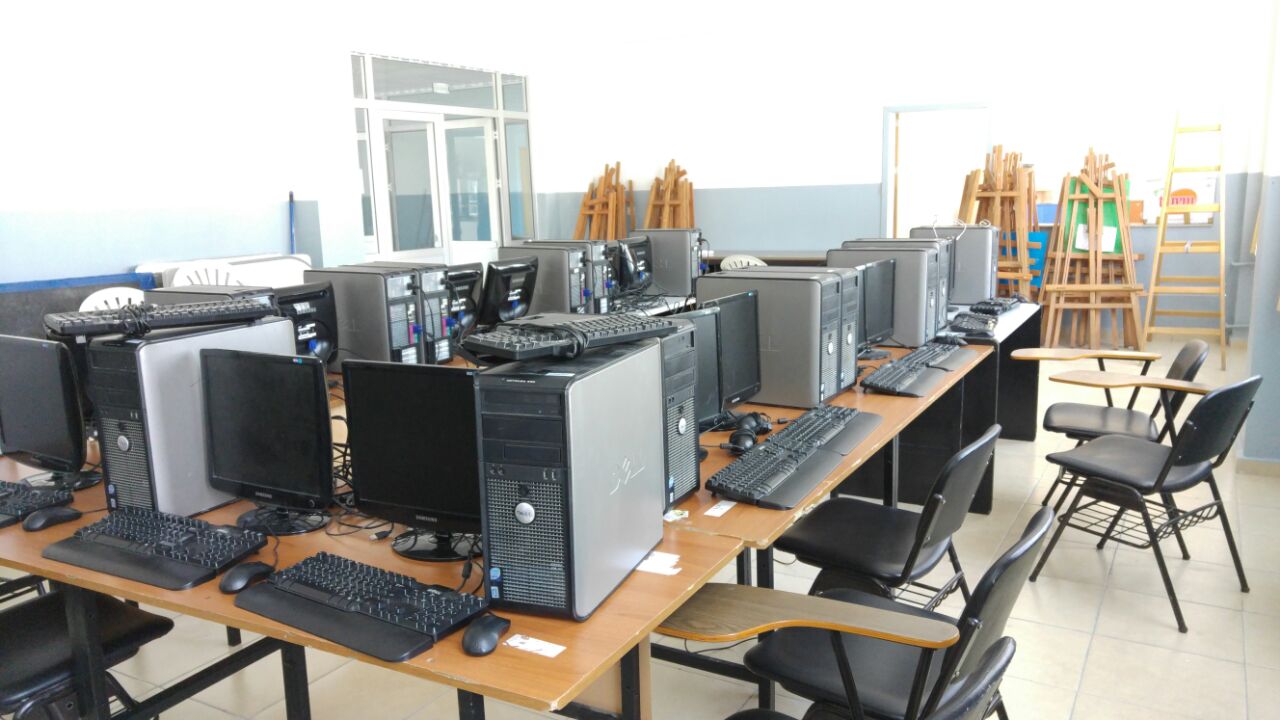 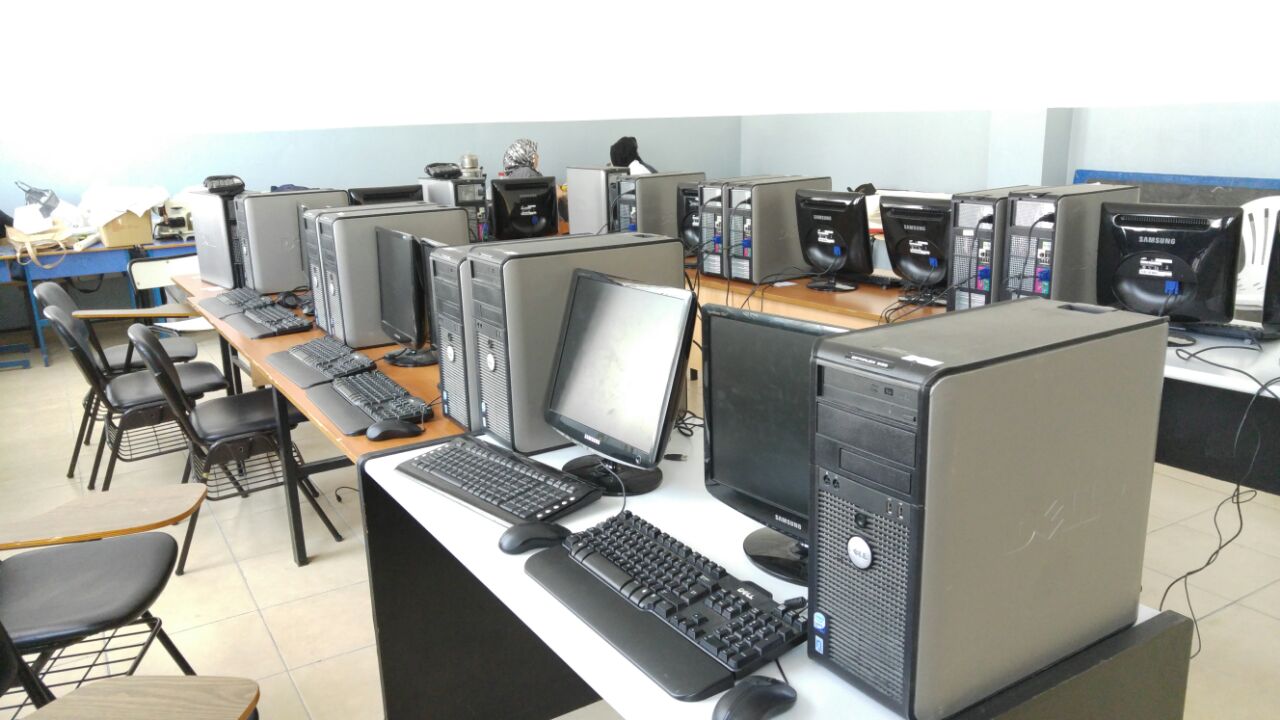 59
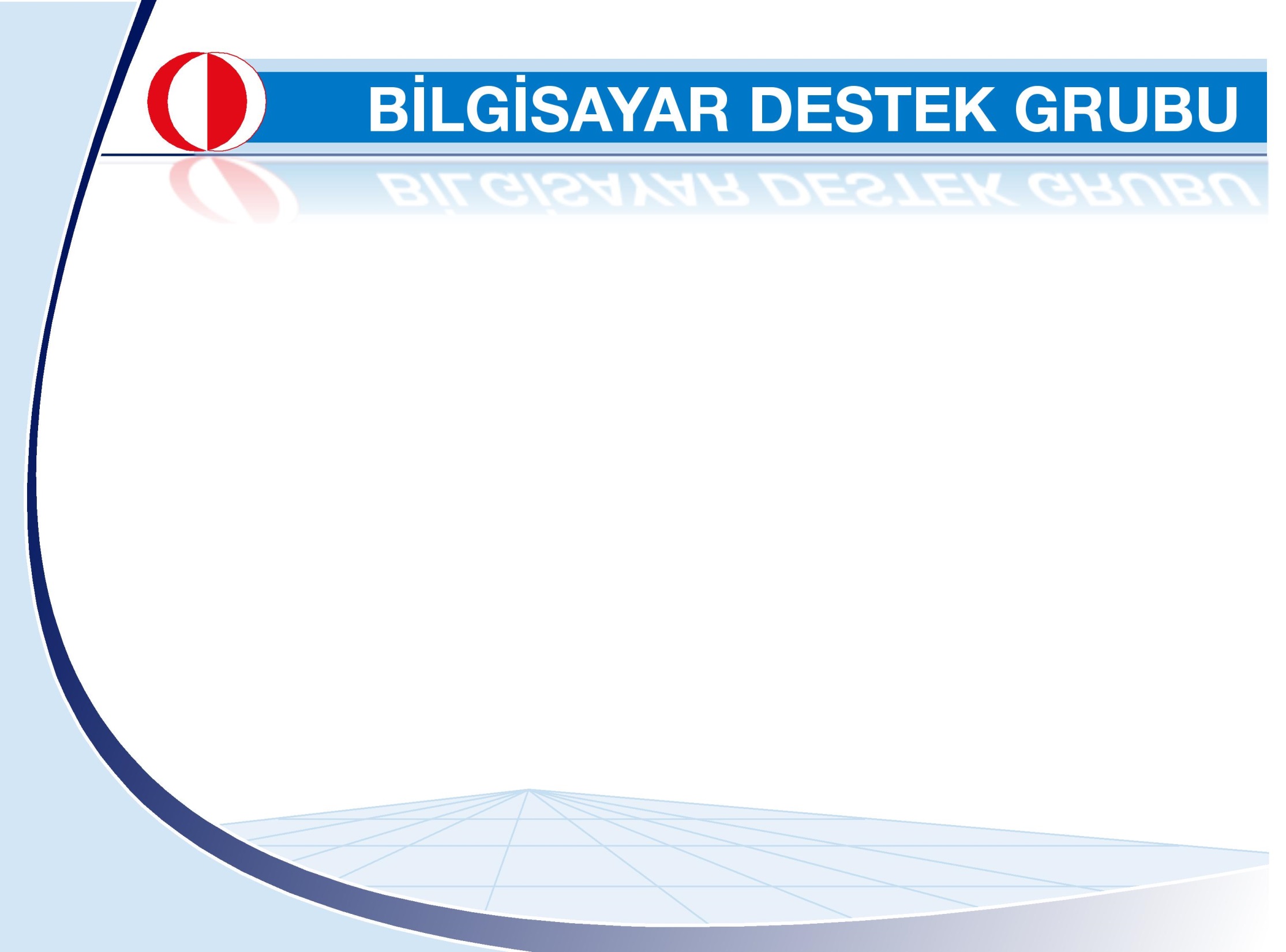 BİRİMLERE GÖRE HİZMET DAĞILIMI
60
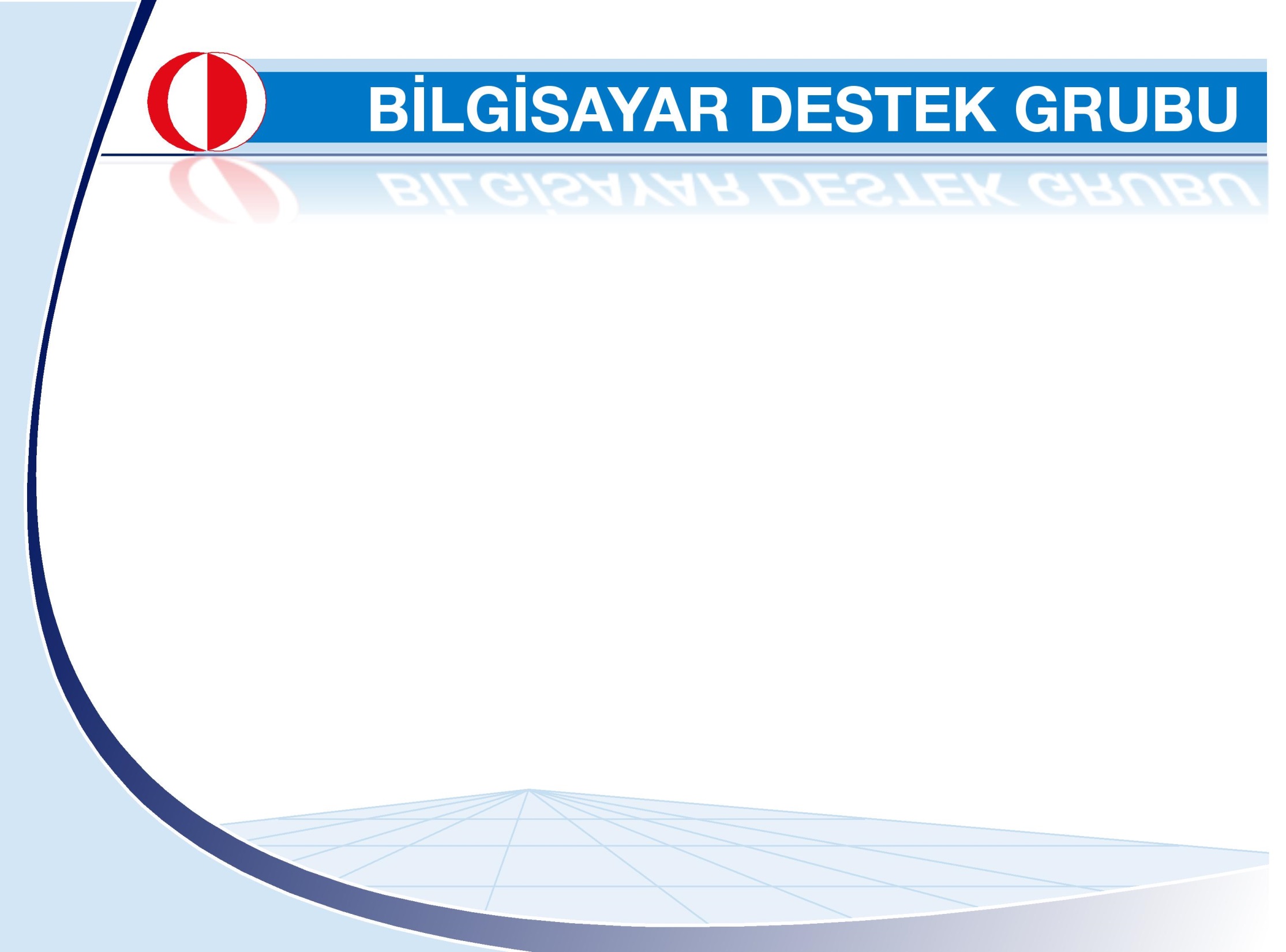 BİRİMLERE GÖRE HİZMET DAĞILIMI-Grafik
61
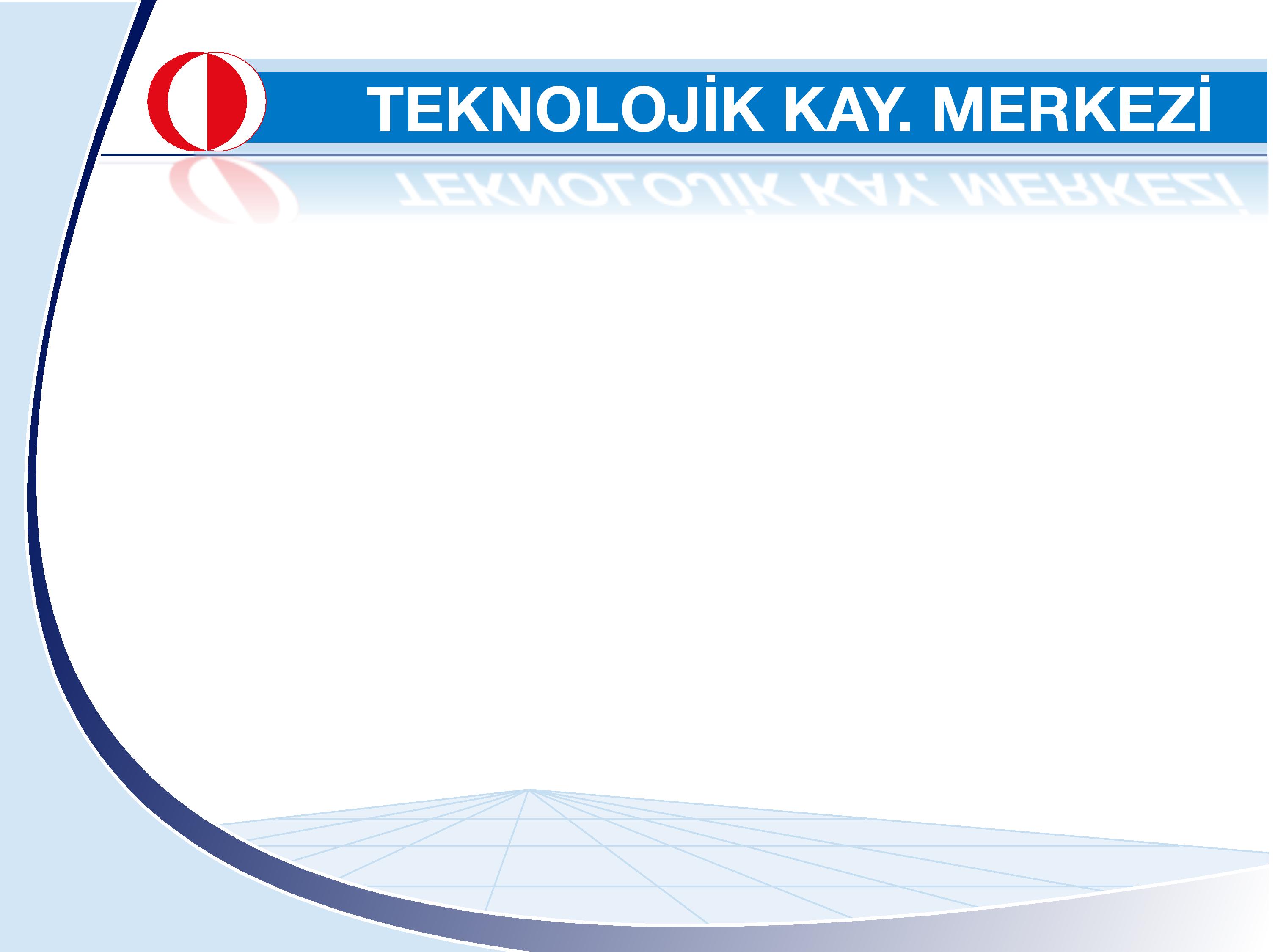 BİRİMLERE GÖRE HİZMET DAĞILIMI
62
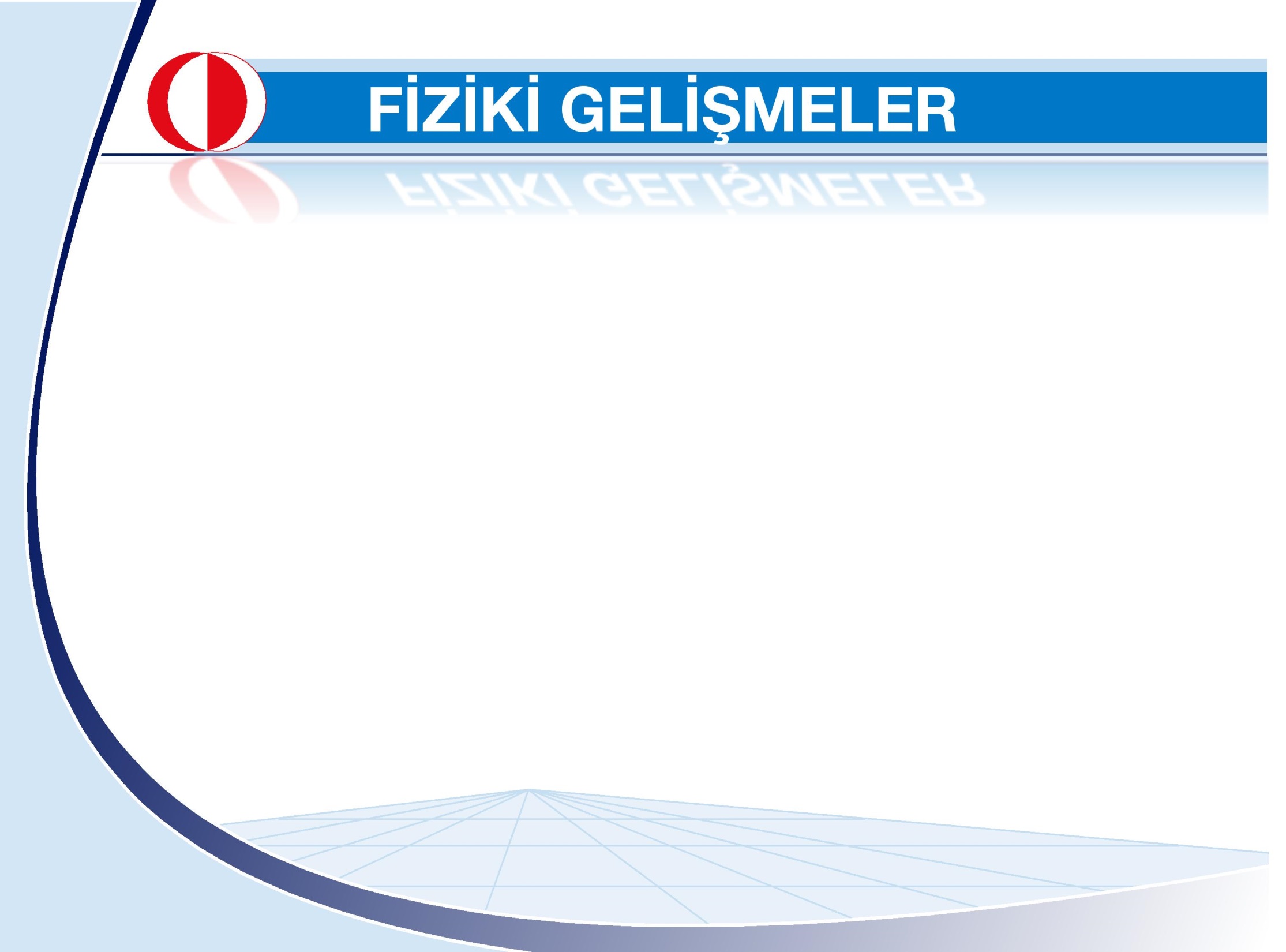 Fakültemiz A Binasında; 
Engelli öğrencilerimizin binaya girişlerinde kolaylık sağlanması için rampa düzenlemesi yapılmıştır.
Binamızın iki farklı bölgesinde «SİGARASIZ ALAN» belirlemesi yapılmıştır.
Öğrenci tuvaletlerindeki kokunun giderilebilmesi için bina çatısında havalandırma tesisatında çalışmalar yapılmıştır. 
Yabancı Diller Eğitimi Bölümü ile Bilgisayar ve Öğretim Teknolojileri Eğitimi Bölümünün bulunduğu bölgeye ilave ring durağı konulmuştur. Ayrıca mesai saati bittikten sonra hareket eden ring servisinin sürdürülmesi sağlanmıştır. 
Kimya ve Biyoloji Laboratuvarının gaz tesisatı yenilenmiştir.
63
63
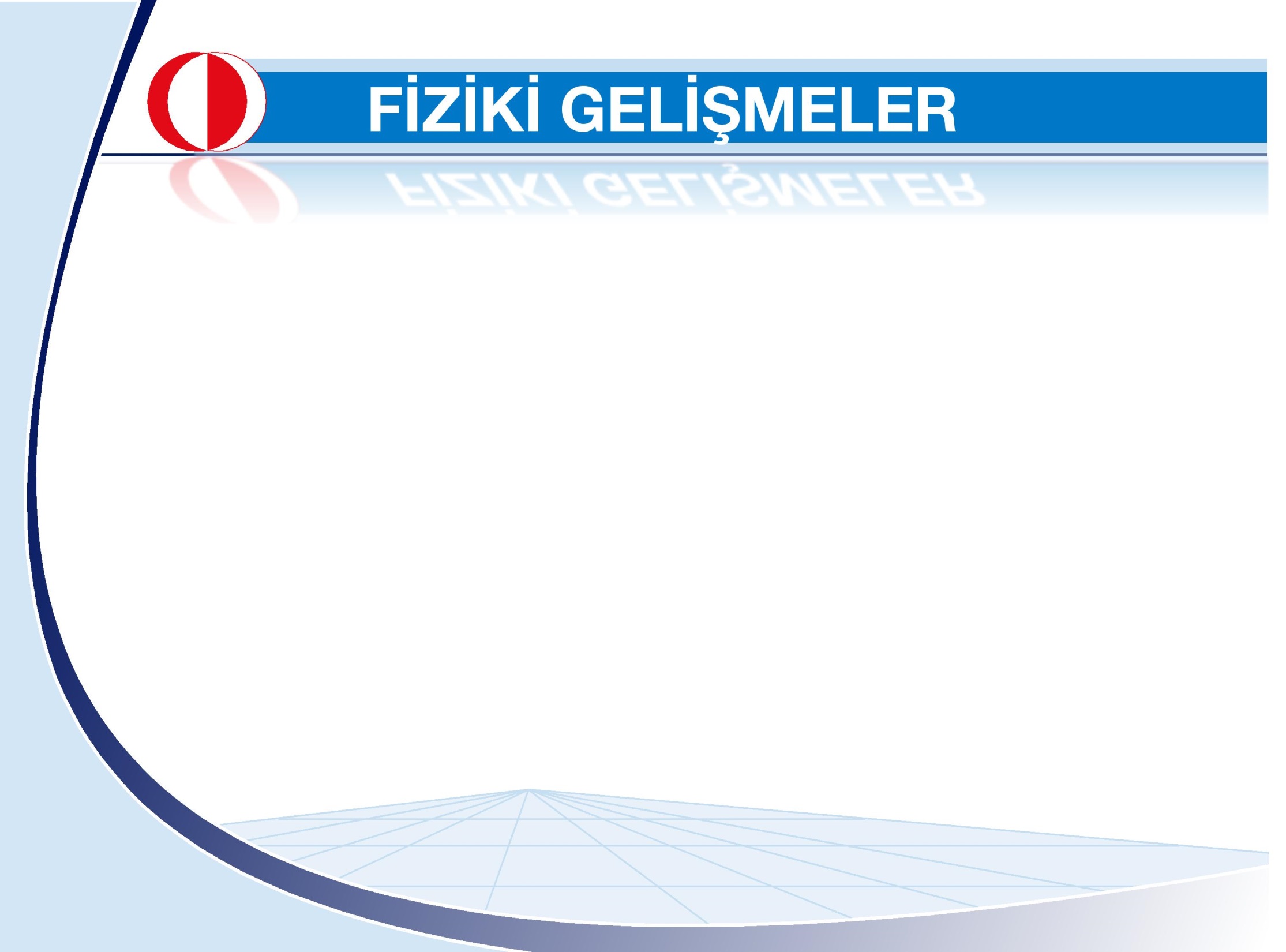 YENİ EK BİNAMIZ

. 
.
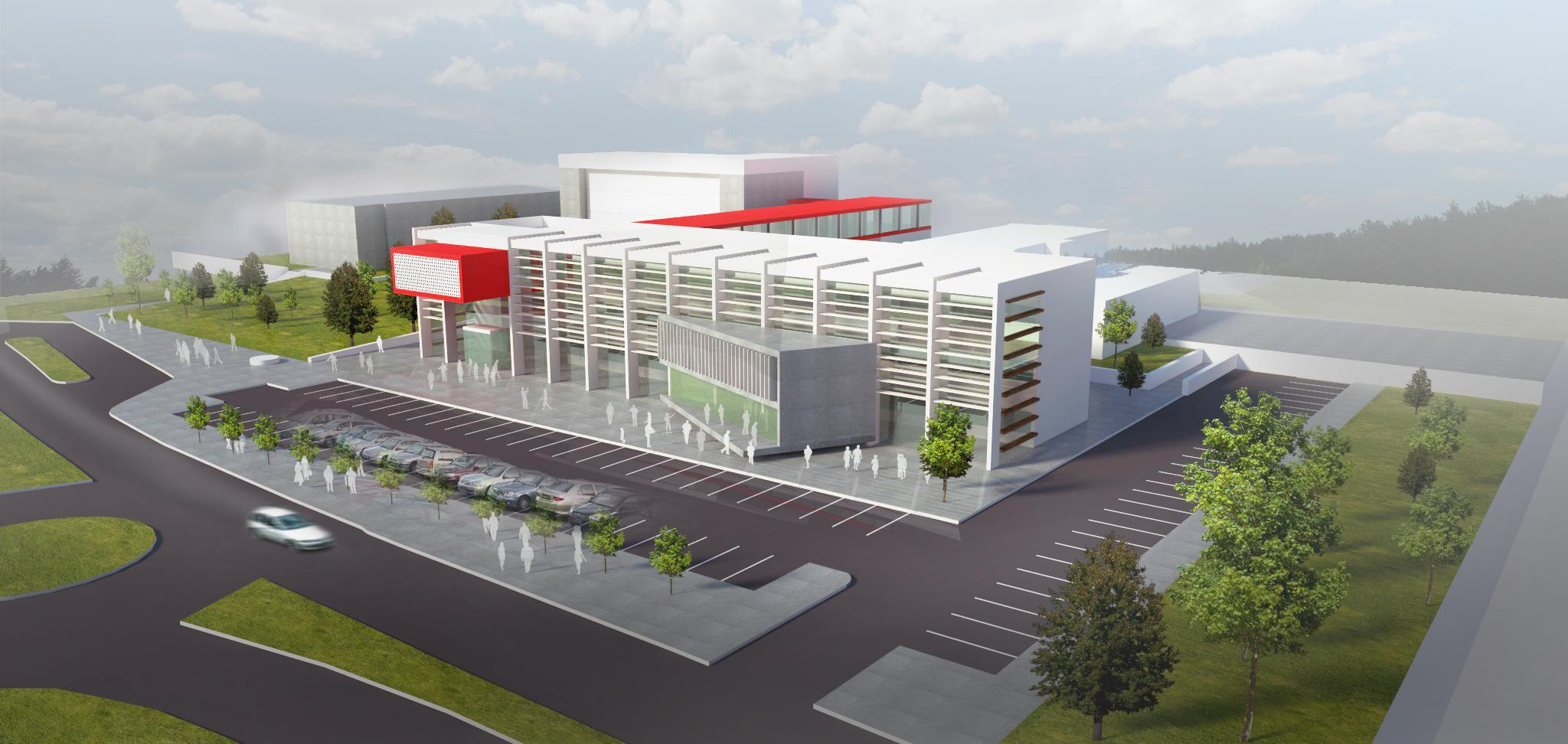 64
64
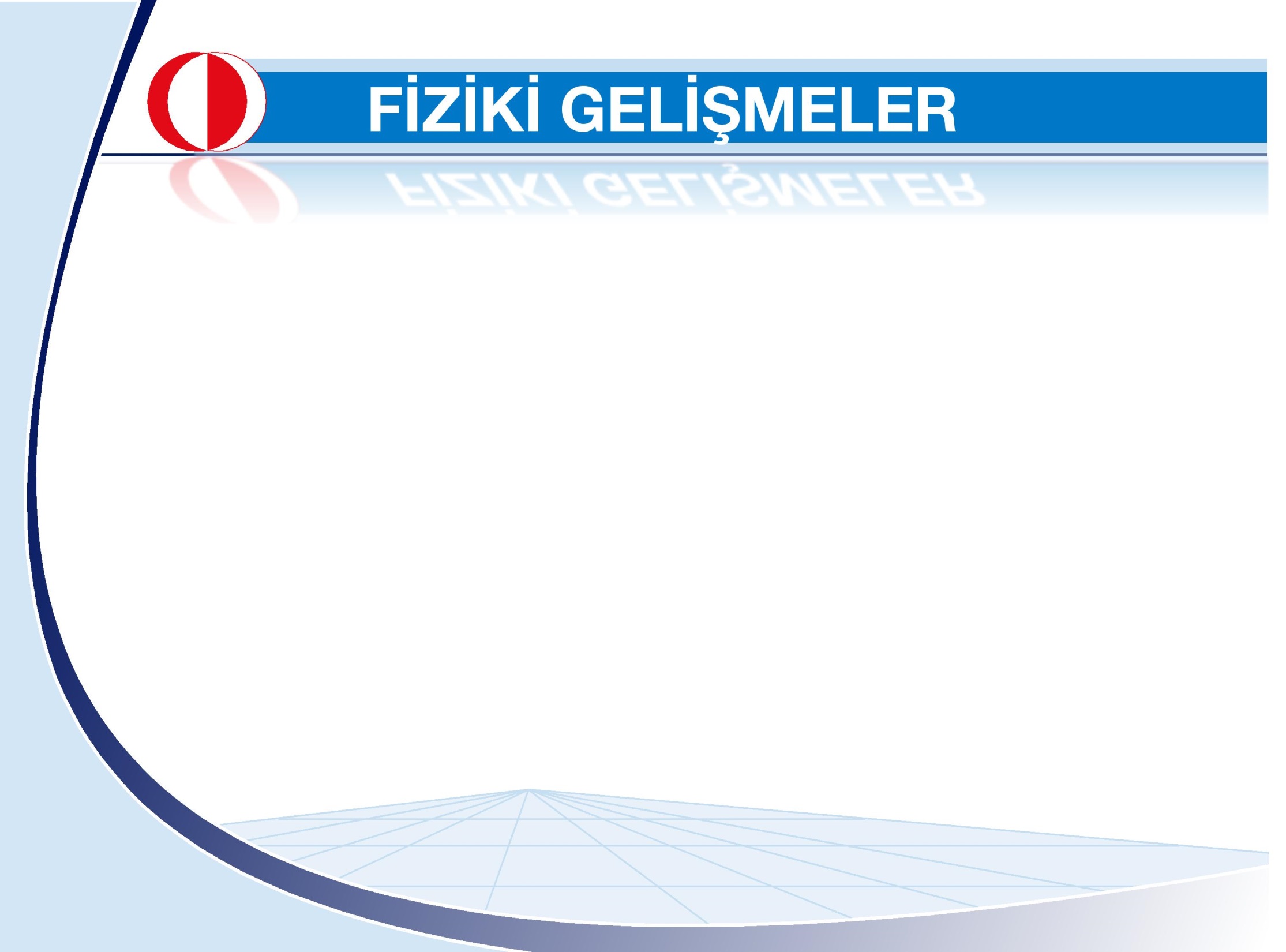 YENİ EK BİNAMIZ

. 
.
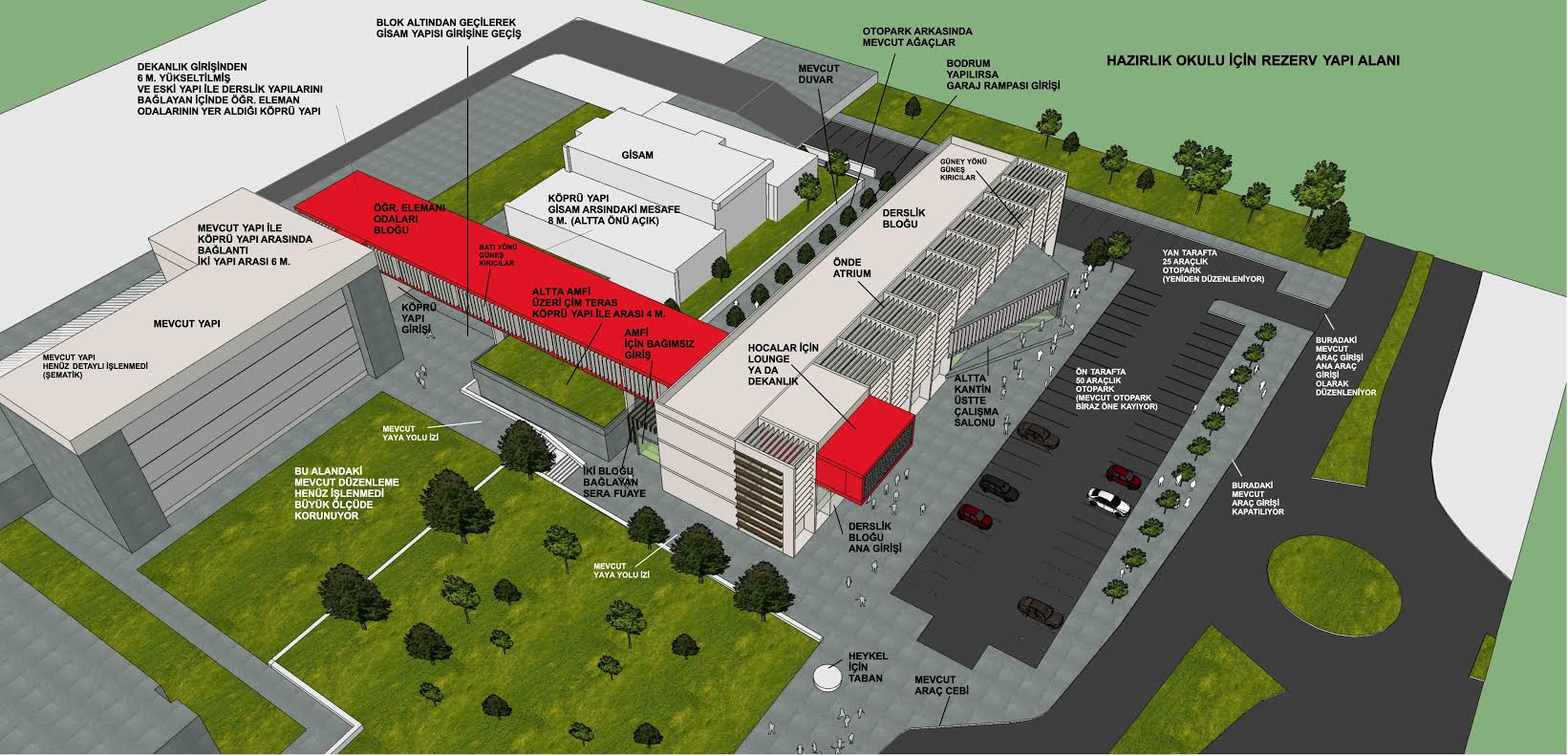 65
65
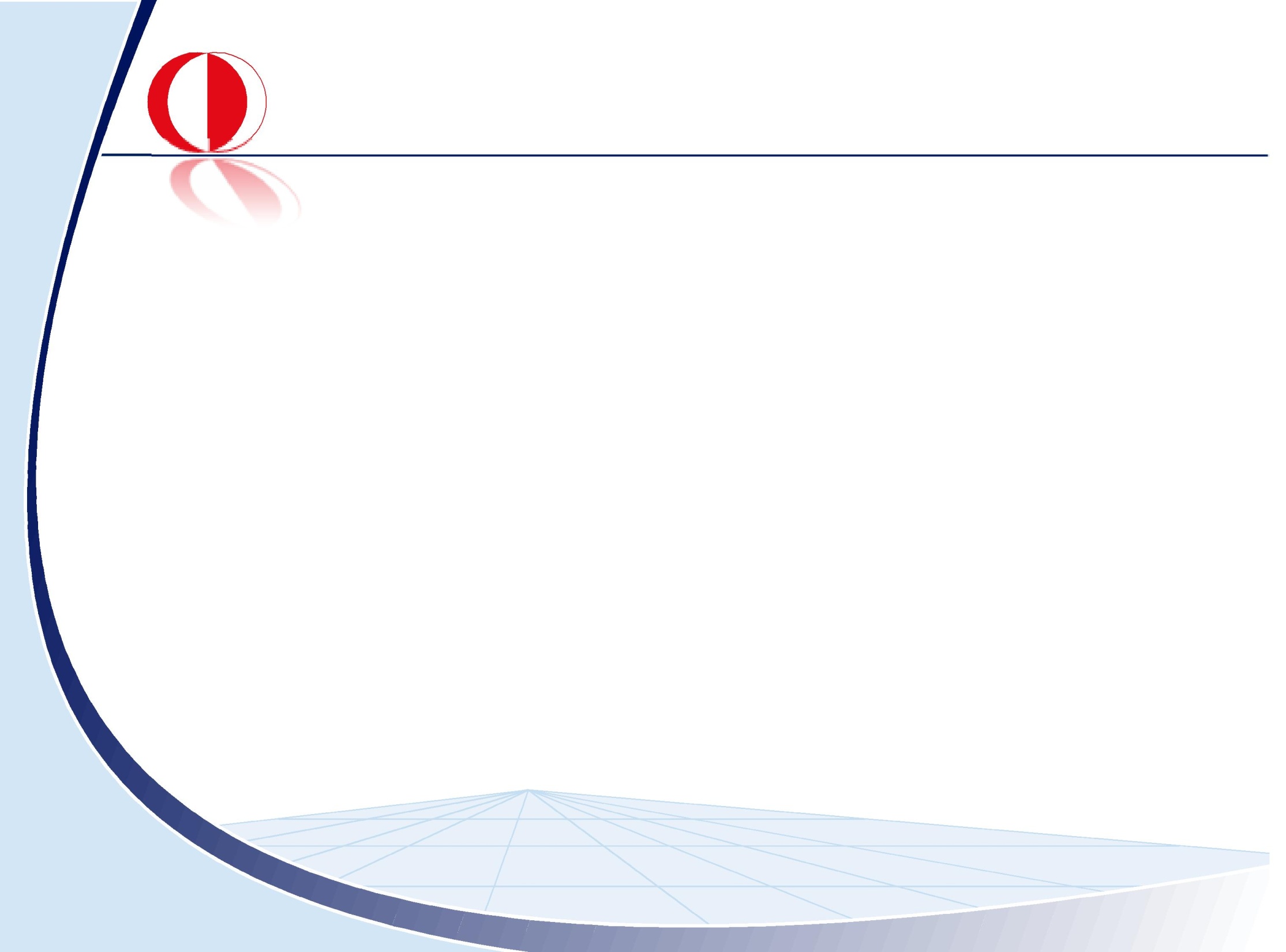 TEŞEKKÜRLER
66